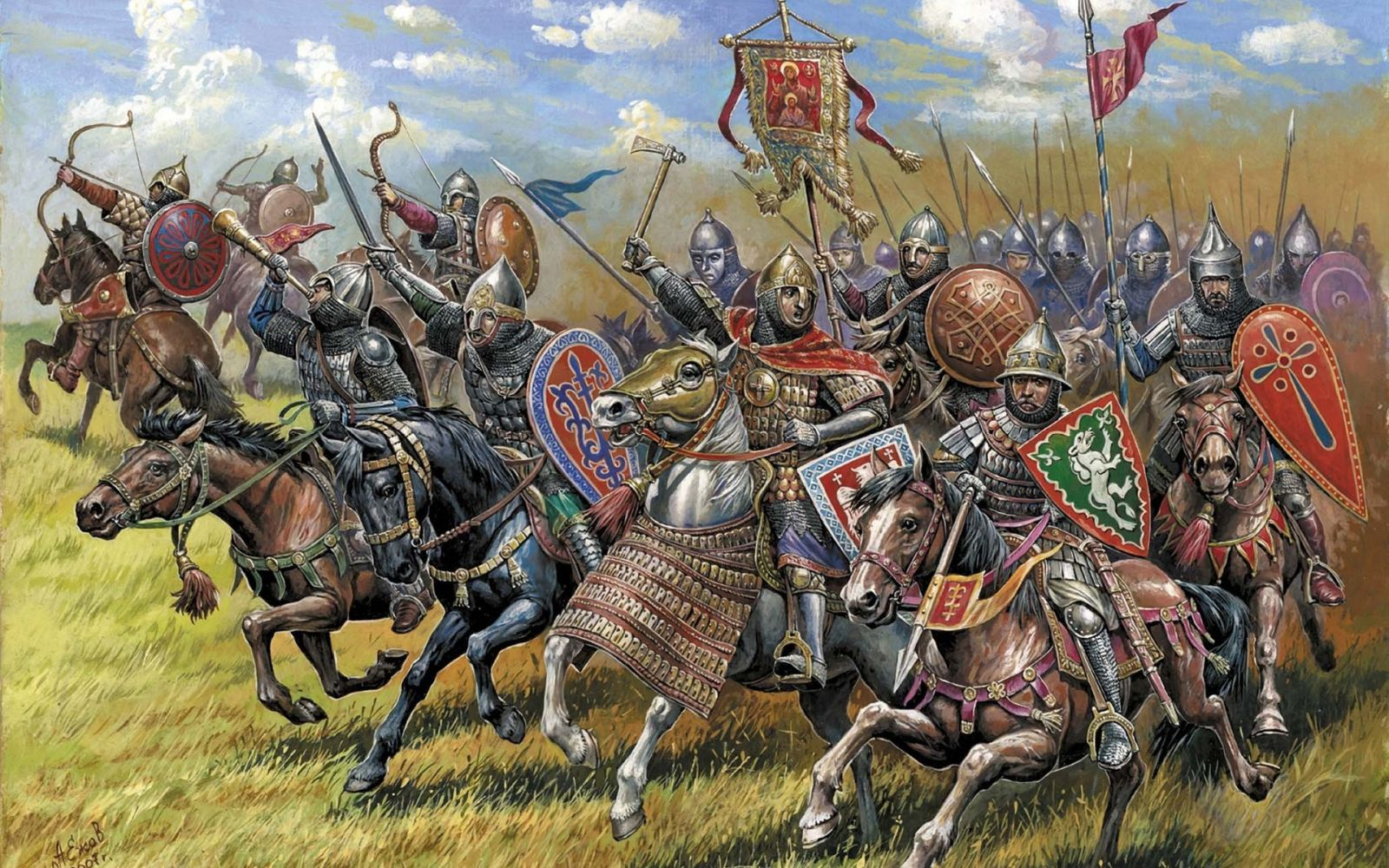 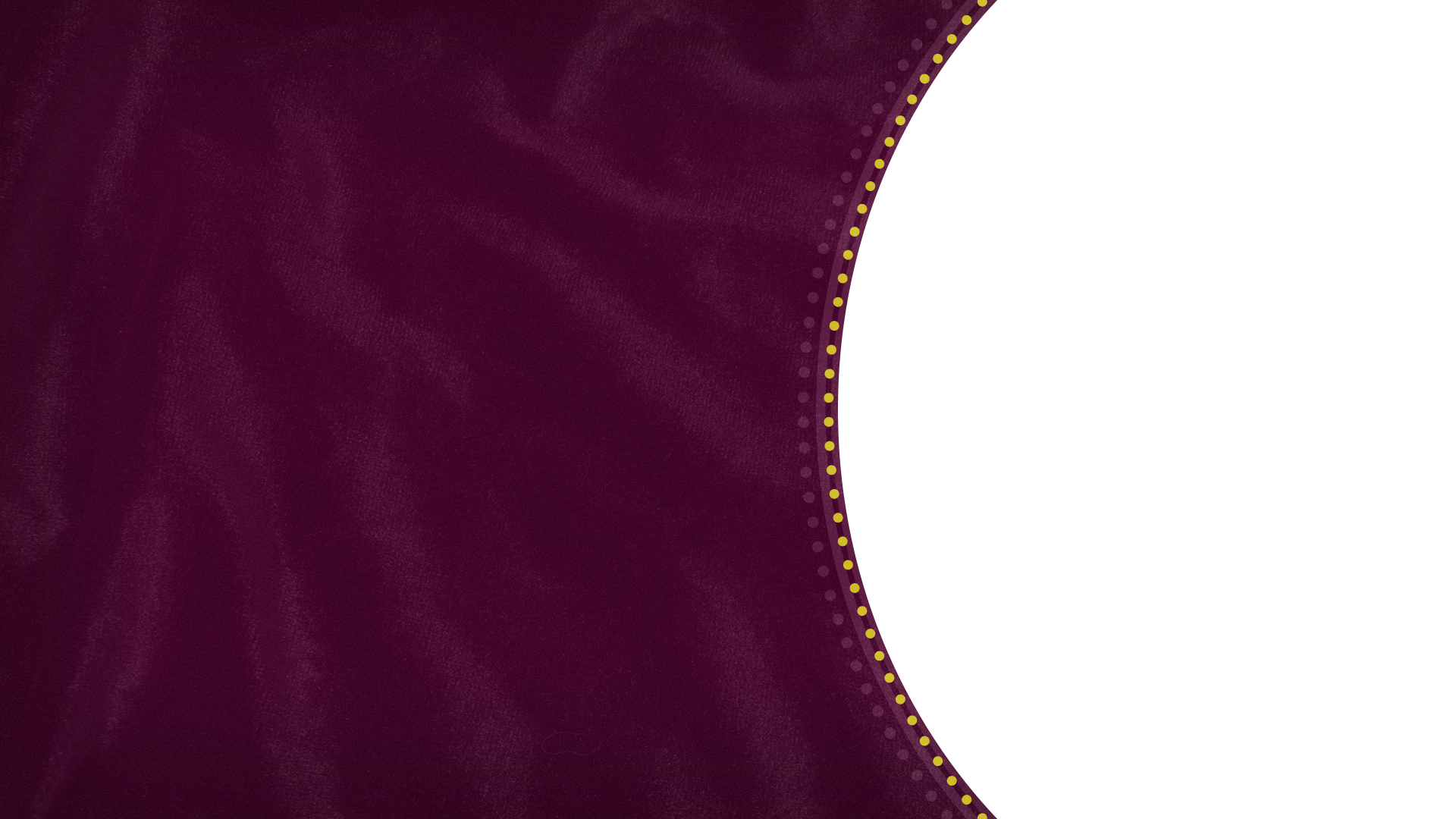 Внешняя политика Российского государства 
в первой трети XVI века
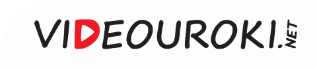 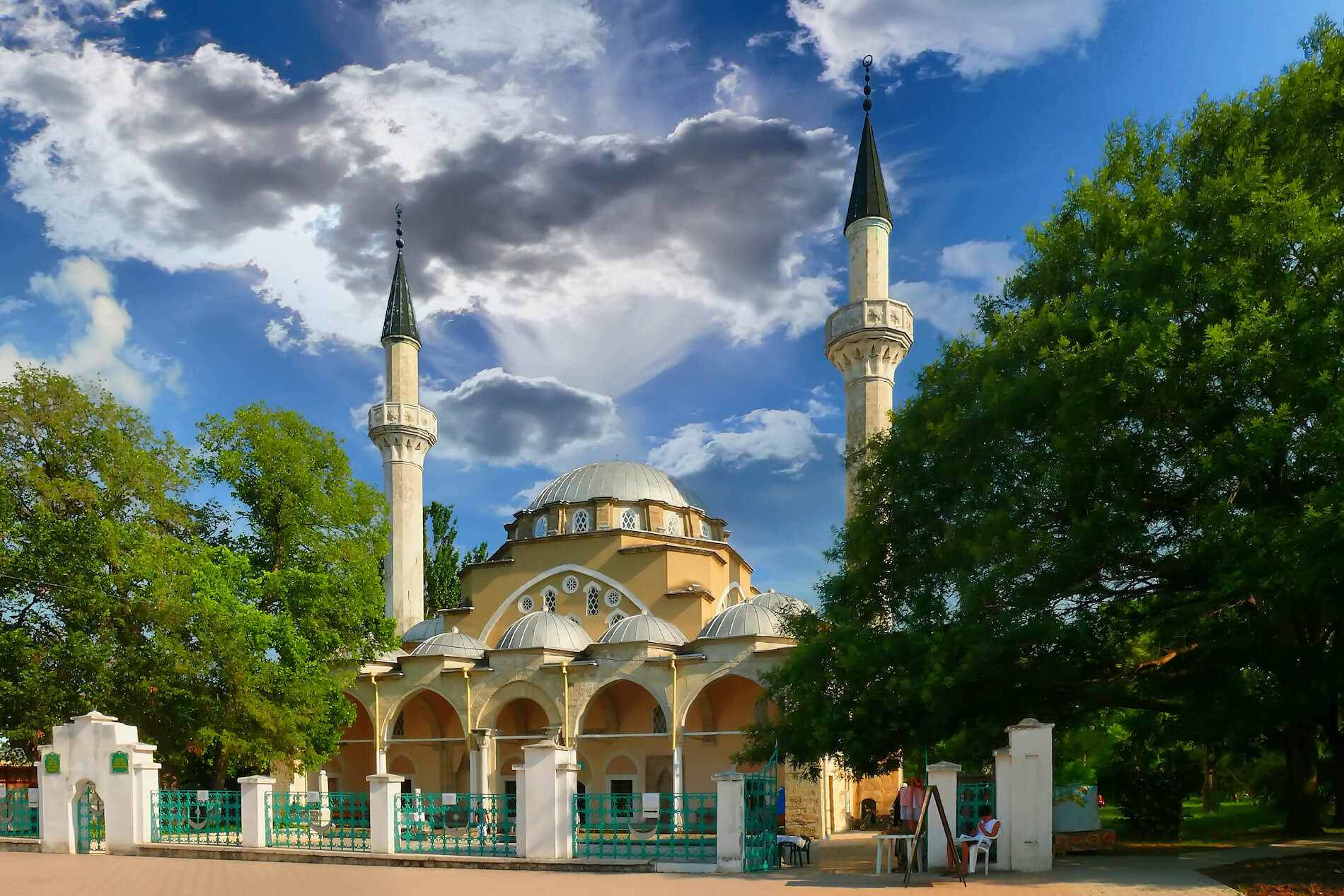 Мечеть 
Джума-Джами 
в Евпатории
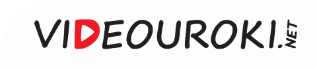 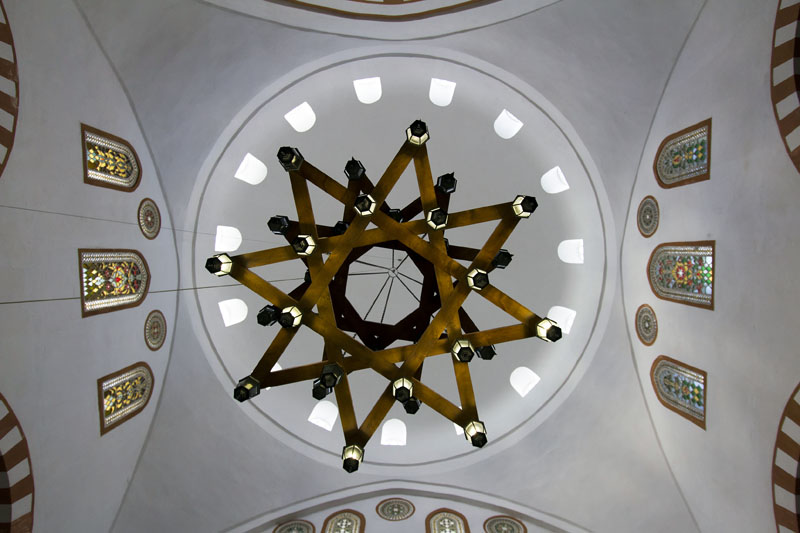 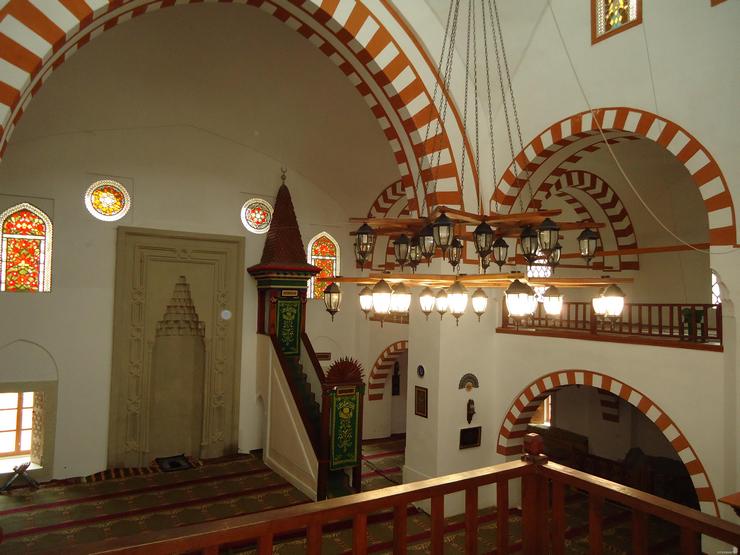 Мечеть 
Джума-Джами.
Интерьер.
Евпатория
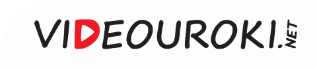 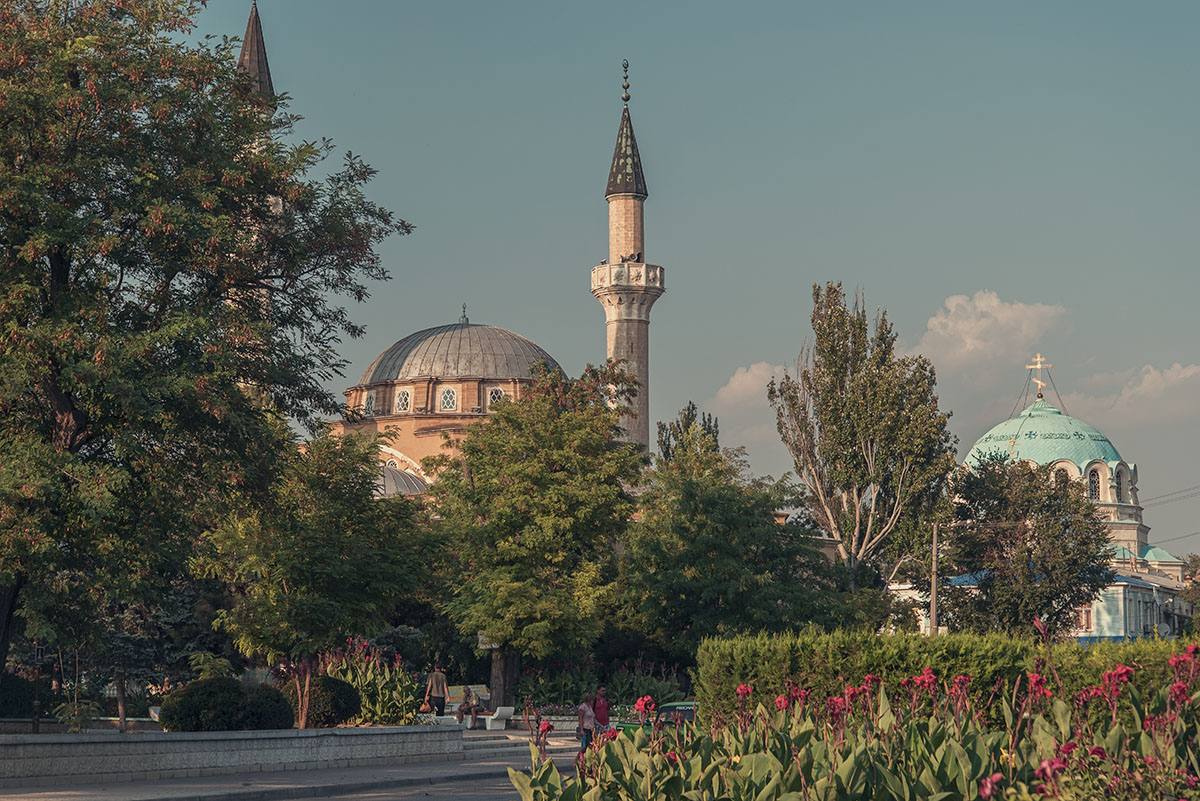 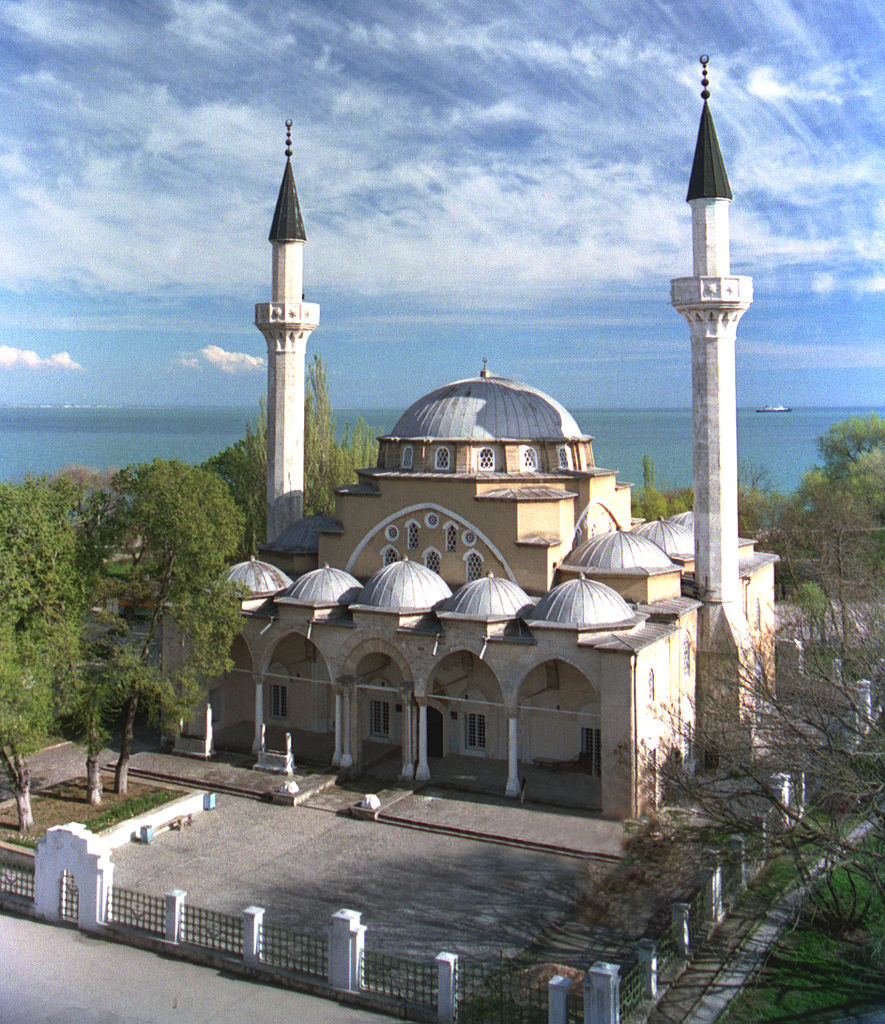 Вид на мечеть Джума-Джами 
в Евпатории
Джума-Джами считается выдающимся образцом архитектуры XVI века.
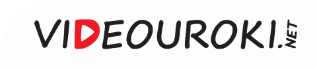 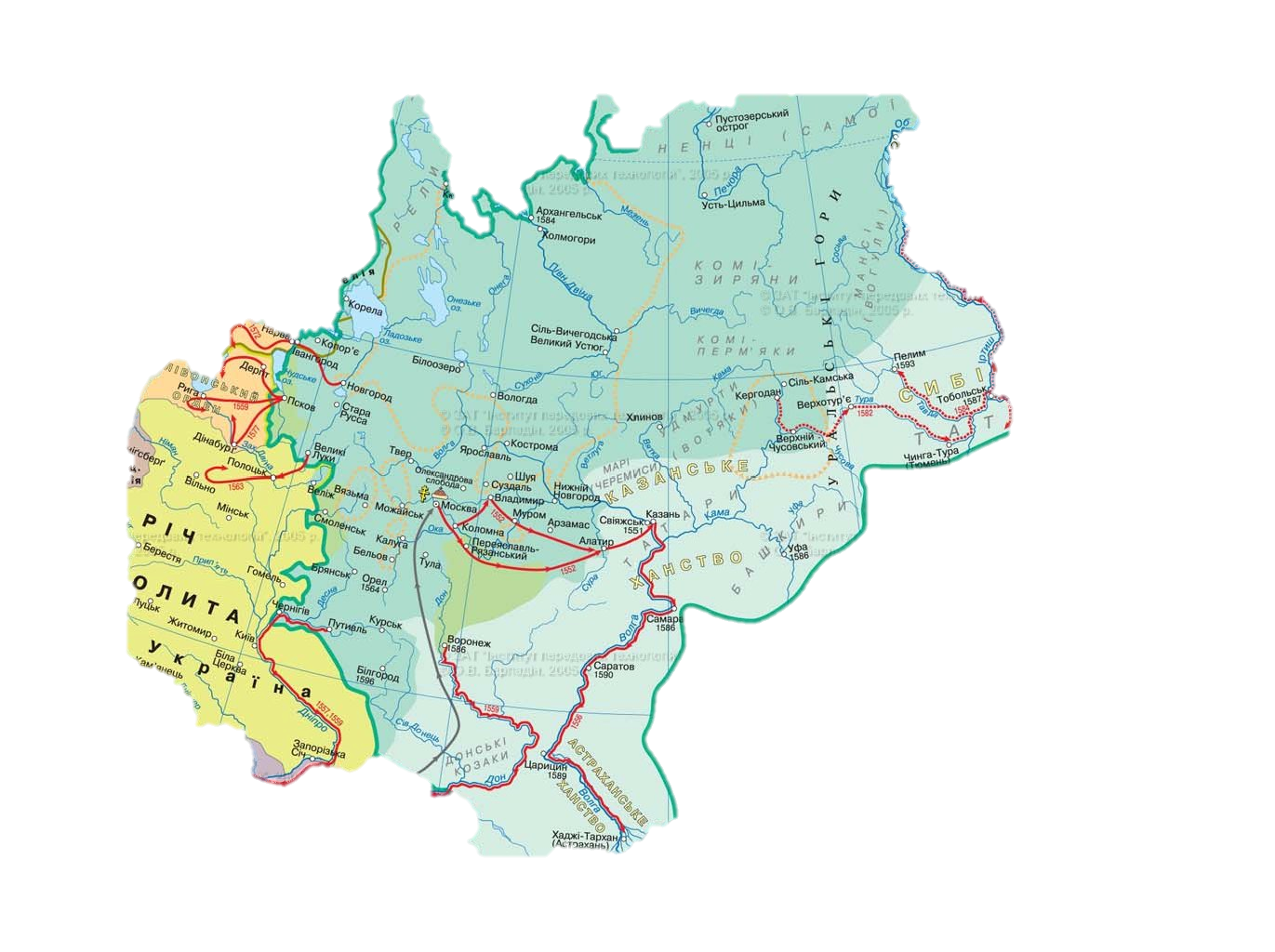 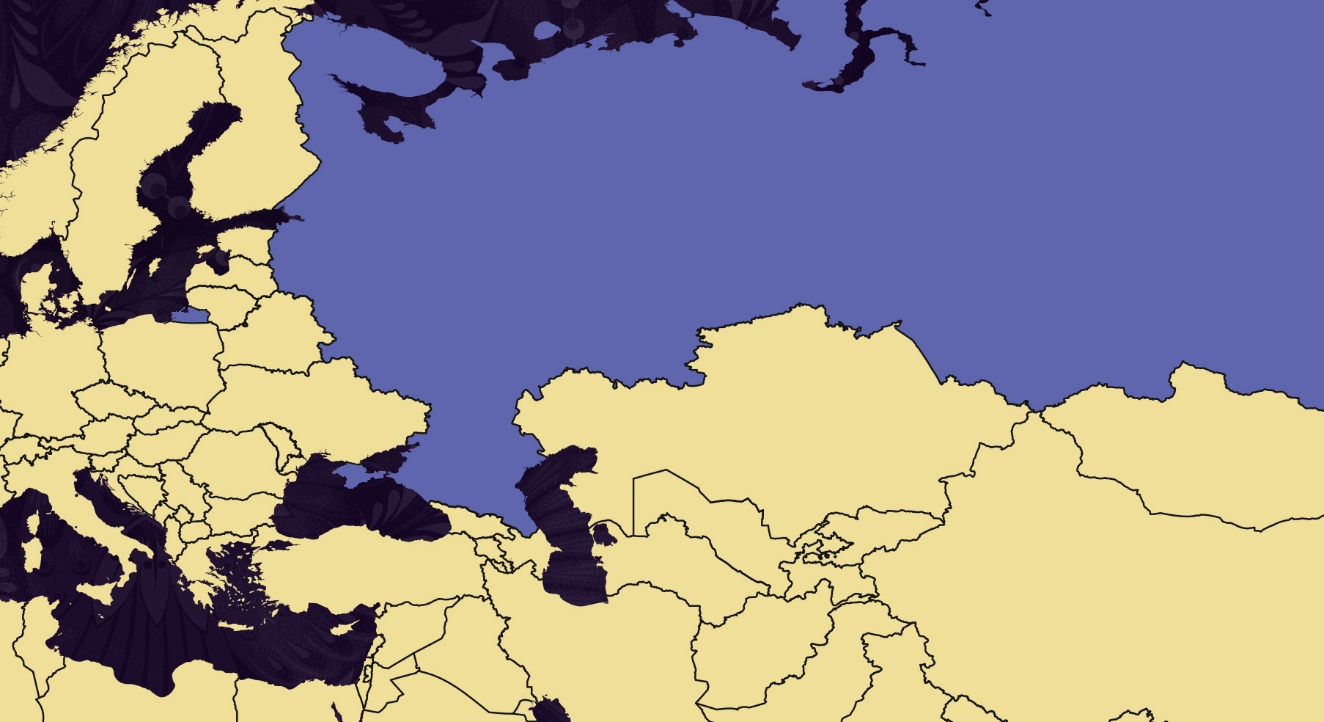 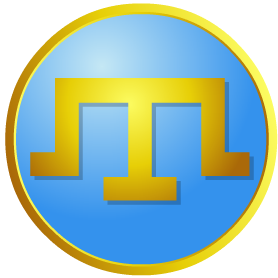 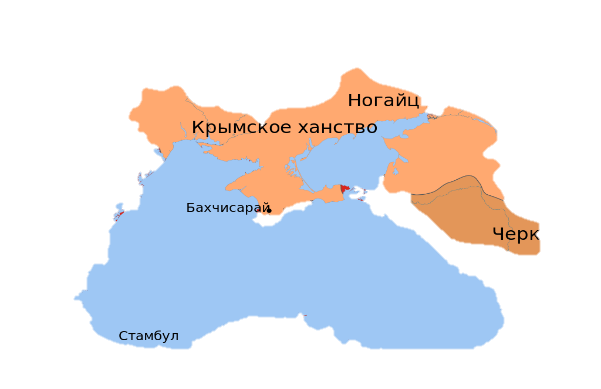 Российское государство
 в 1505 году
Крымское ханство
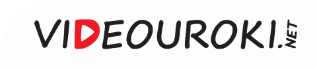 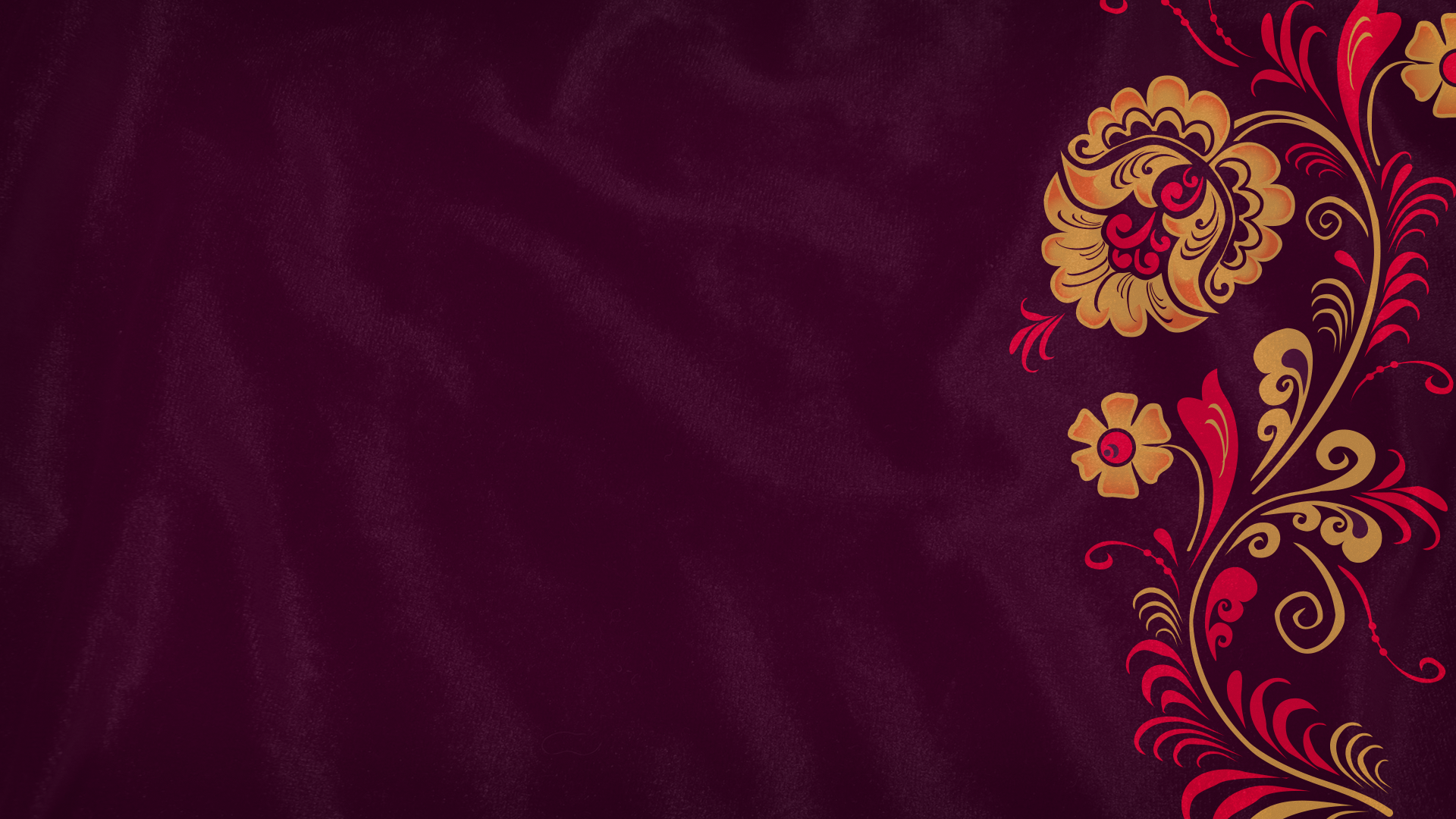 Вопросы занятия
Взаимоотношения России с Литвой 
и Прибалтикой.
1
2
Договор Василия III и Максимилиана I.
Ситуация на юго-восточных границах Российского государства.
3
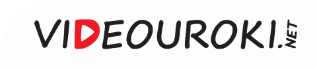 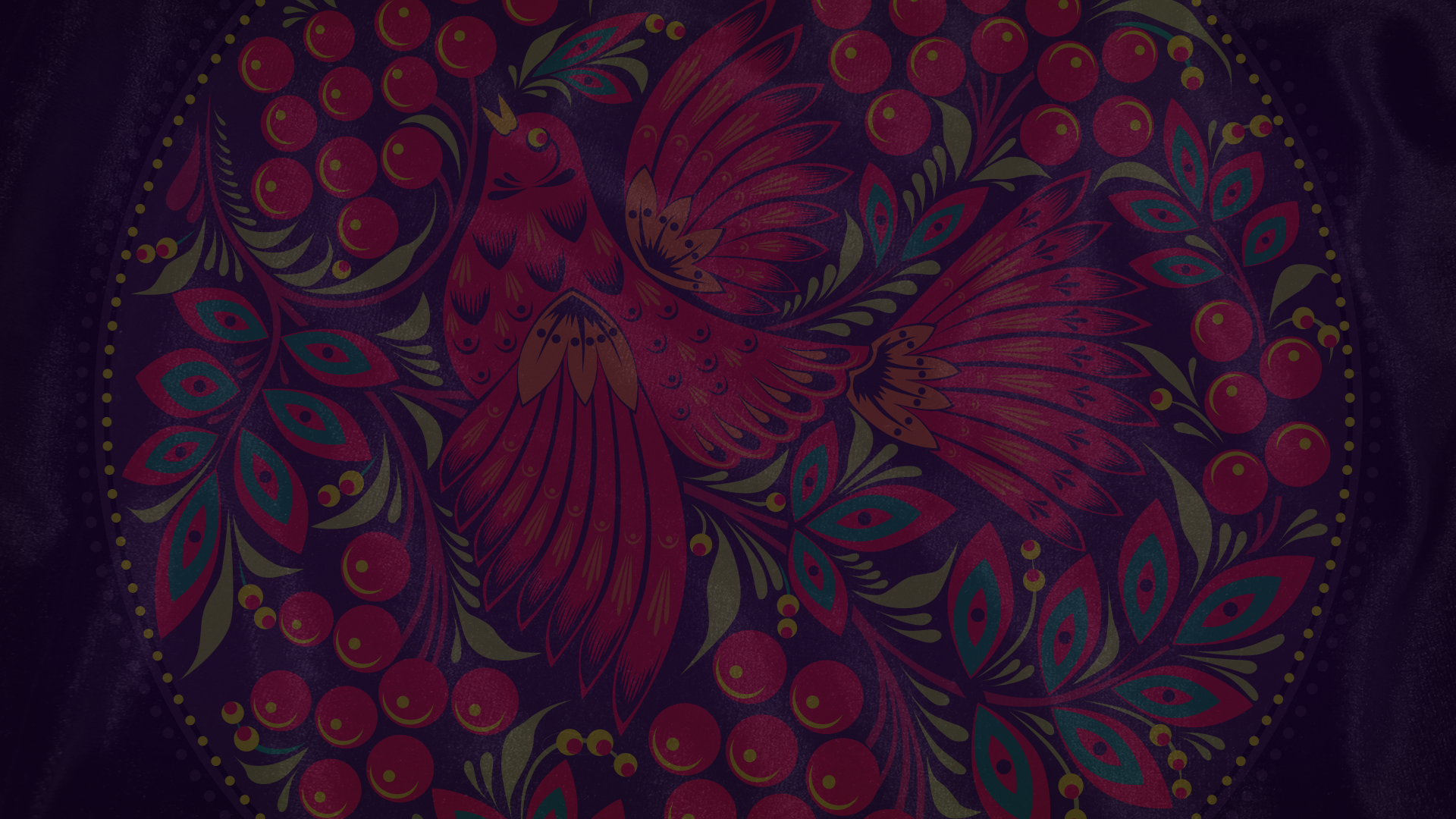 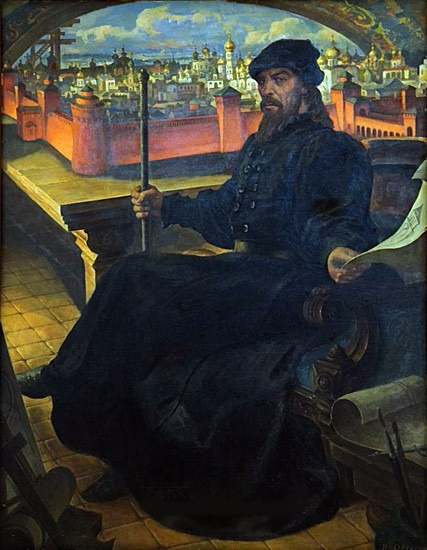 Россия
и Прибалтика
Иван III большое значение придавал возврату русских земель, которые оказались
в составе Литвы.
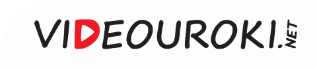 Усиление польского влияния на русских землях
Расширение территории Российского государства
Ущемление православного 
населения ВКЛ
Россия
и Литва
Недовольство 
русских князей 
на землях ВКЛ
Серия войн между 
Россией и Литвой
Переход русских князей 
на службу к Ивану III
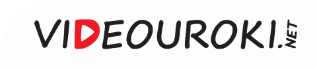 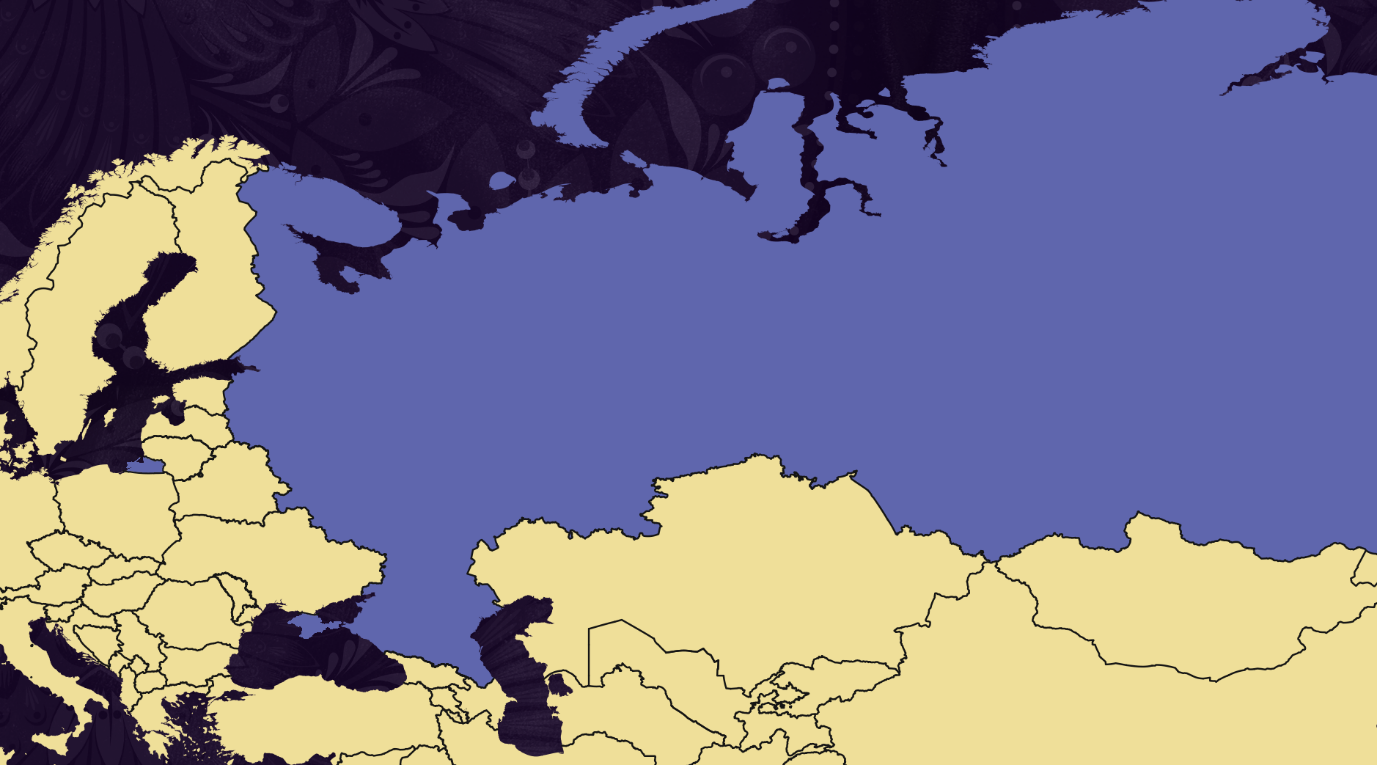 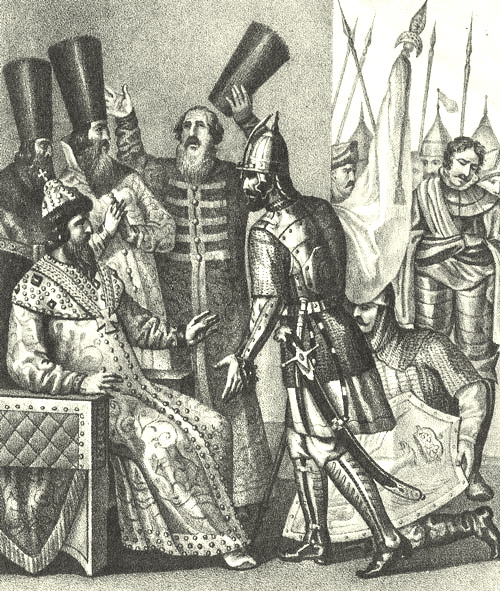 Российское государство
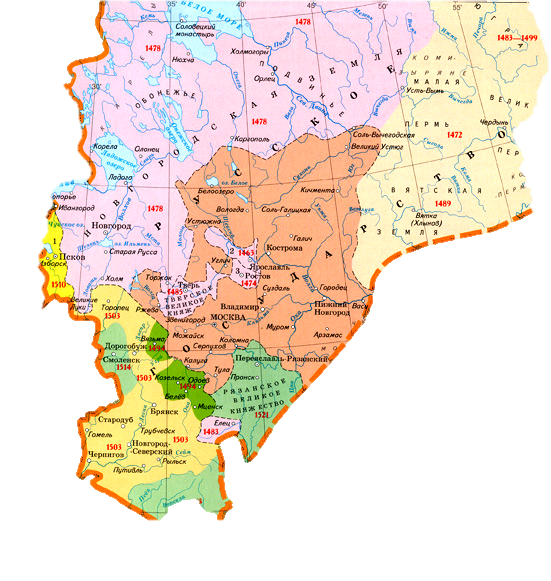 Стародуб
Чернигов
Брянск
Путивль
Новгород-
Северский
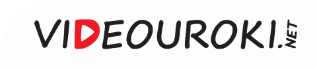 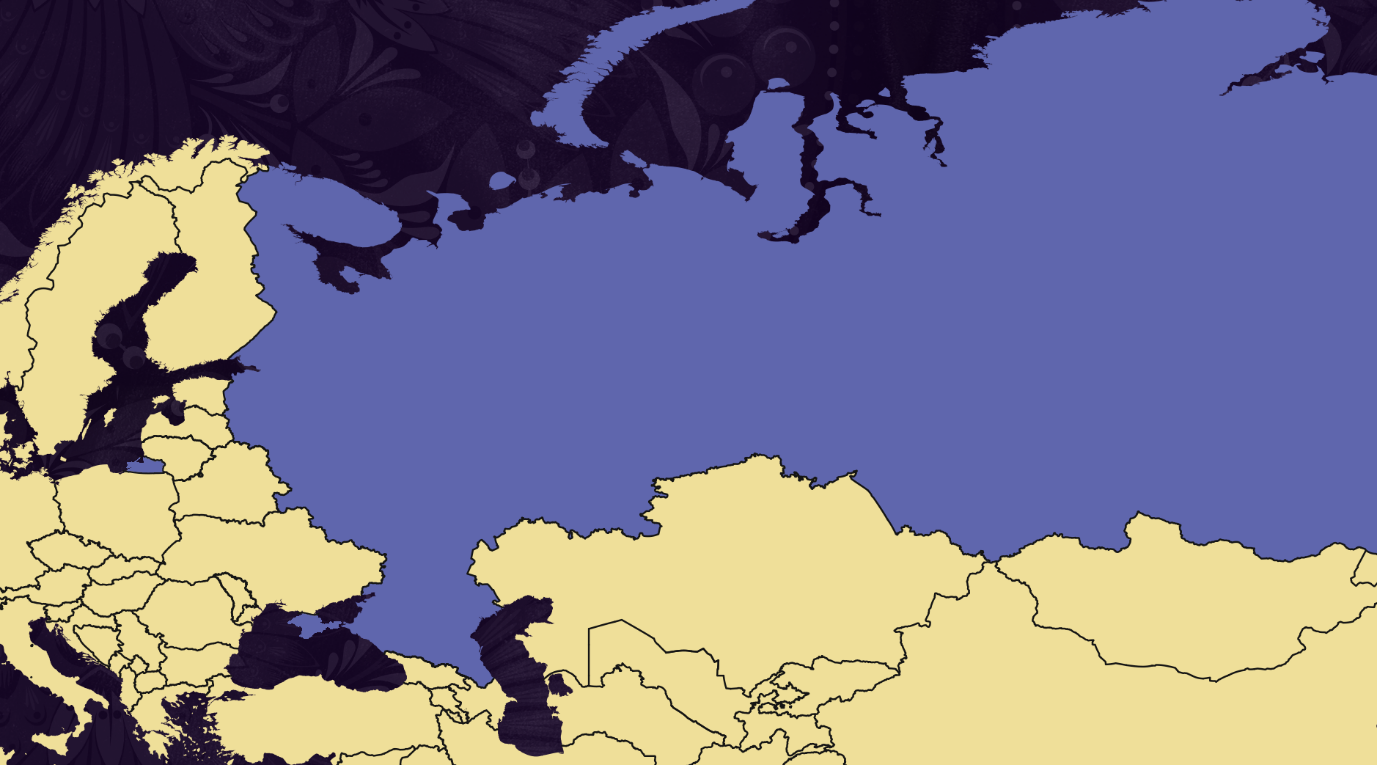 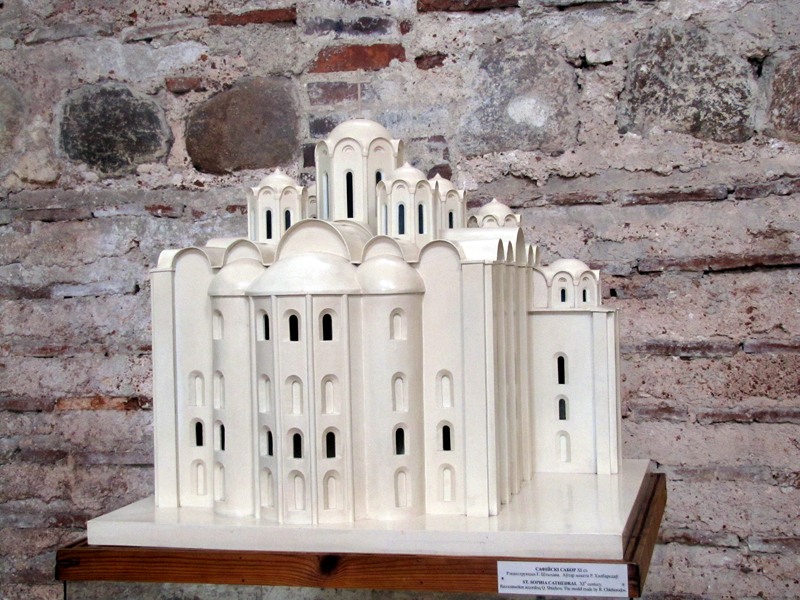 Российское государство
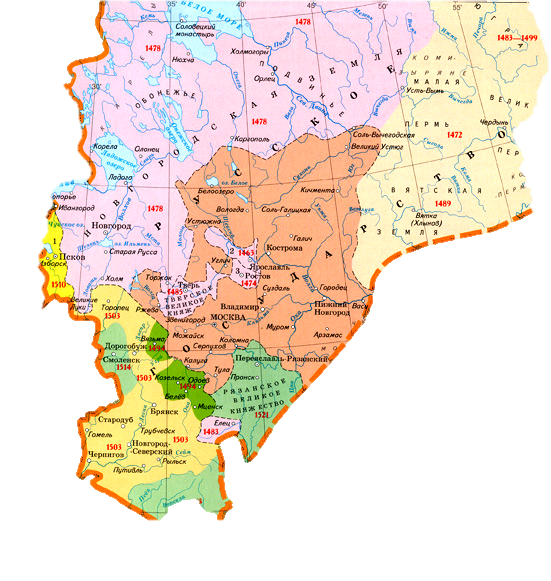 Полоцк
Витебск
Смоленск
Киев
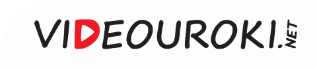 Итоги войны 1500–1503 годов
Недовольство сторон результатами войны
Российское государство
Великое княжество Литовское
Желание ещё большего расширения на Запад
Потеря 1/3 своих земель
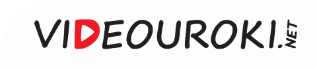 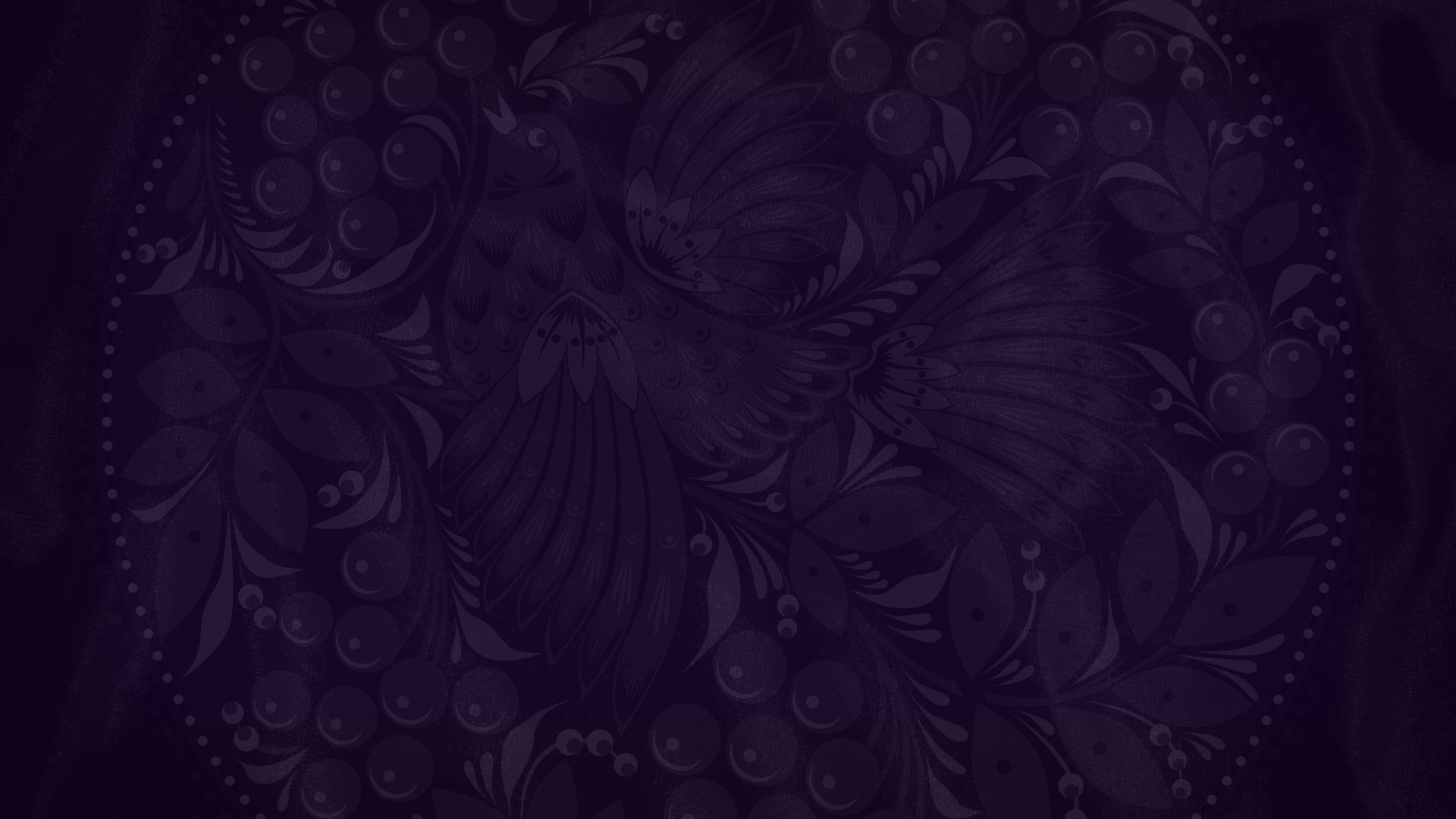 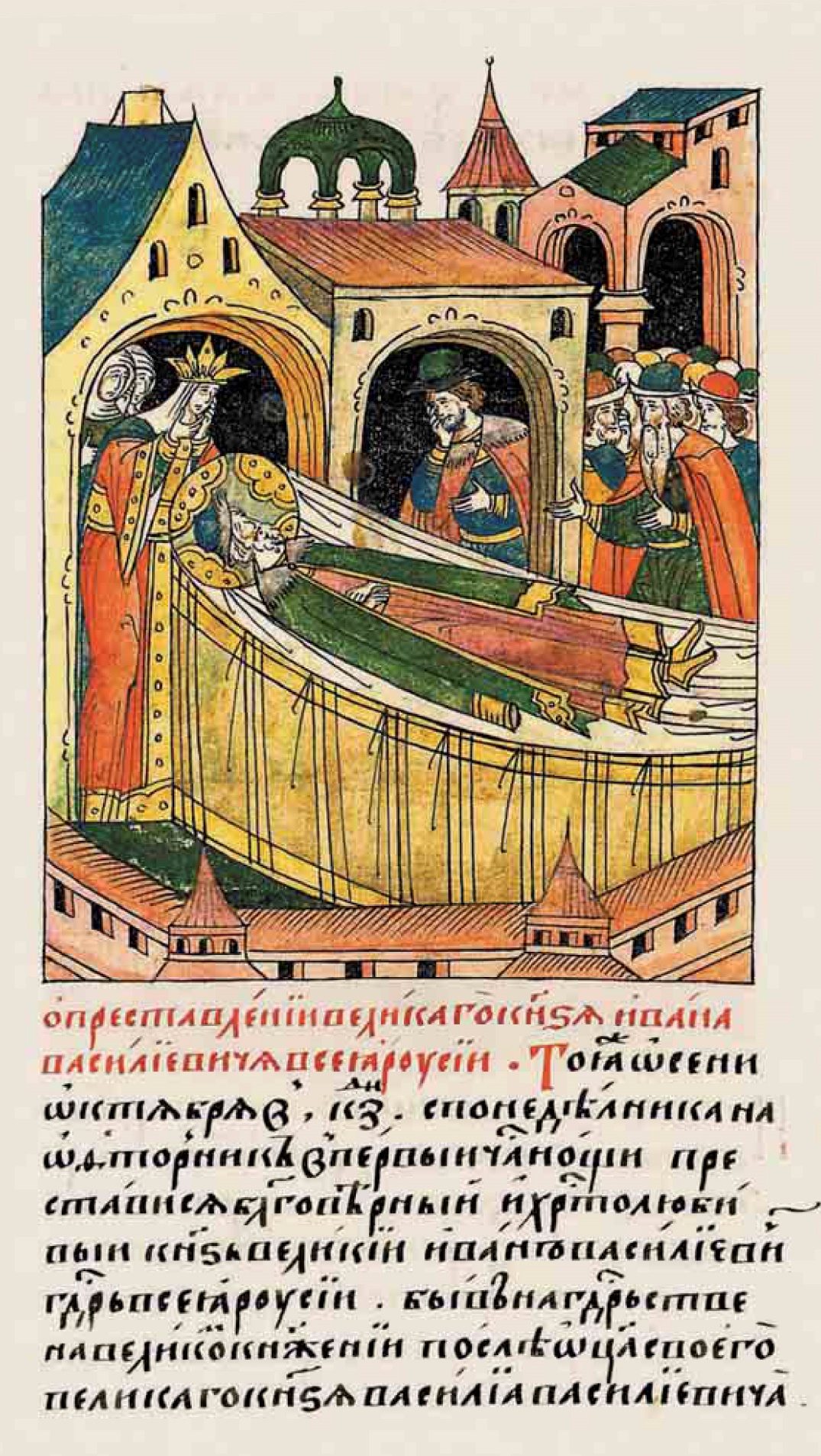 Смерть Ивана III.
Миниатюра
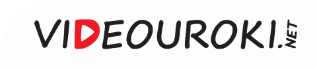 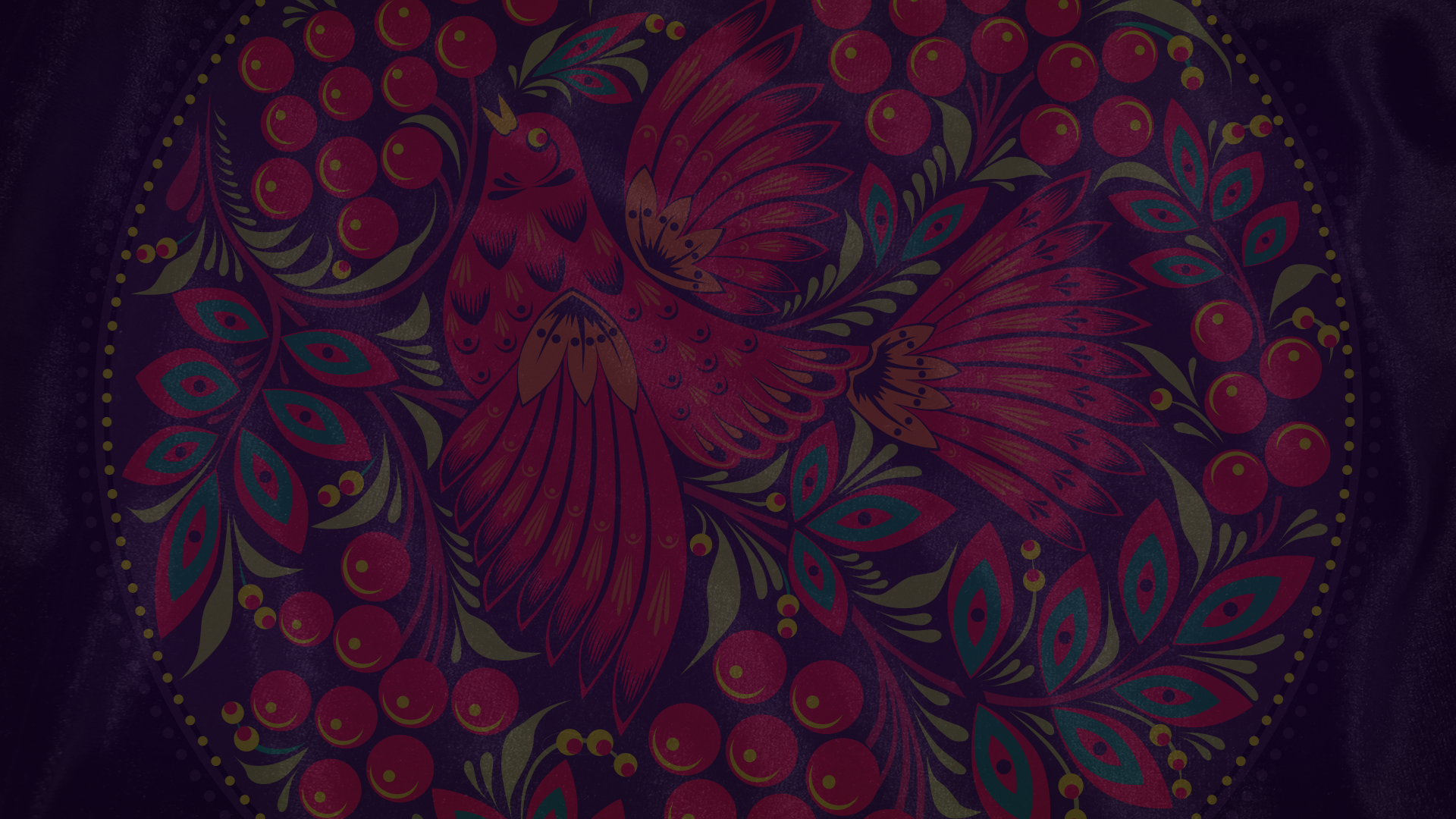 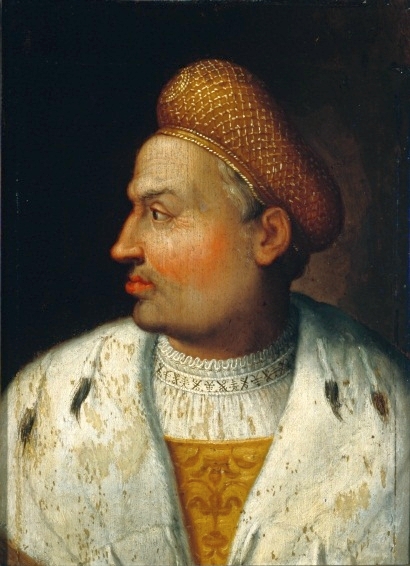 В 1506 году Сигизмунда Ягеллона избрали польским королём.
Он заключил антироссийский союз с Крымским ханством.
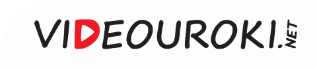 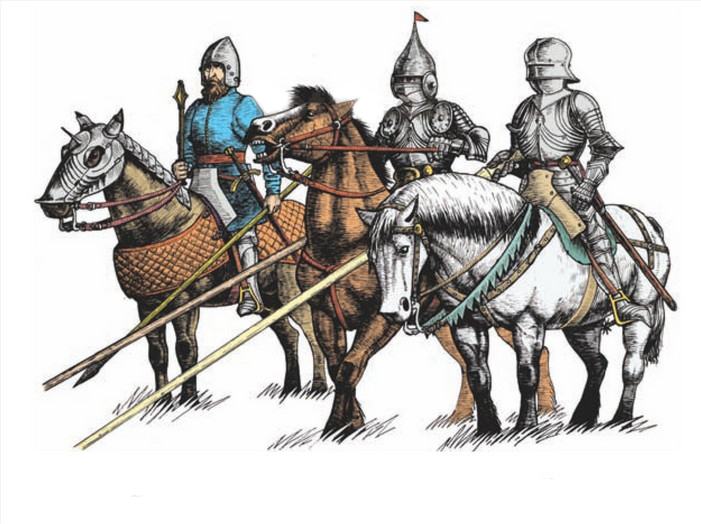 Войско ВКЛ
XV–XVI веков
В 1507 году литовские и крымские войска одновременно вторглись в русские земли.
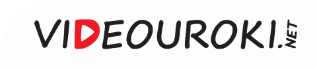 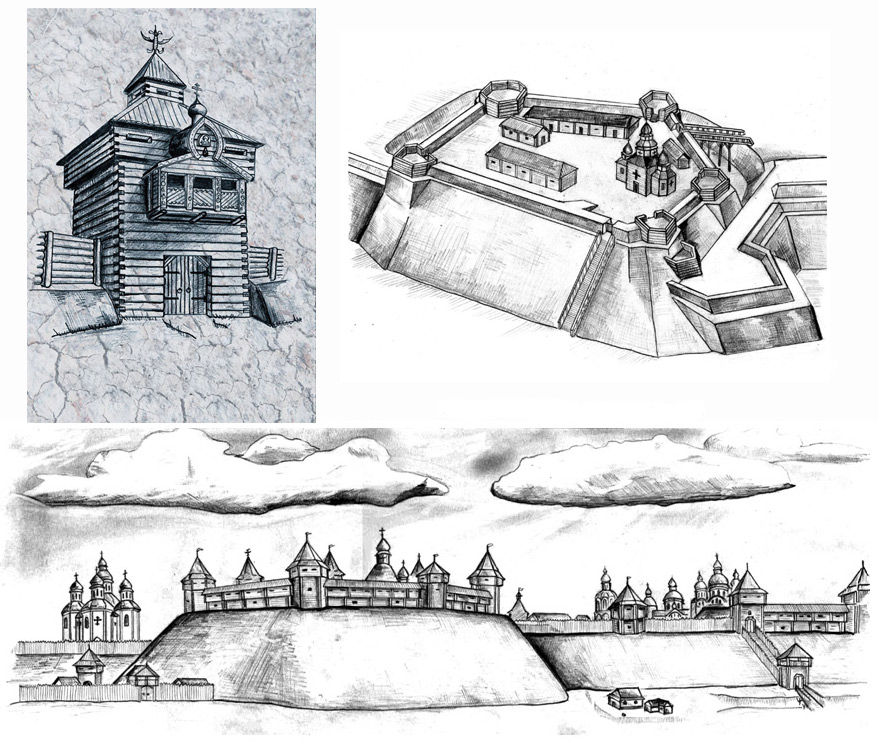 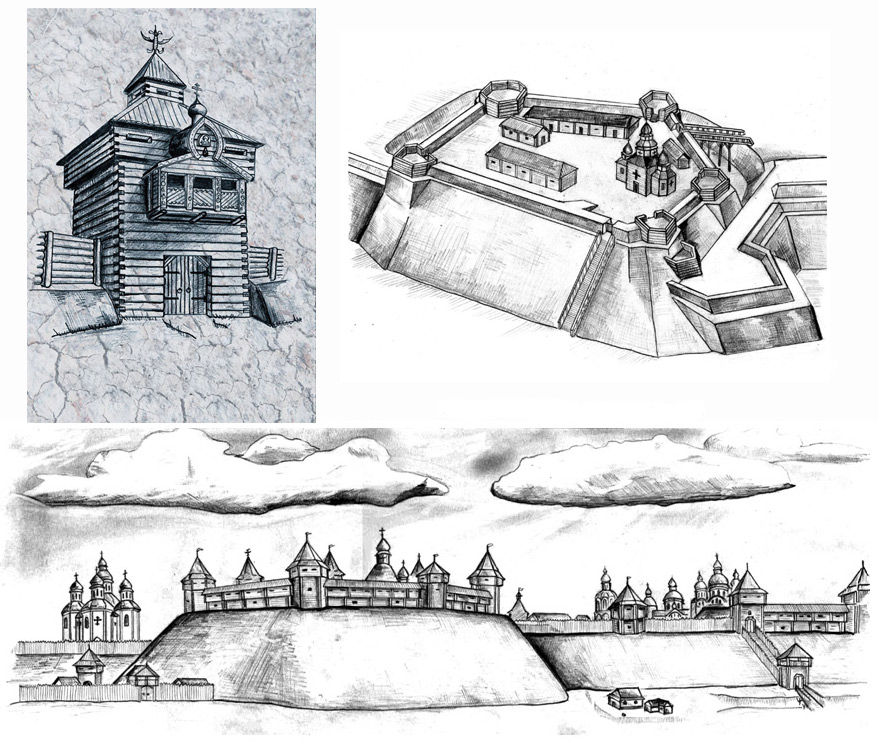 Черниговская крепость 
в XVI–XVIII веках
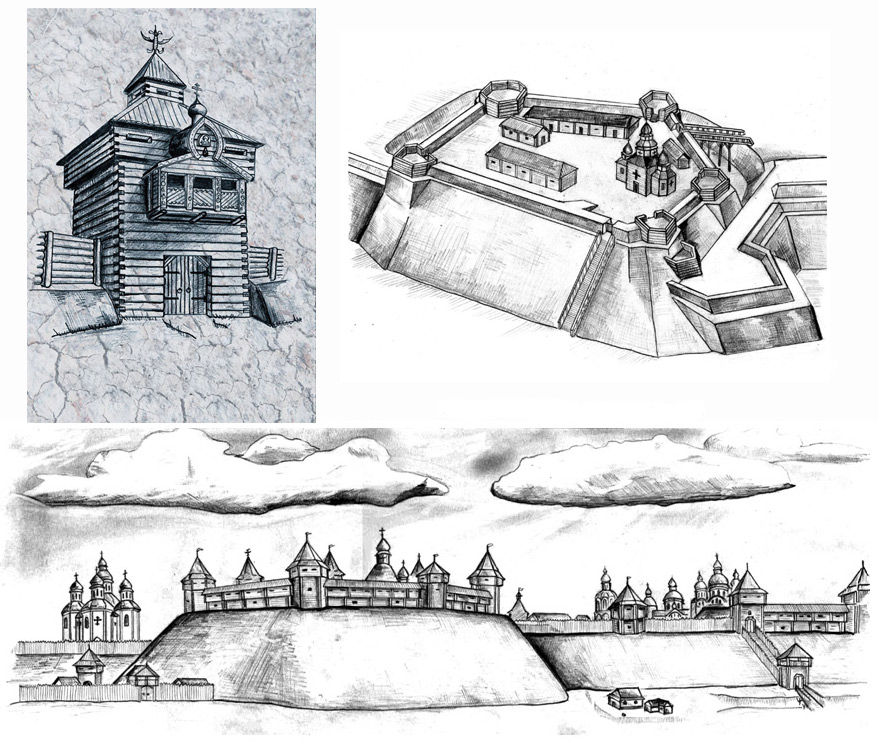 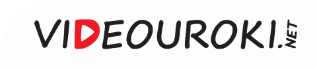 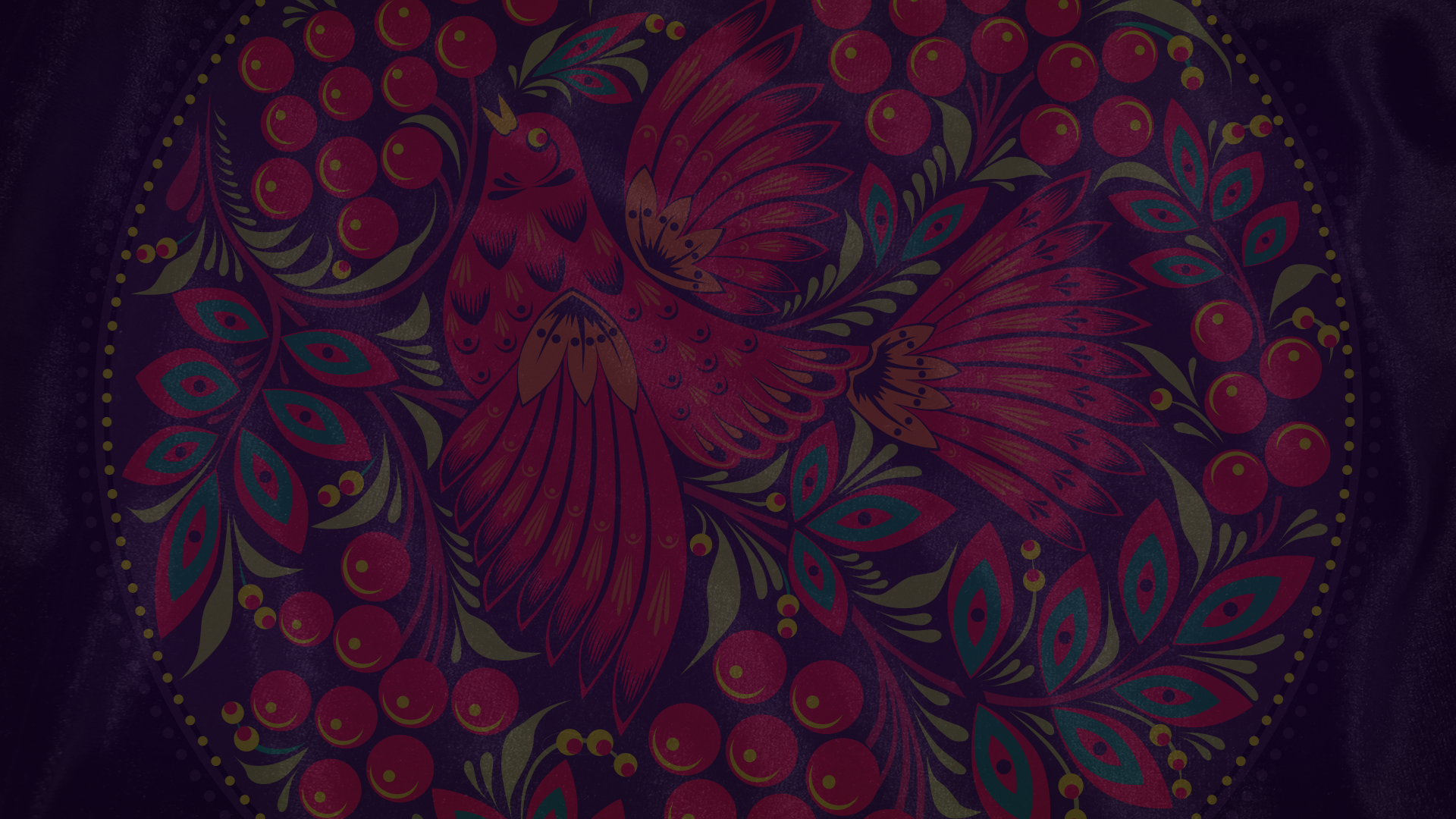 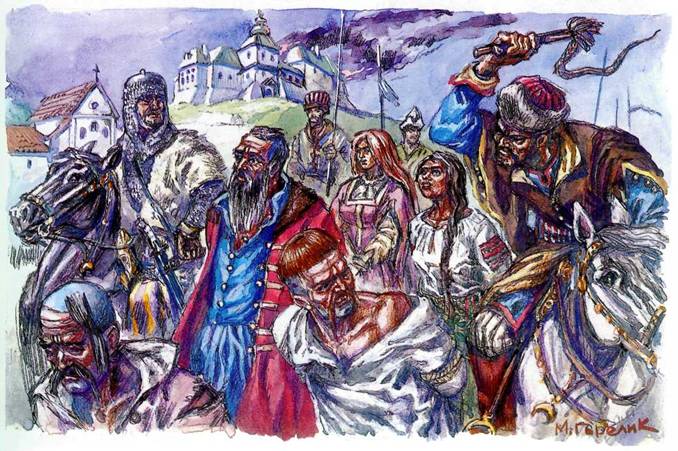 В 1507 году крымские татары совершили набег на южные русские территории.
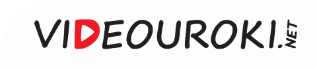 В ВКЛ начался мятеж 
Михаила и Василия Глинских
Мятеж князей
Глинских
Русские войска отступили 
под напором литовского войска
Князья объявили
о переходе
на службу к Василию III
Войска Василия III 
осадили Оршу, 
Минск и Слуцк
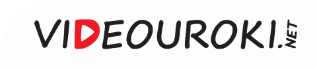 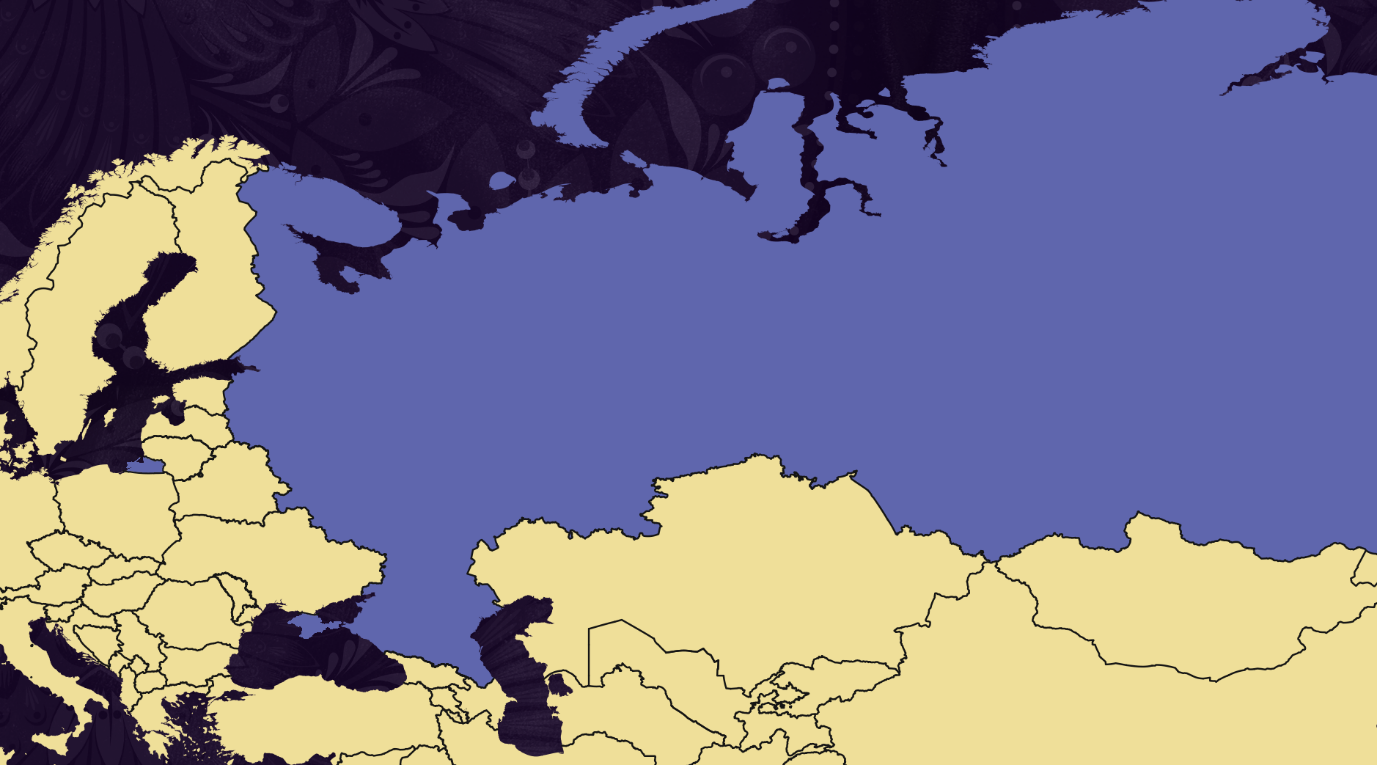 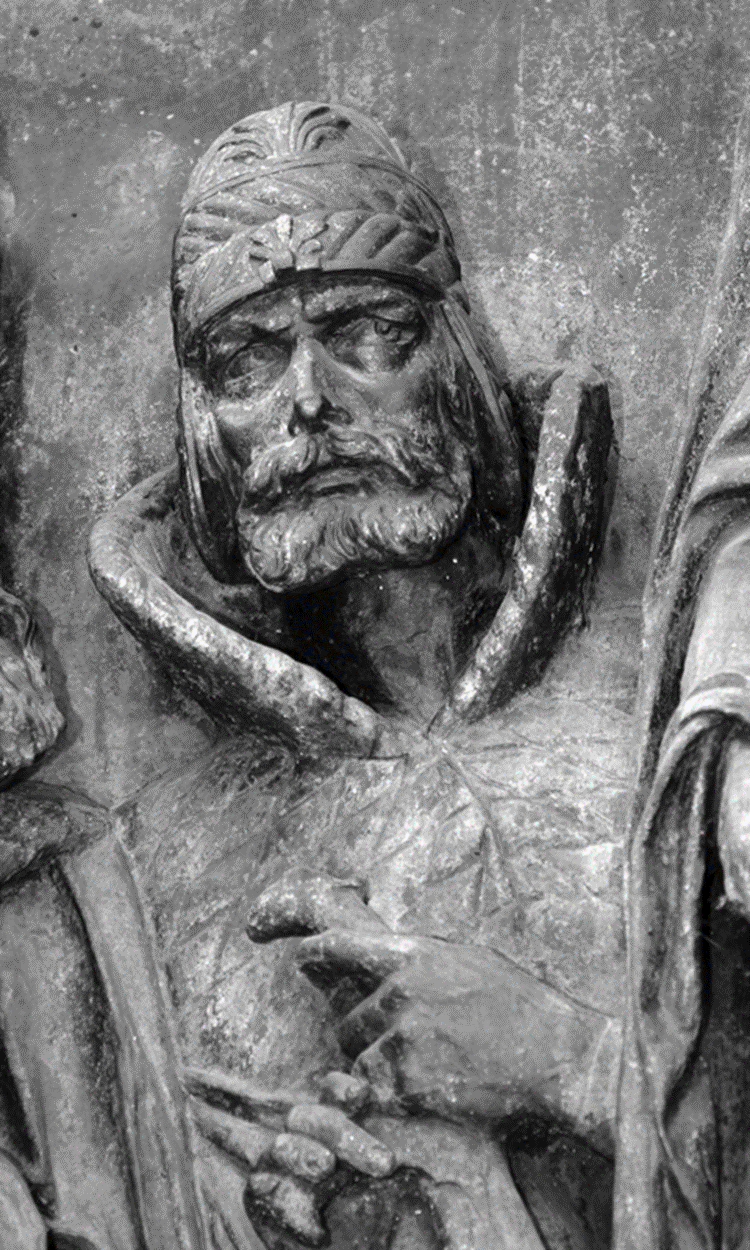 Российское государство
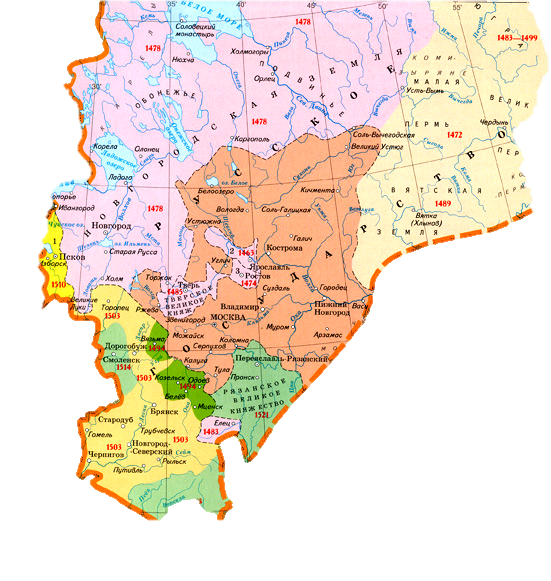 Торопец
Дорогобуш
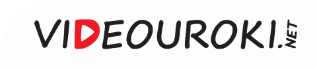 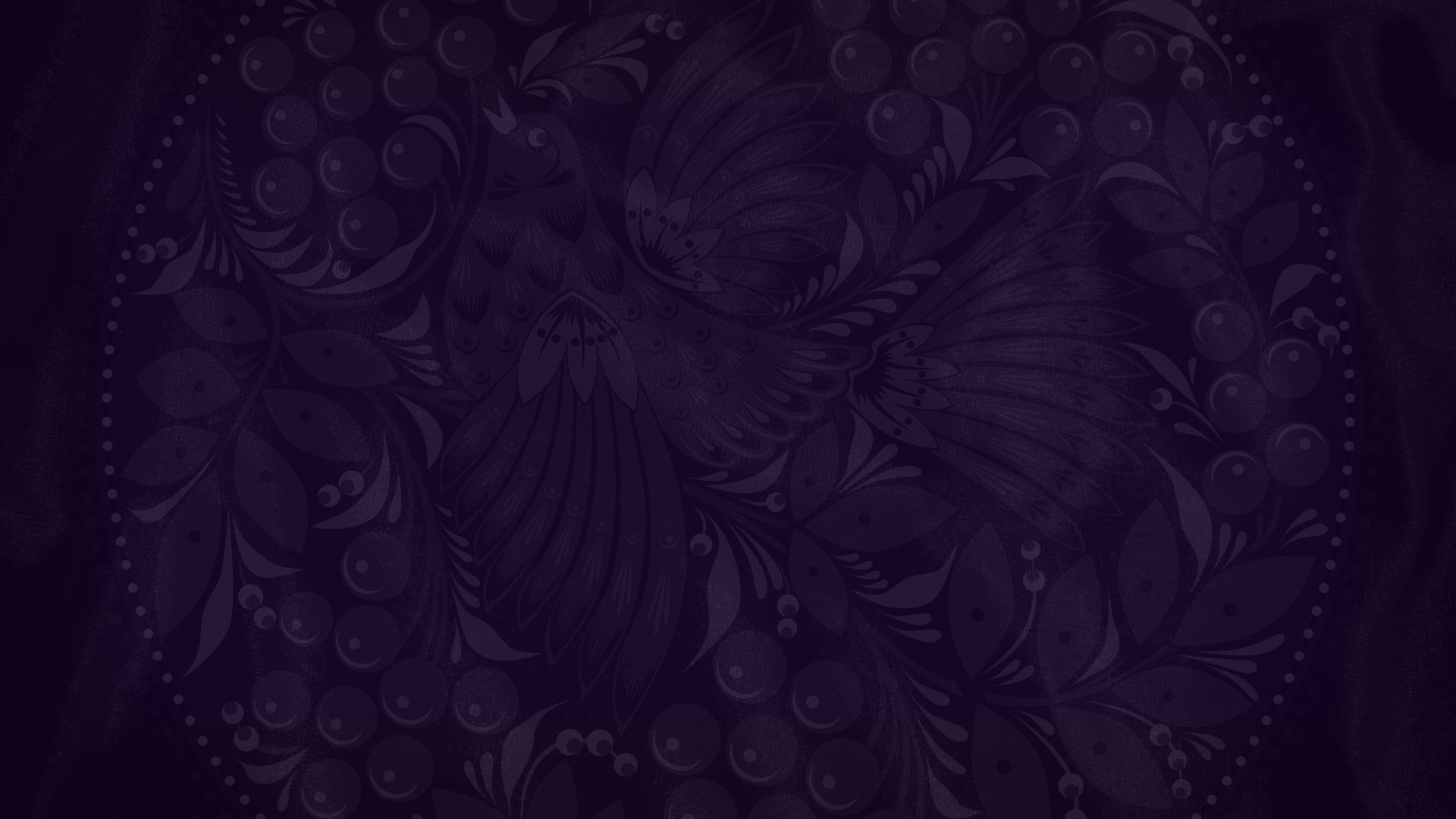 Мирный договор 
1508 года
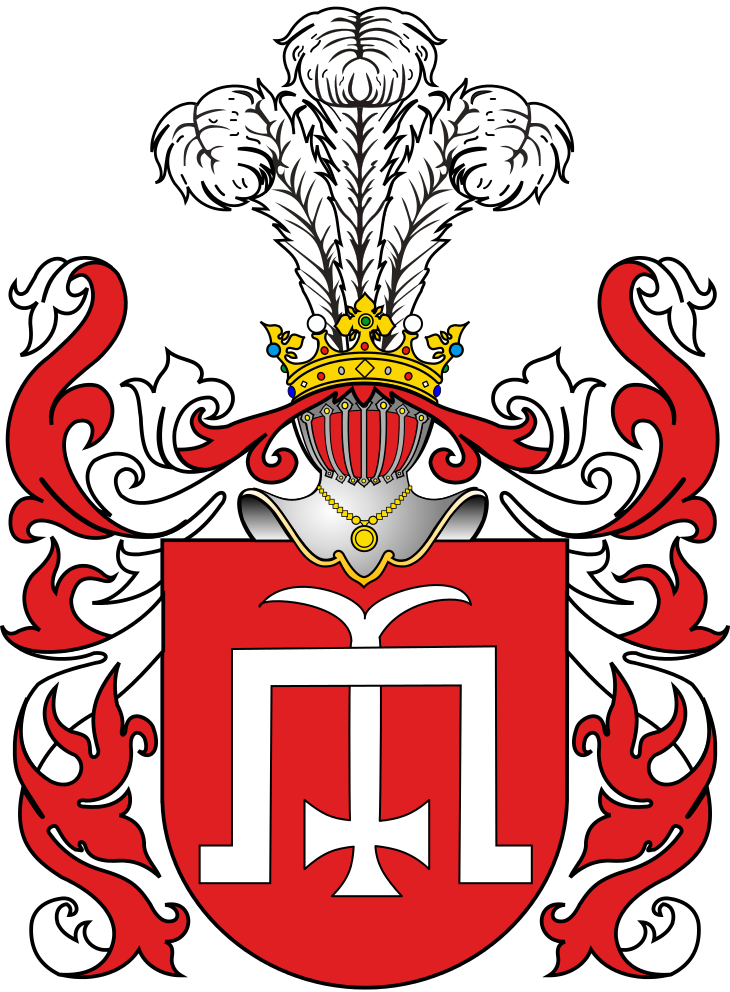 1
Литва признала все завоевания Ивана III.
2
Земли Глинских остались в составе Литвы.
3
Глинские перешли 
на службу к Василию III.
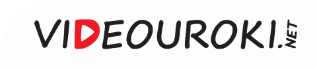 Война 1512–1522 годов
Попытка Елены Ивановны бежать в Россию
Её арест по распоряжению Сигизмунда I
Один из поводов начать войну c Литвой
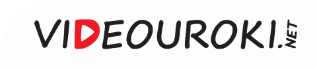 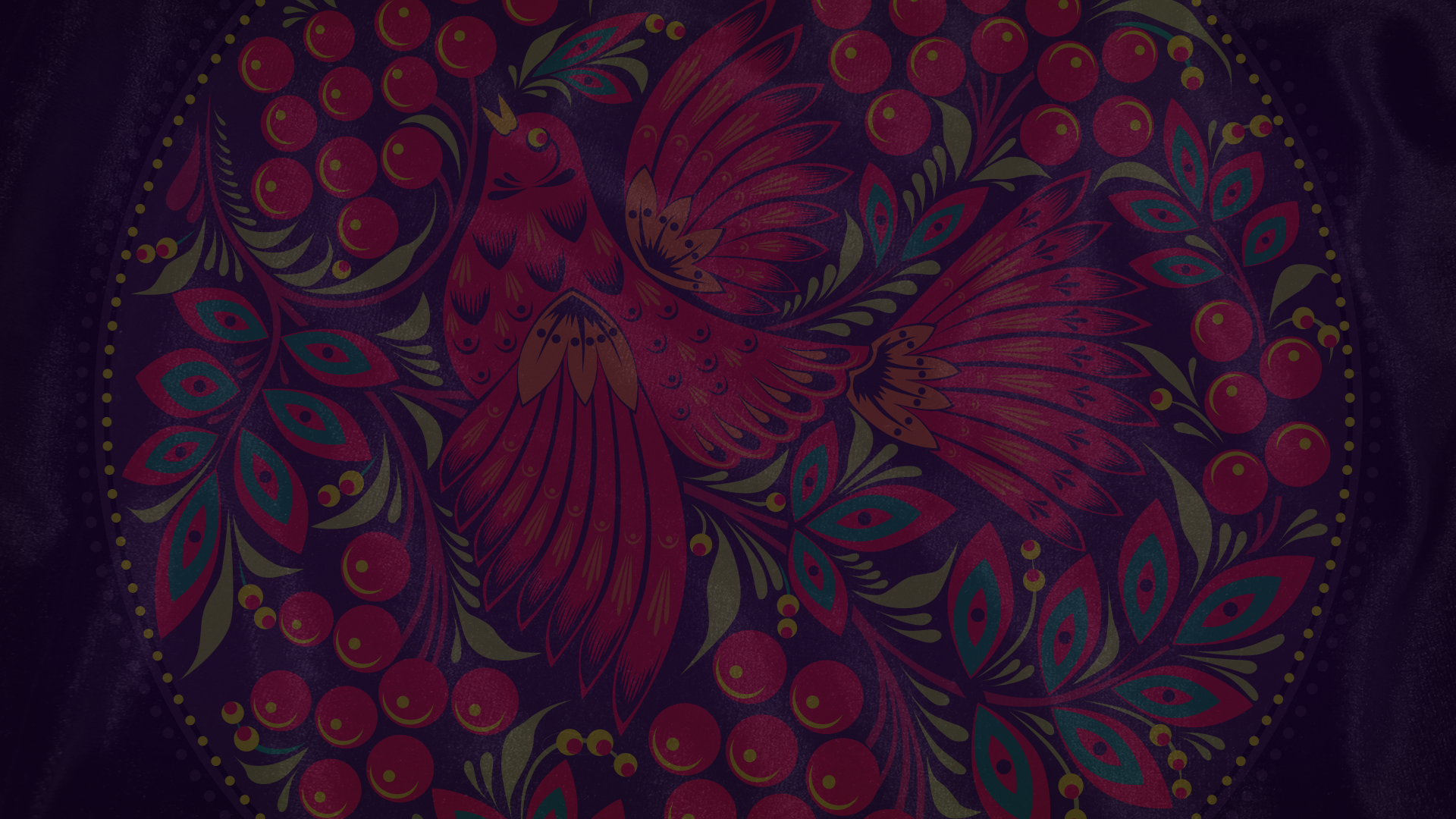 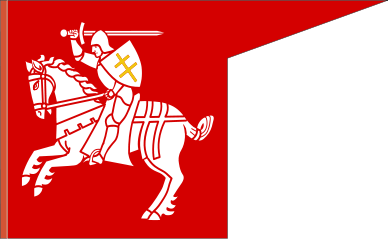 В 1512 году Великое княжество Литовское и Крымское ханство заключили антироссийский договор.
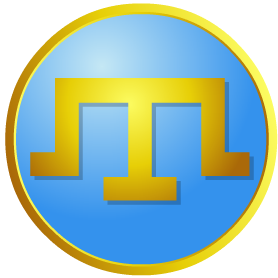 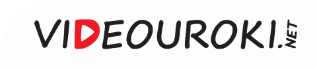 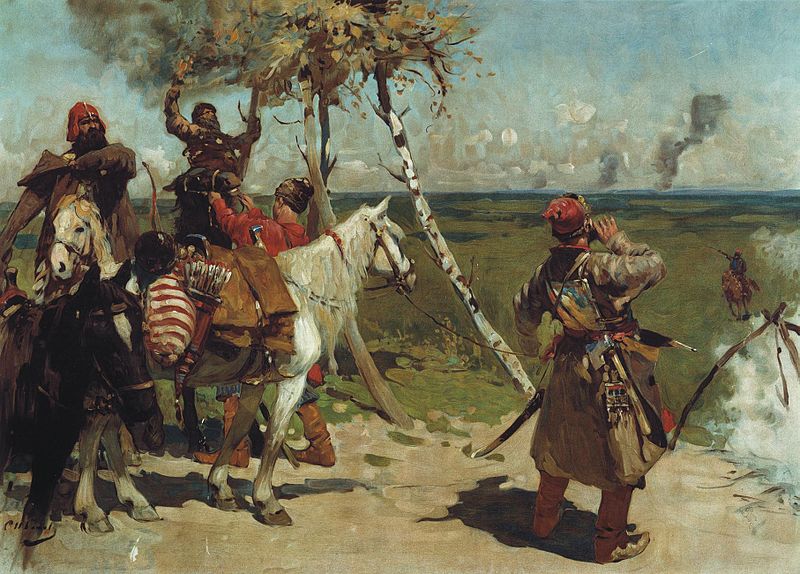 С. Иванов.
На сторожевой границе Московского государства.
1907
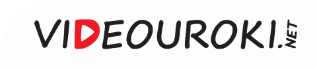 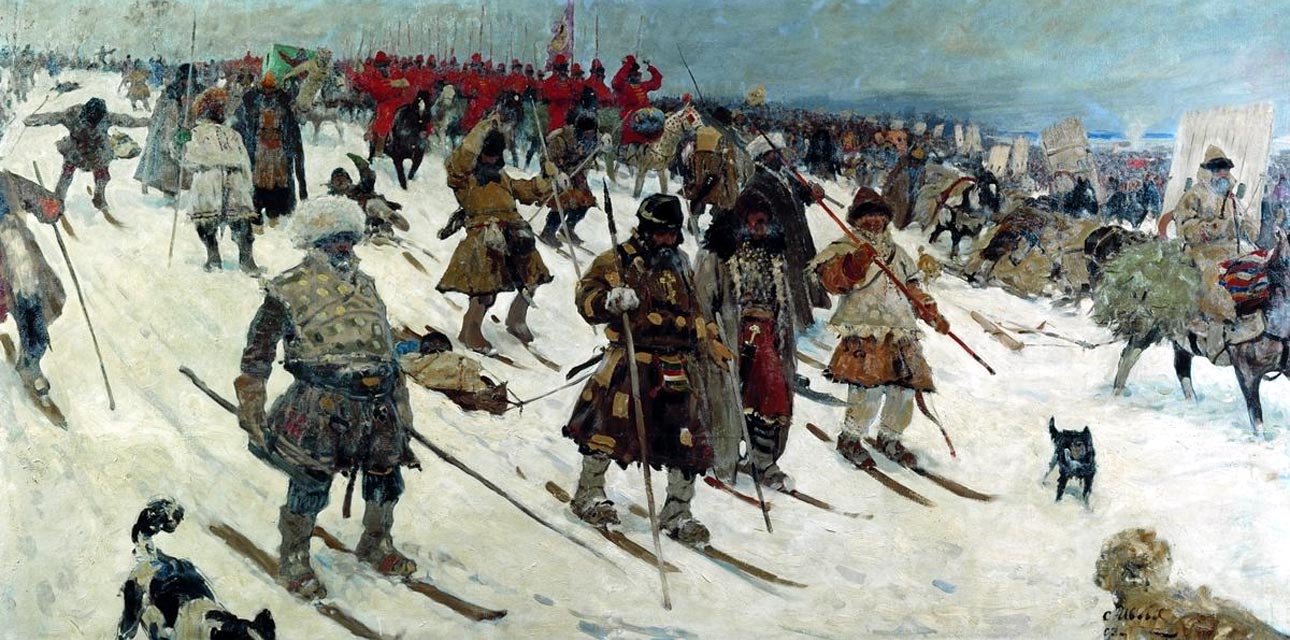 С. Иванов. 
Поход войска Московской Руси.
1903
В 1512 году Василий III объявил Сигизмунду I войну.
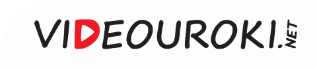 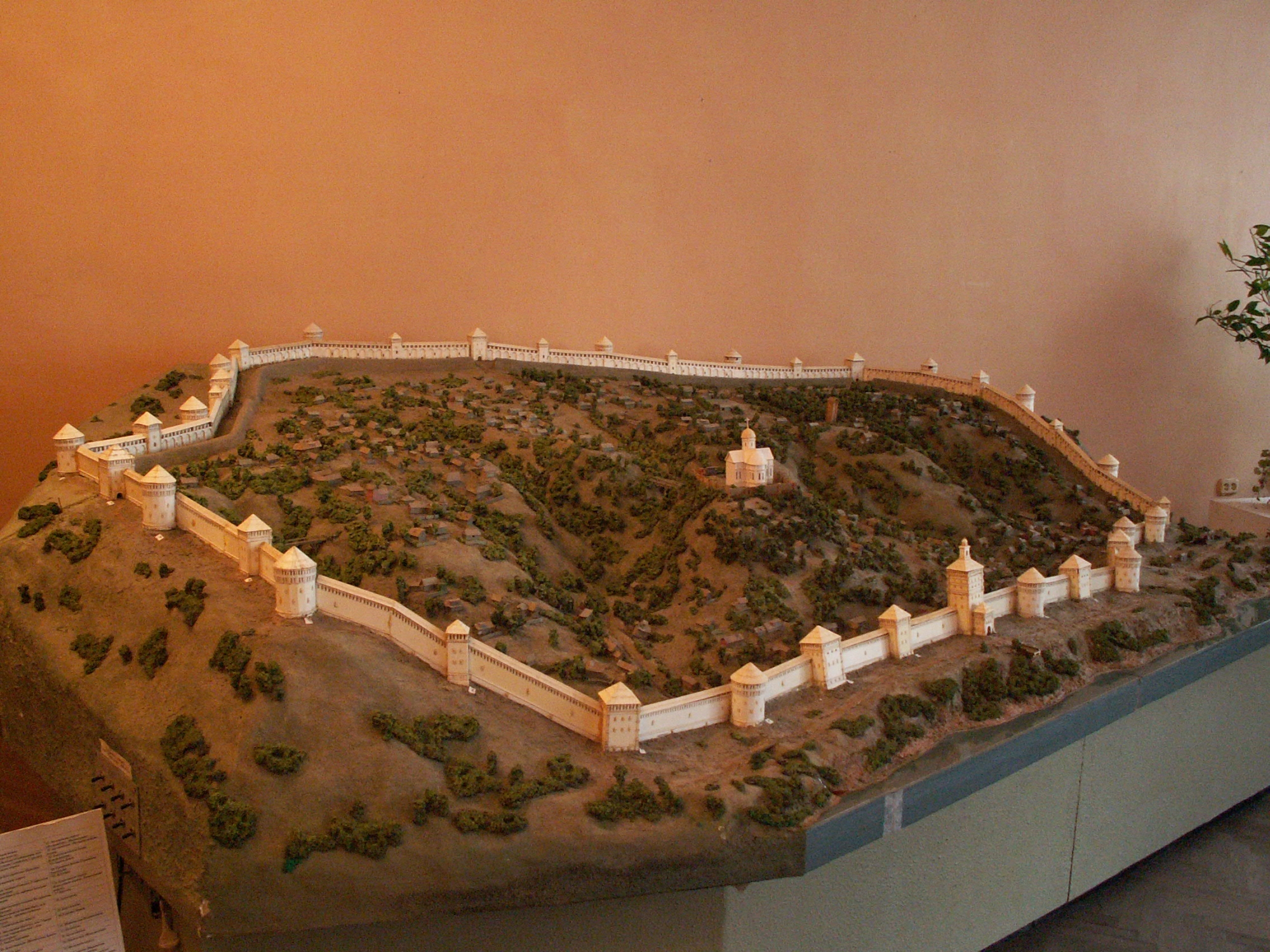 Смоленская крепость.
Макет
Василий III лично возглавил поход на Смоленск.
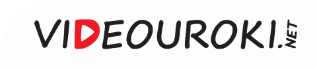 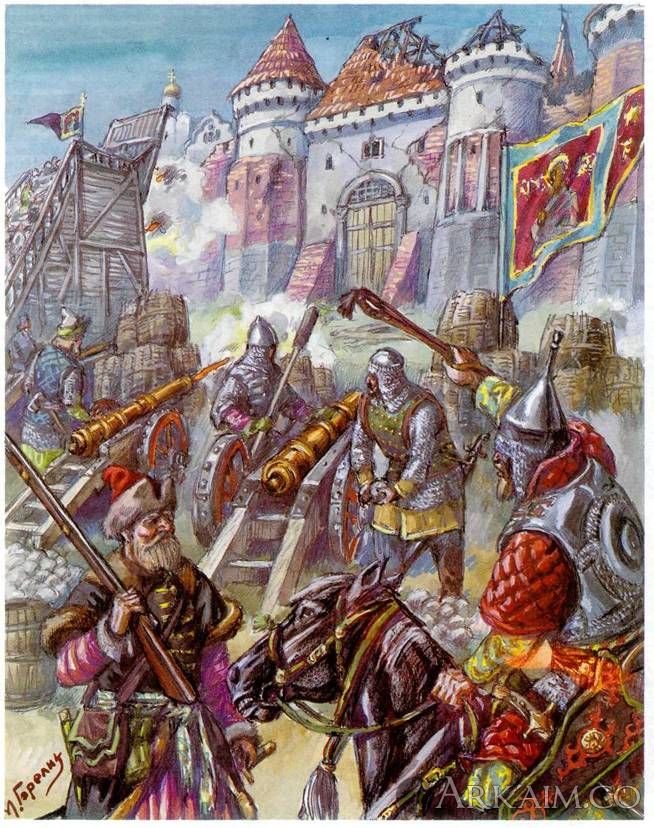 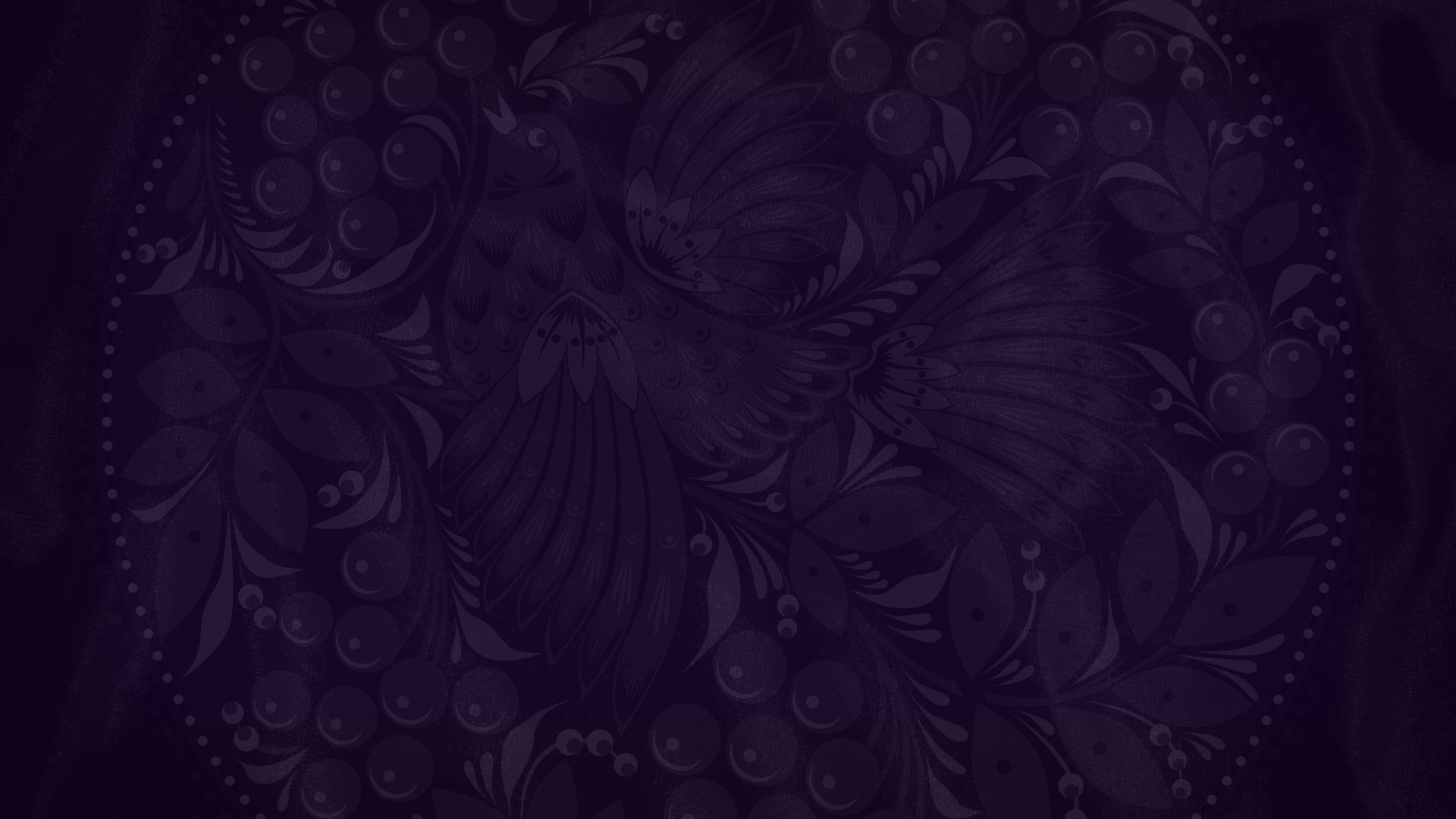 Осада Смоленска московскими войсками 
в 1514 году
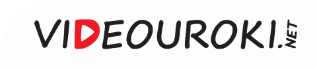 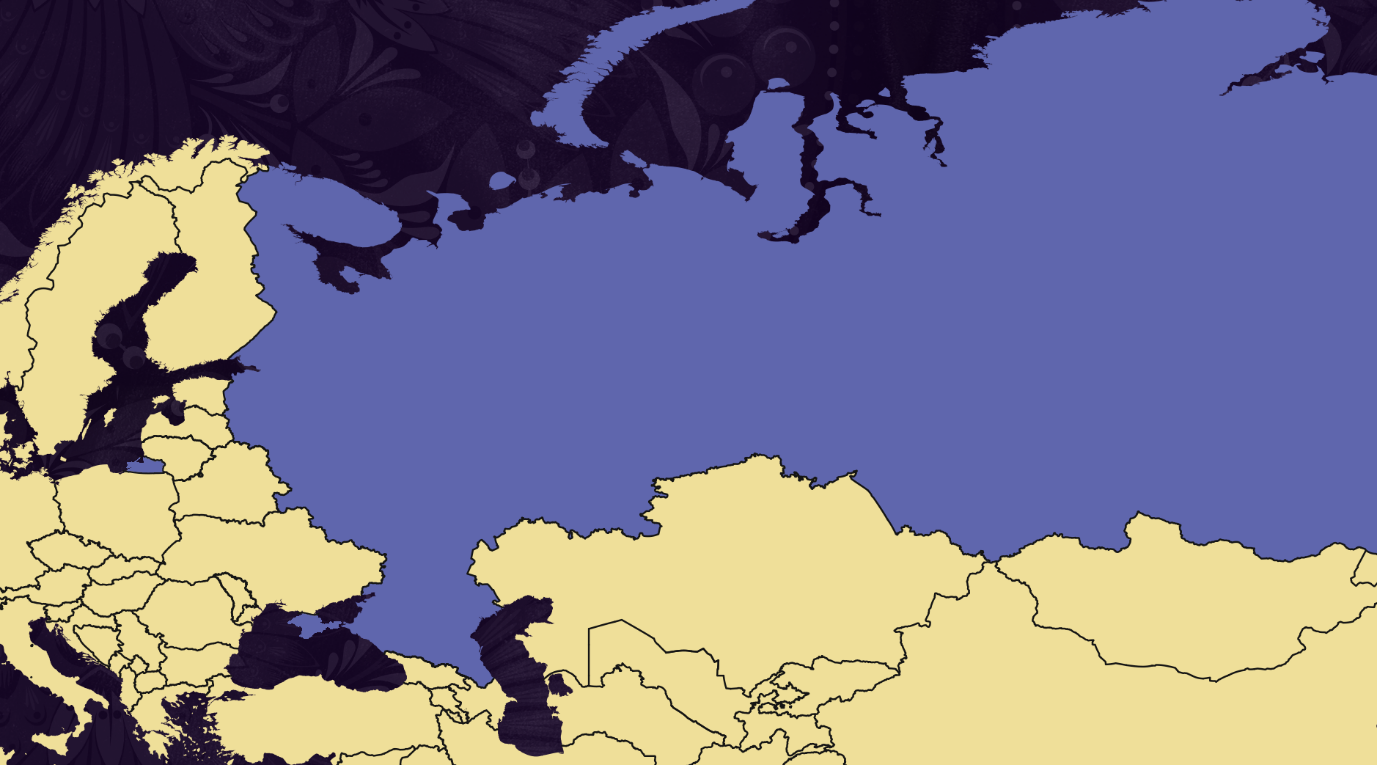 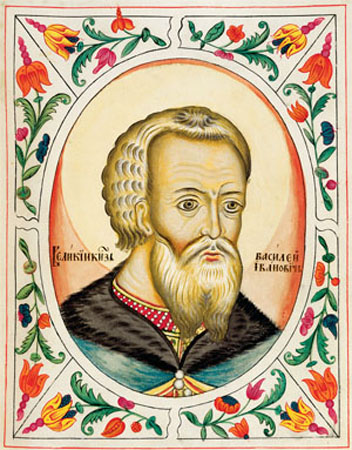 Российское государство
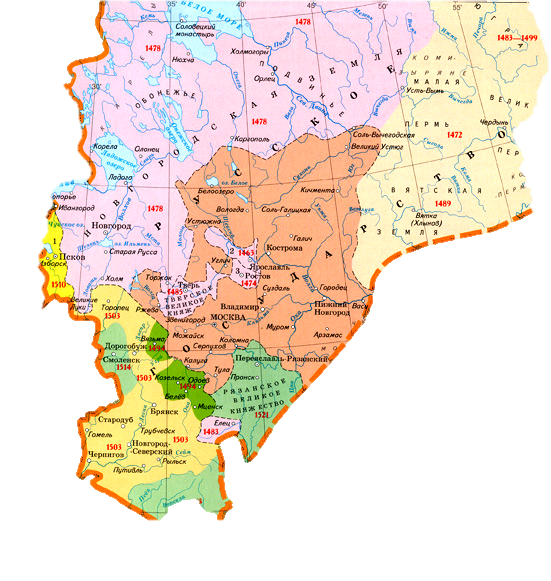 Смоленск
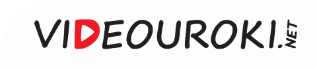 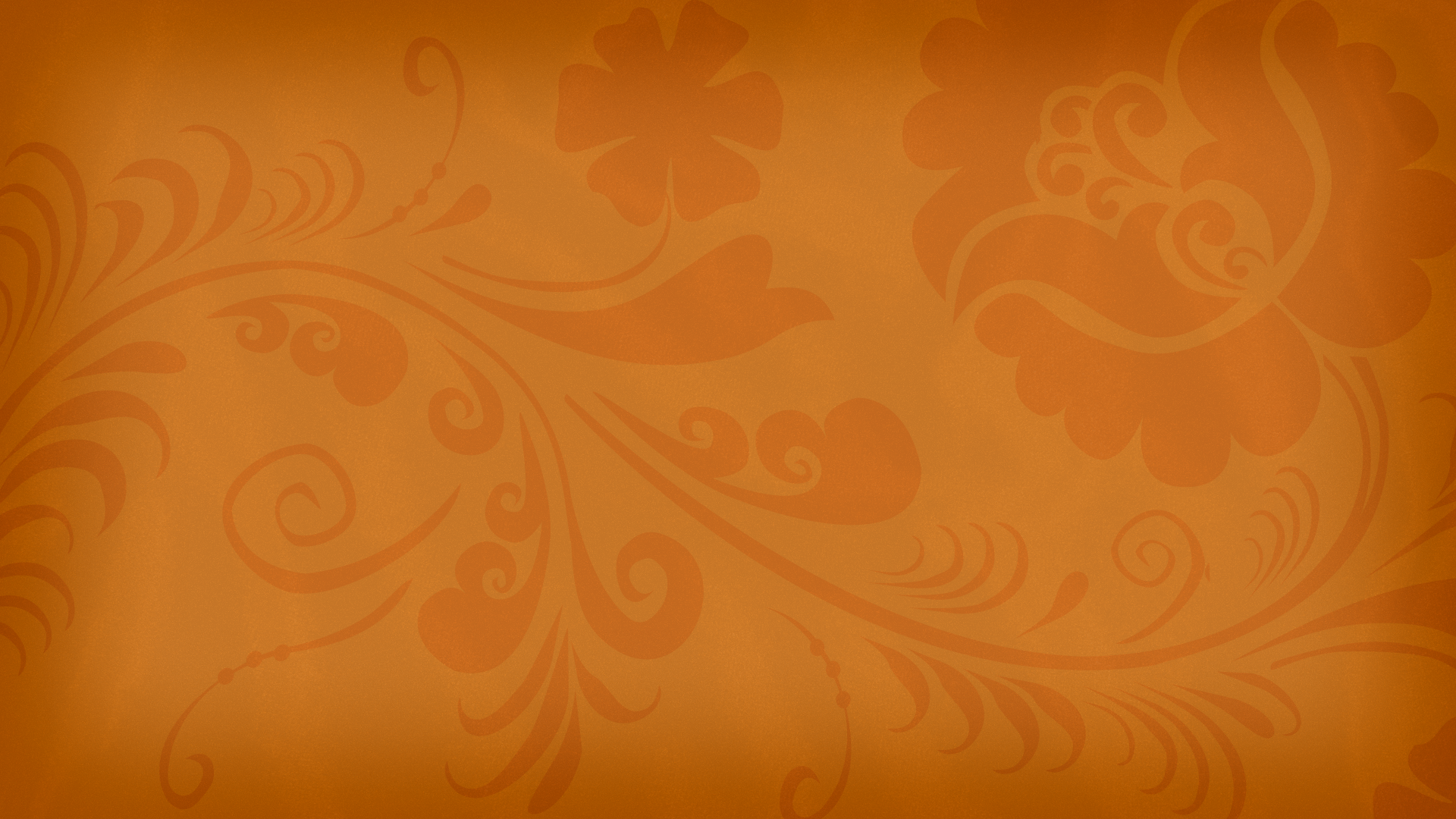 Капитуляция —
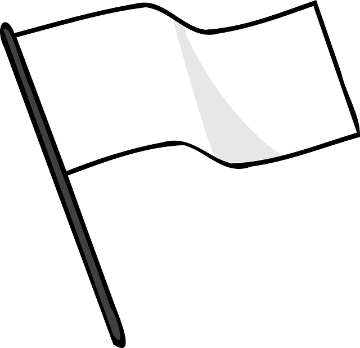 это прекращение военных действий одной из противоборствующих сторон и сдача победителю на условиях, им предъявленных.
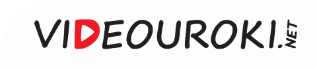 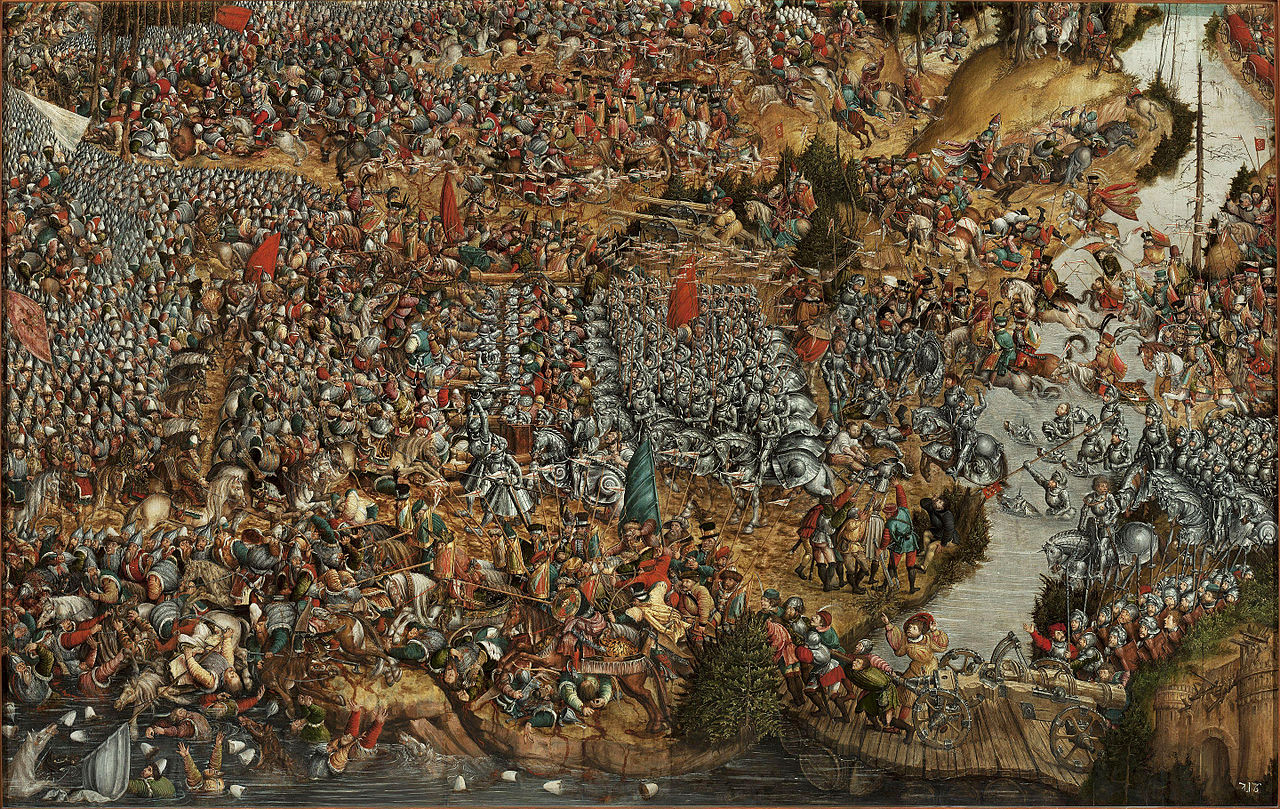 Битва 
под Оршей
В сентябре 1514 года польско-литовская армия разбила русское войско под Оршей.
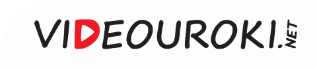 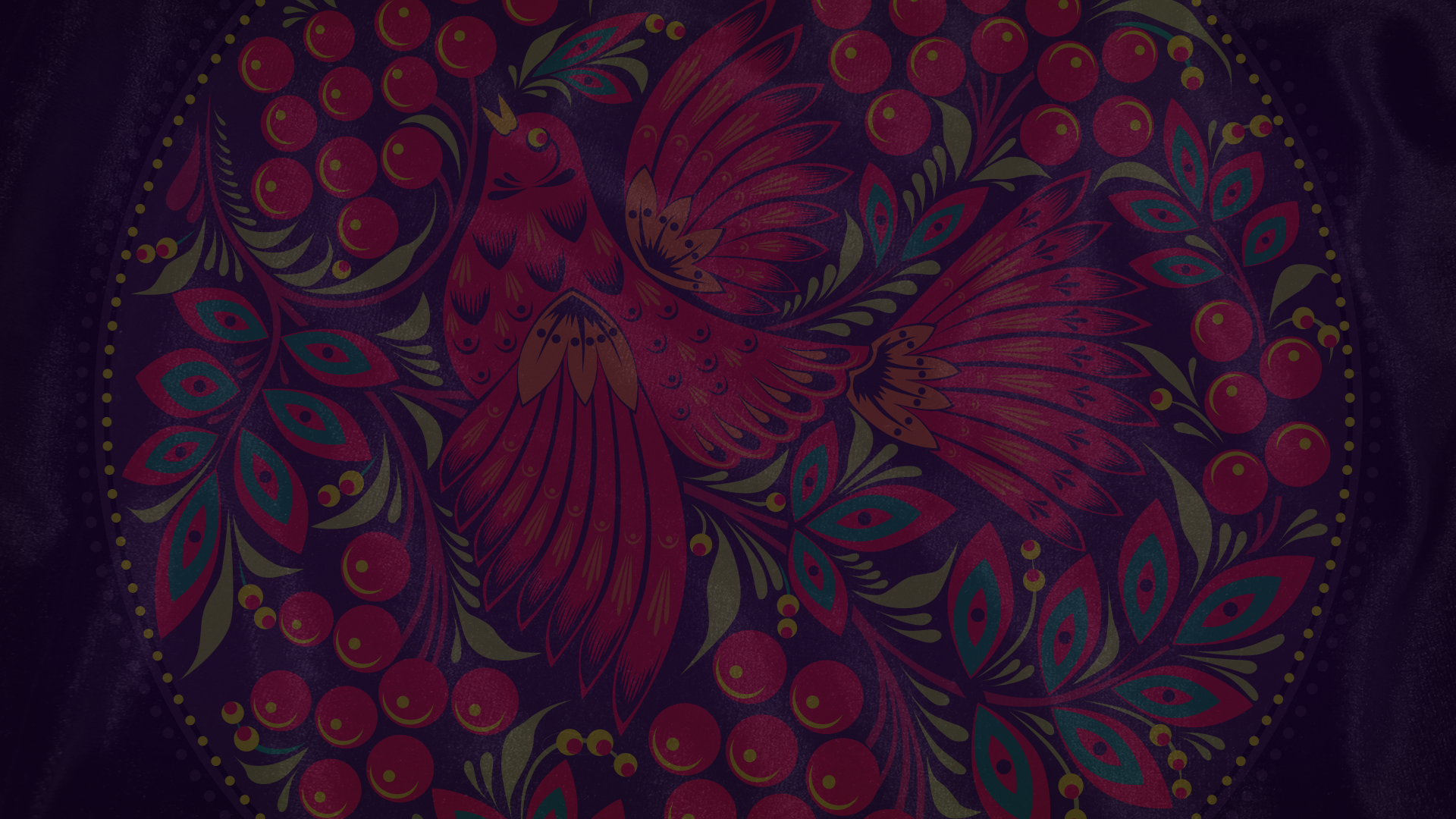 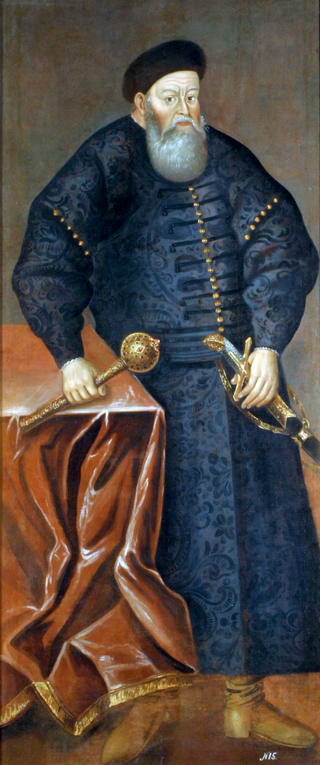 Отряды Острожского попытались вернуть Смоленск, но эта попытка провалилась.
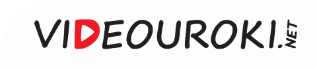 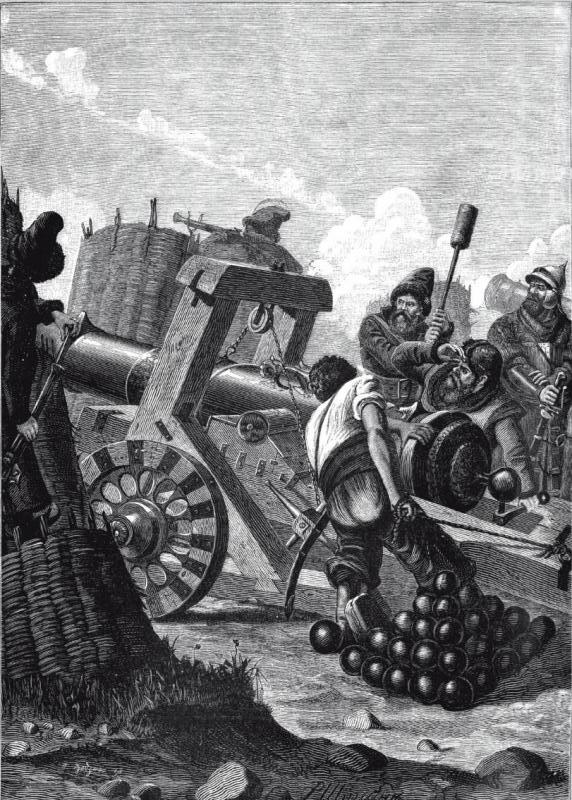 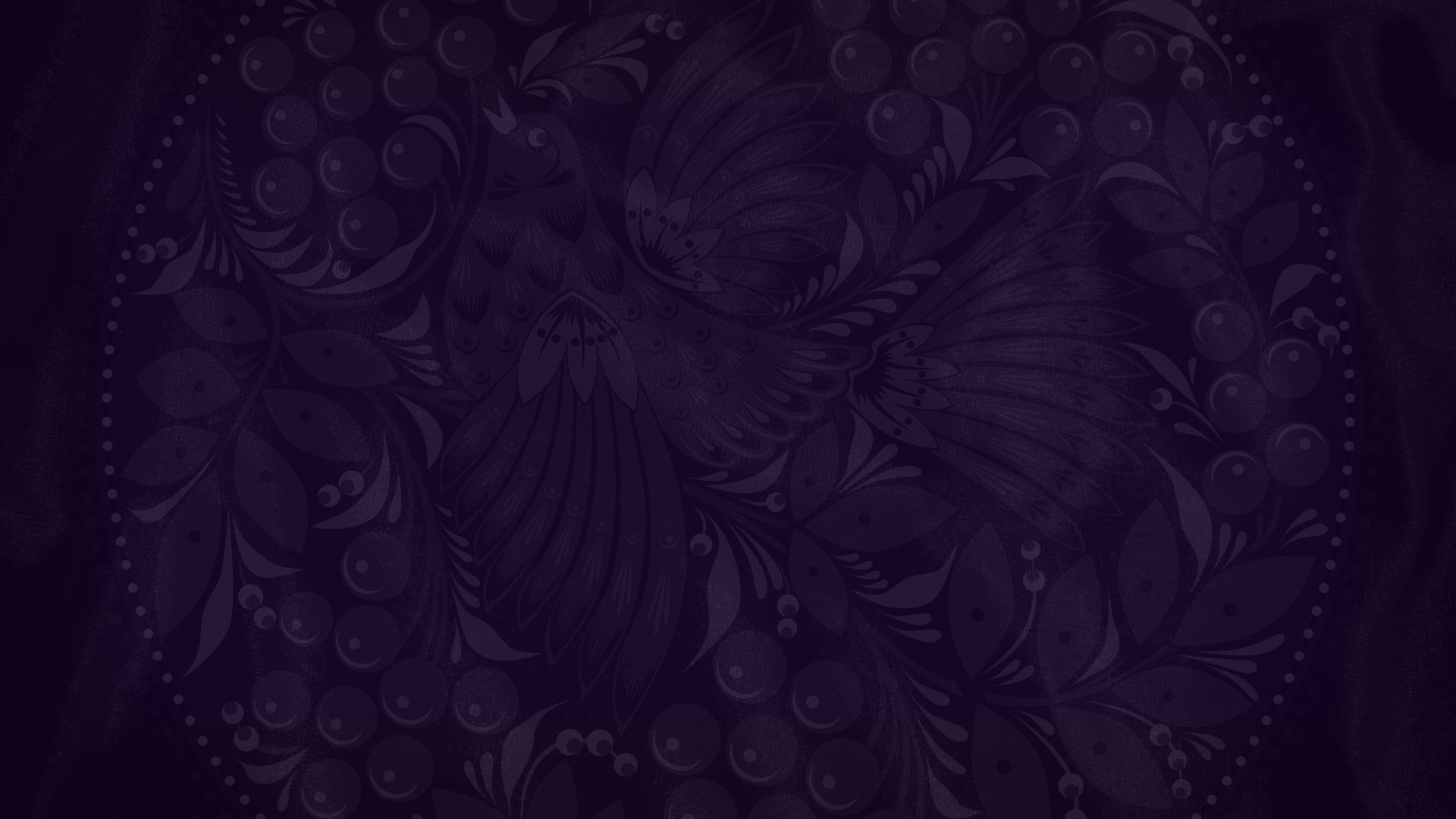 Русское осадное орудие XVI века
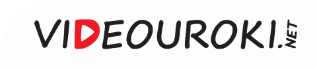 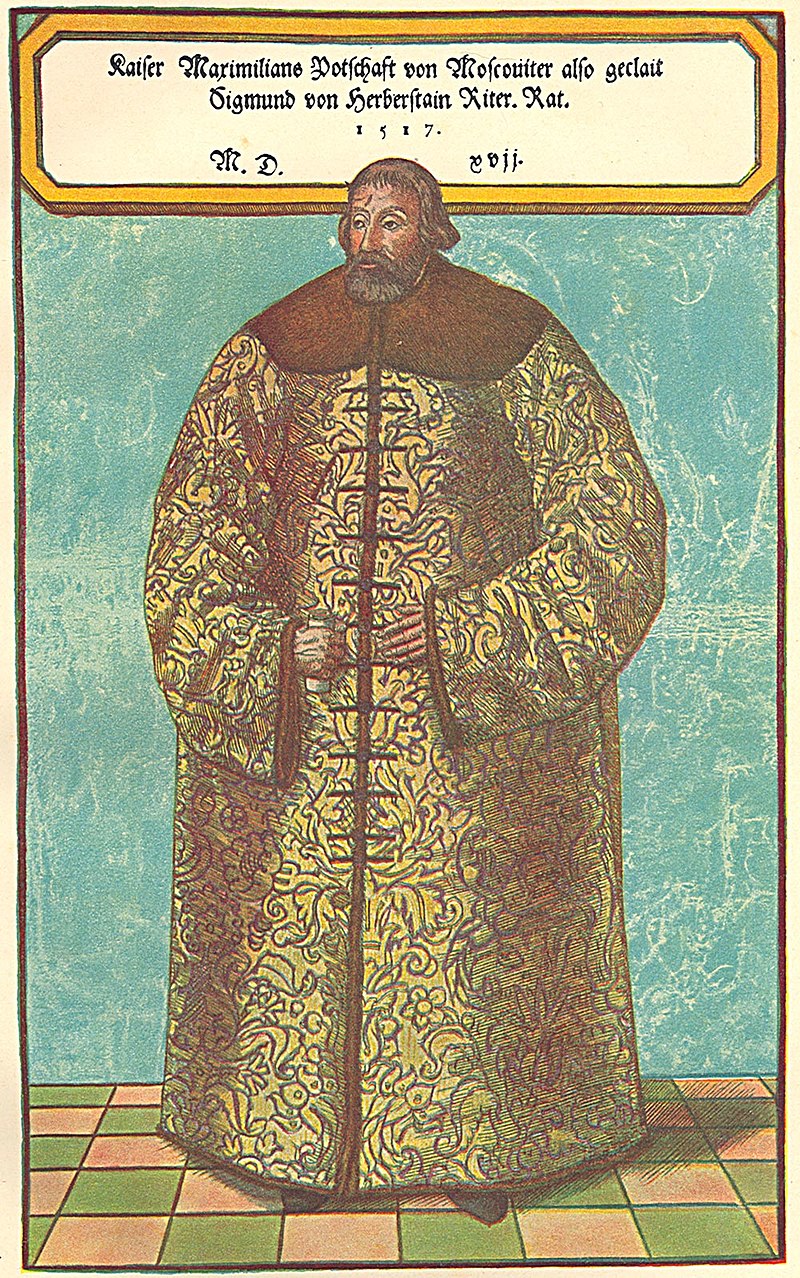 Сигизмунд Герберштейн 
в русском одеянии
Посредником в мирных переговорах выступал посол Сигизмунд Герберштейн.
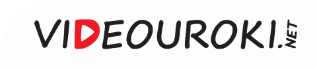 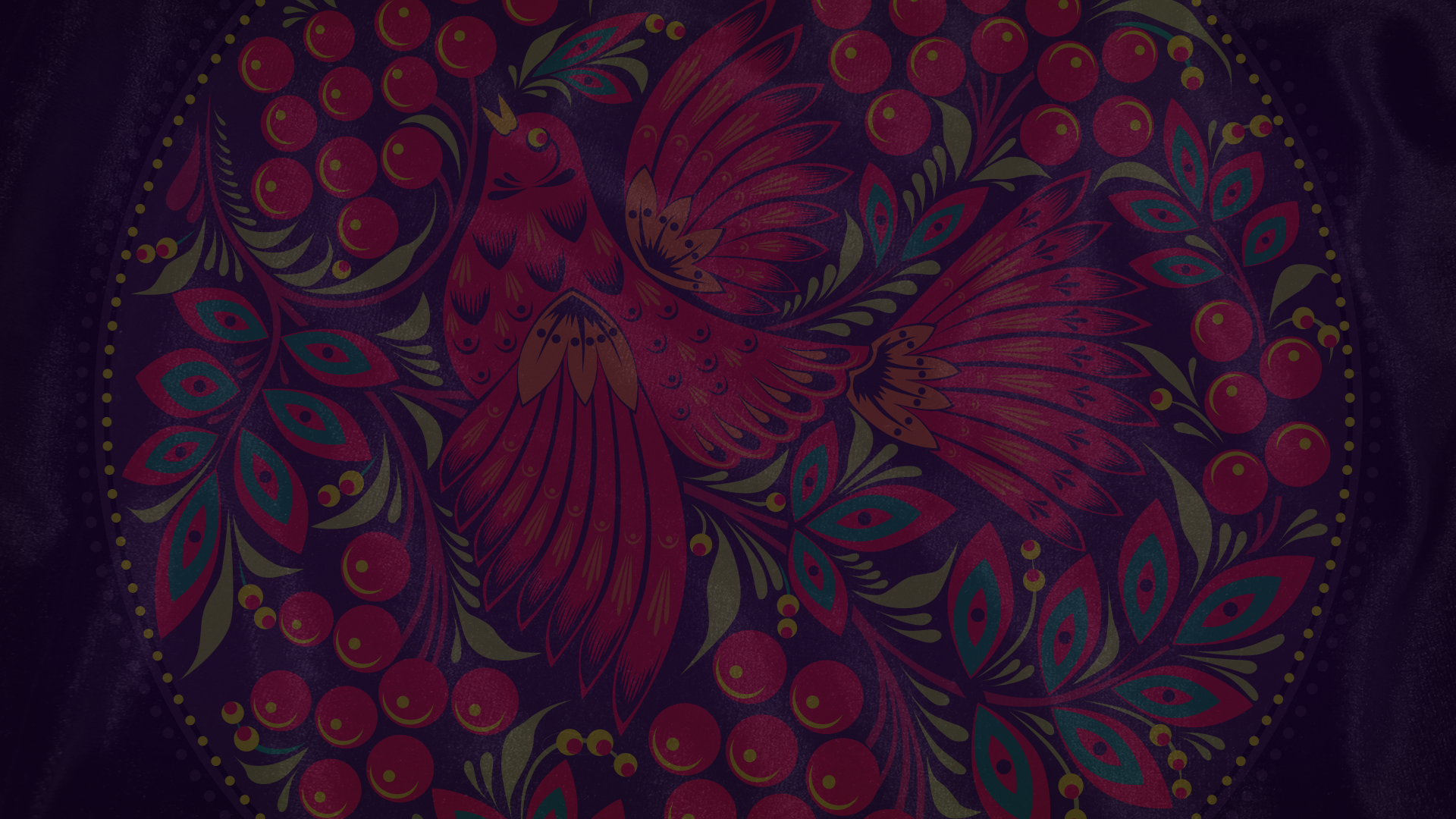 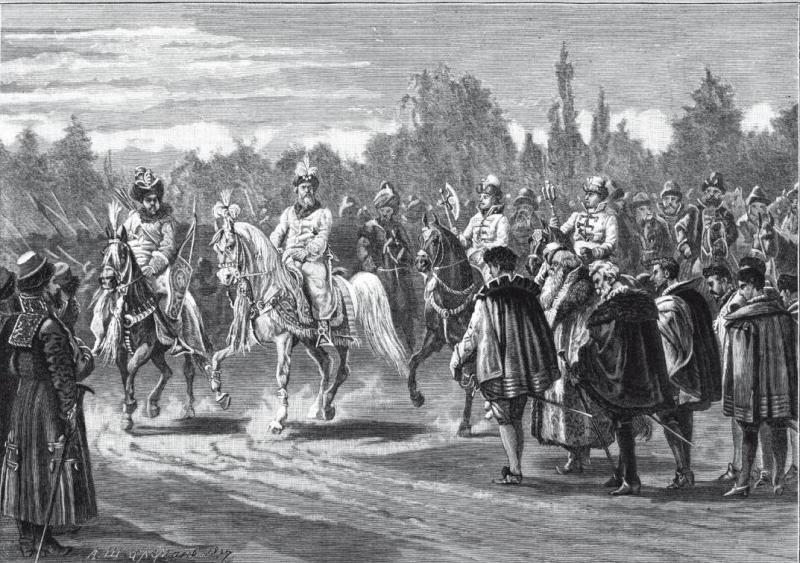 Переговоры закончились 
для Литвы провалом.
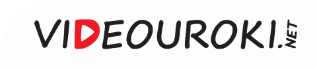 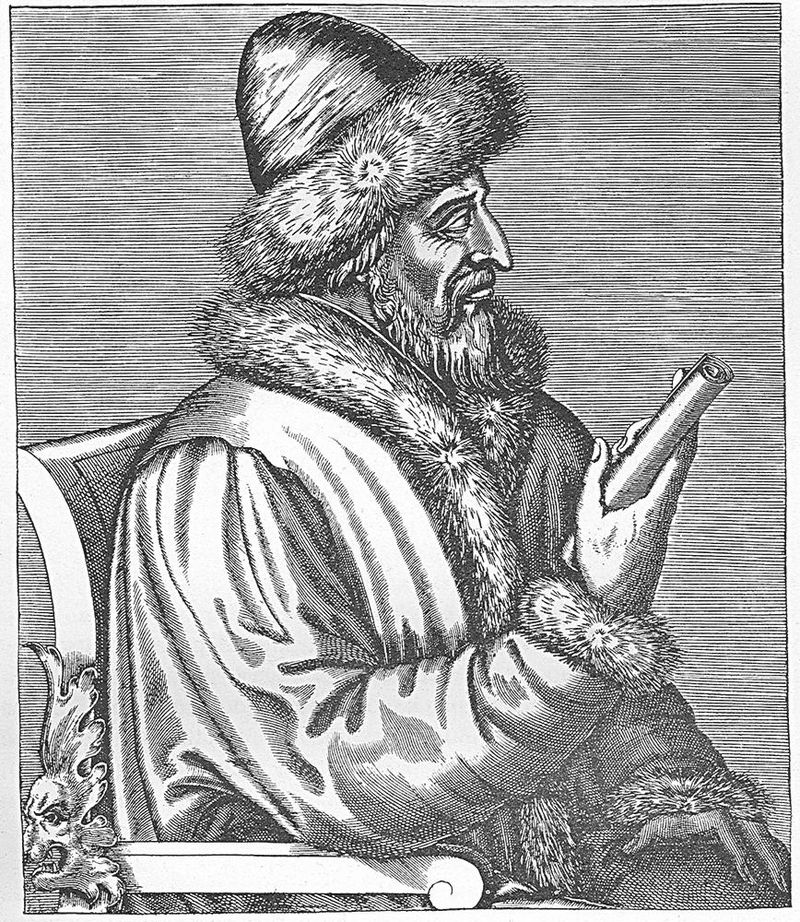 А. Теве.
Василий III.
Французская гравюра
Василий III не соглашался вернуть Смоленск.
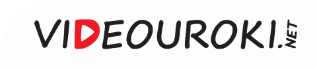 Перемирие 1522 года
Угроза со стороны крымских татар
Прекращение войны 
с Литвой
Заключение русско-литовского перемирия
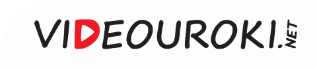 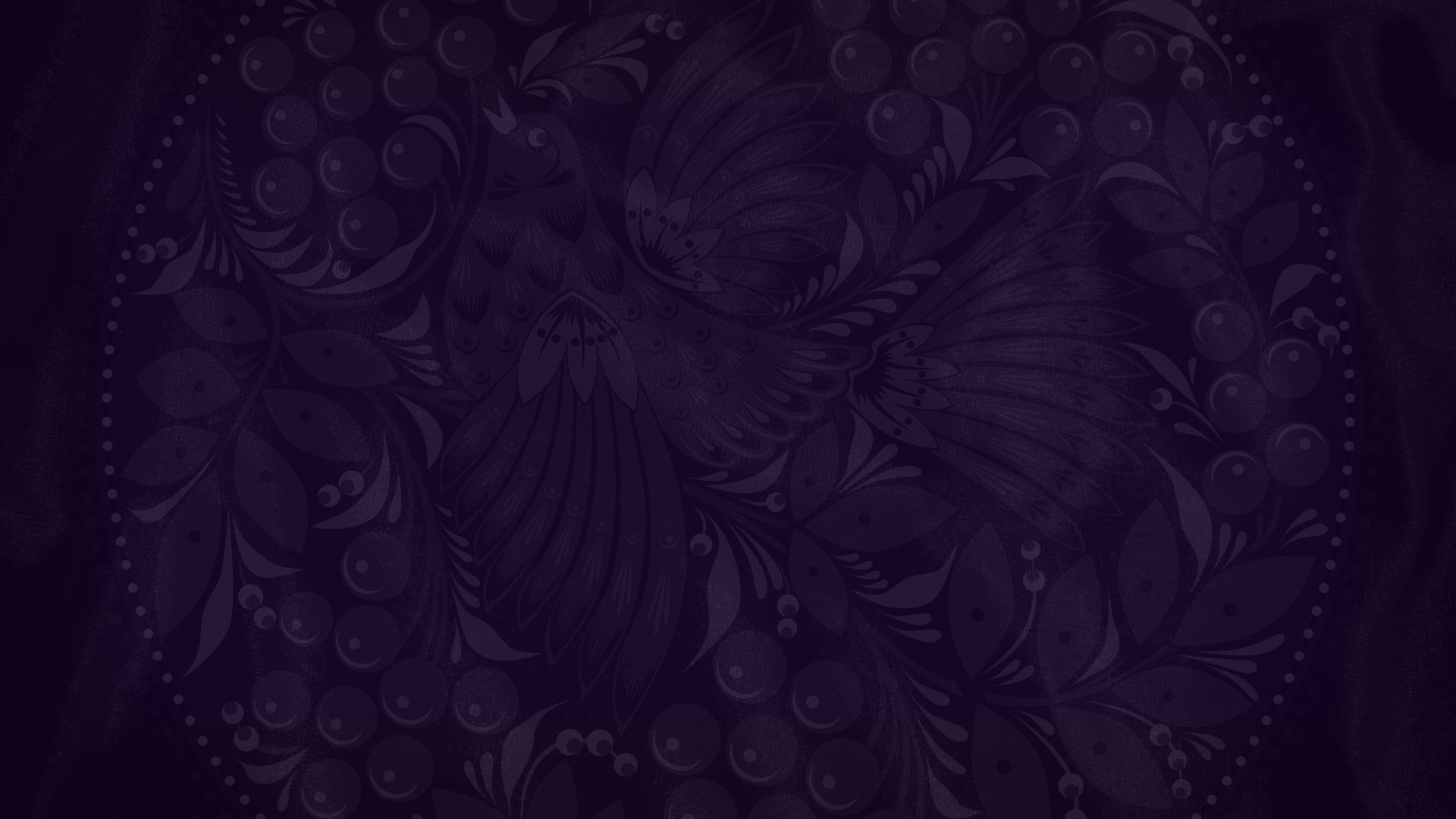 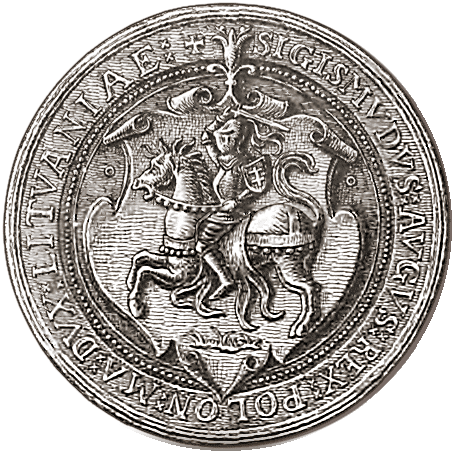 Русско-литовское перемирие 1522 года
1
2
Сигизмунд I оставил Российскому государству смоленские земли.
Василий III больше 
не претендовал на Киев, 
Полоцк и Витебск.
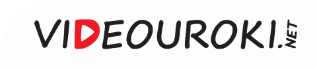 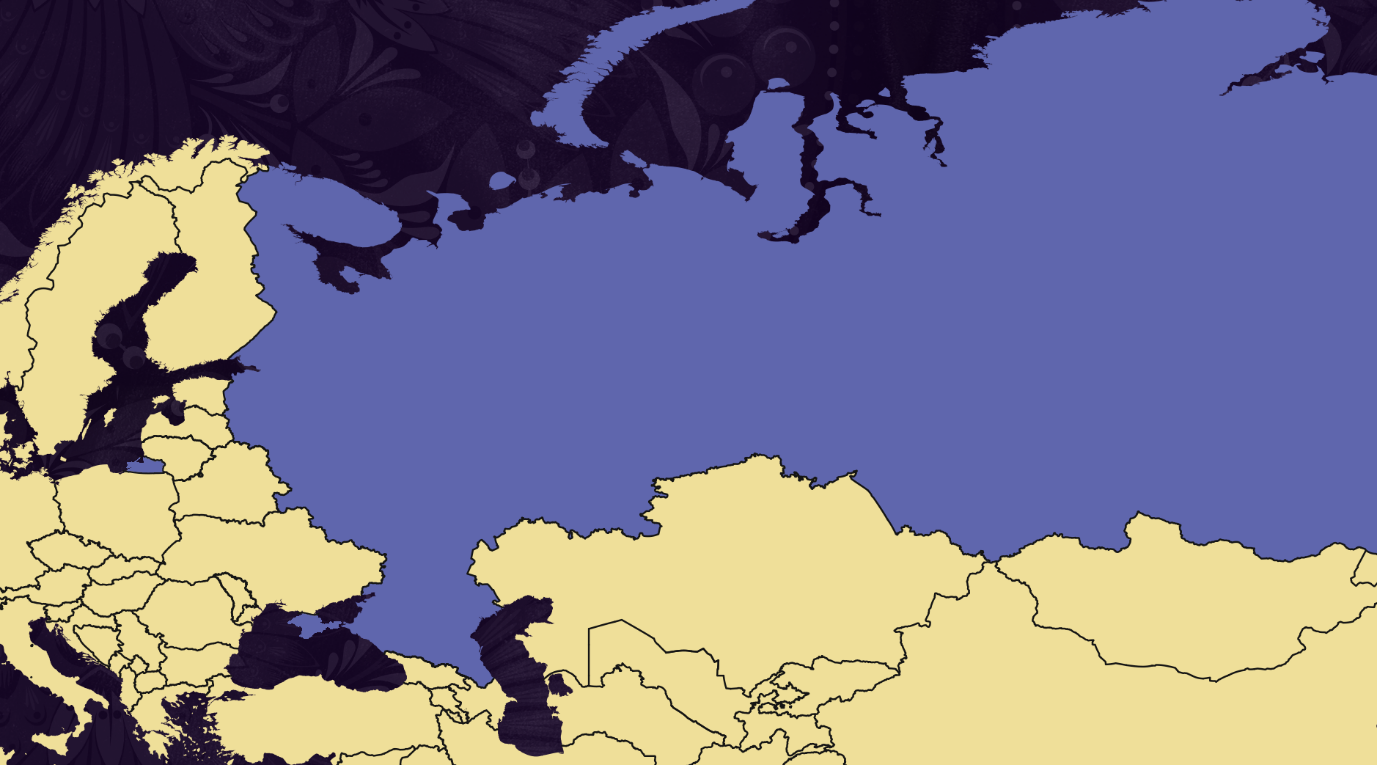 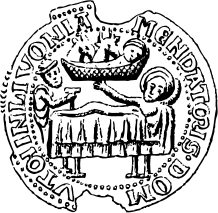 Российское государство
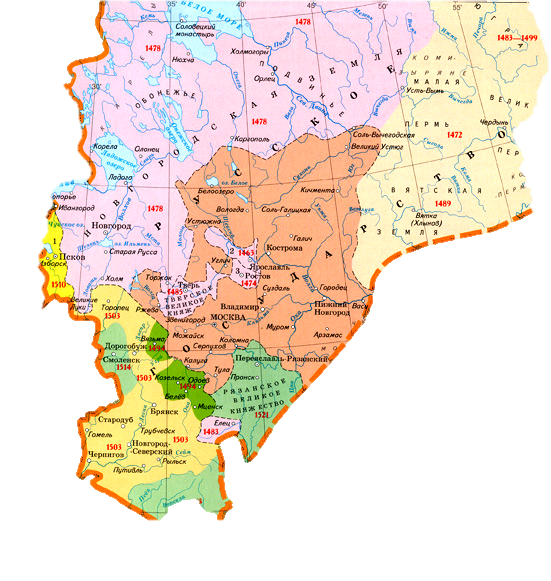 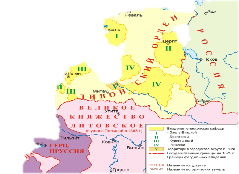 Ливонский орден
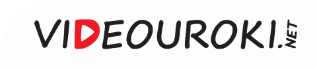 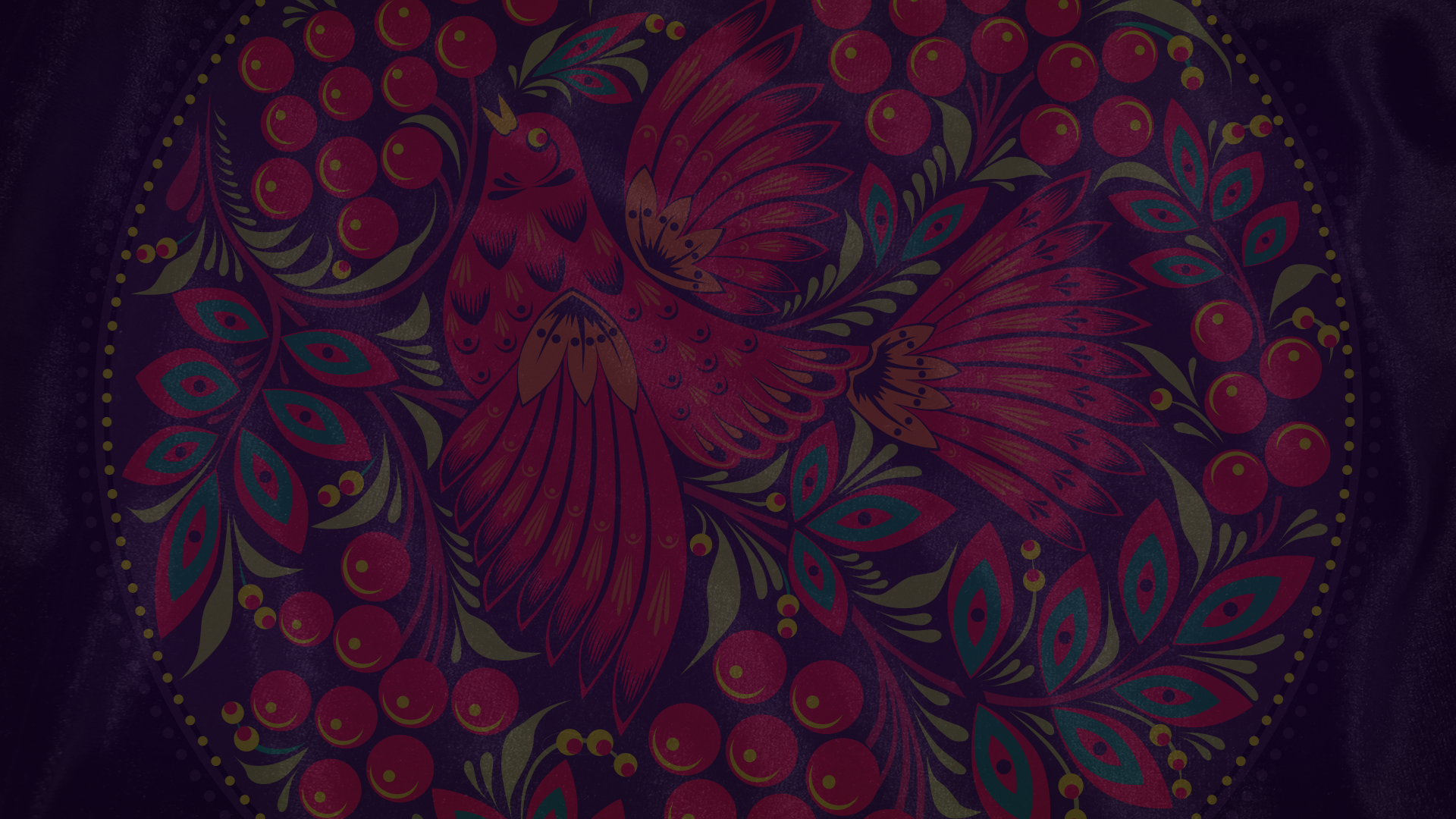 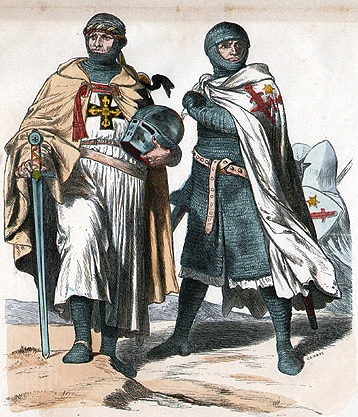 В 1501–1503 годах разгорелась Русско-ливонская война.
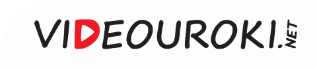 Война 1501–1503 годов
Литовцы и ганзейские купцы стали союзниками Ливонского ордена
Они организовали торговую блокаду России
В Россию был запрещён ввоз цветных металлов 
и серебра из Европы
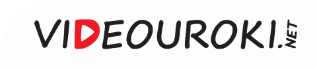 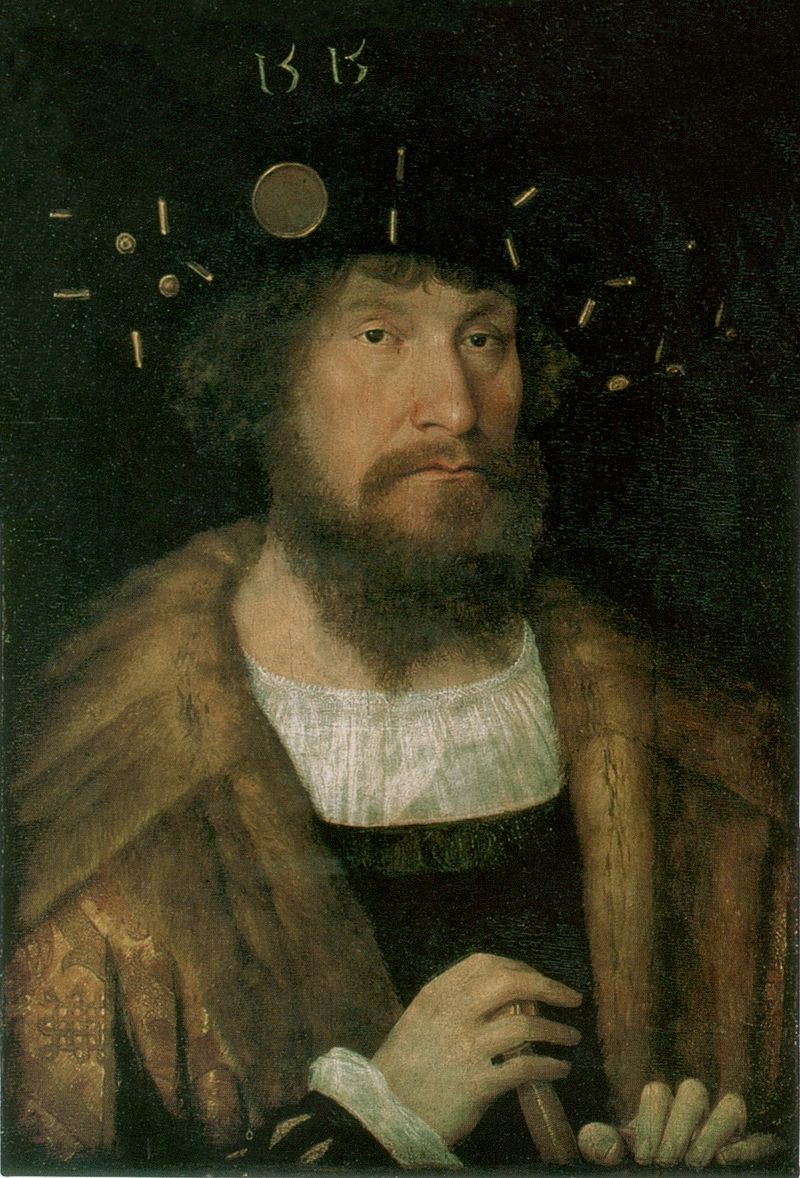 М. Зиттов.
Портрет Кристиана II, короля Дании, Норвегии 
и Швеции.
1515
Союзником России 
на Балтике стала Дания.
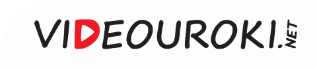 Российско-датские договоры
В 1493–1516 годах заключено три договора
Россия
Дания
Обязывалась помогать датчанам в войне со Швецией
Датские купцы получили торговые привилегии
Могли строить в Новгороде 
и Ивангороде дворы и церкви
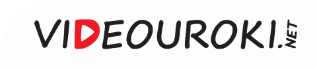 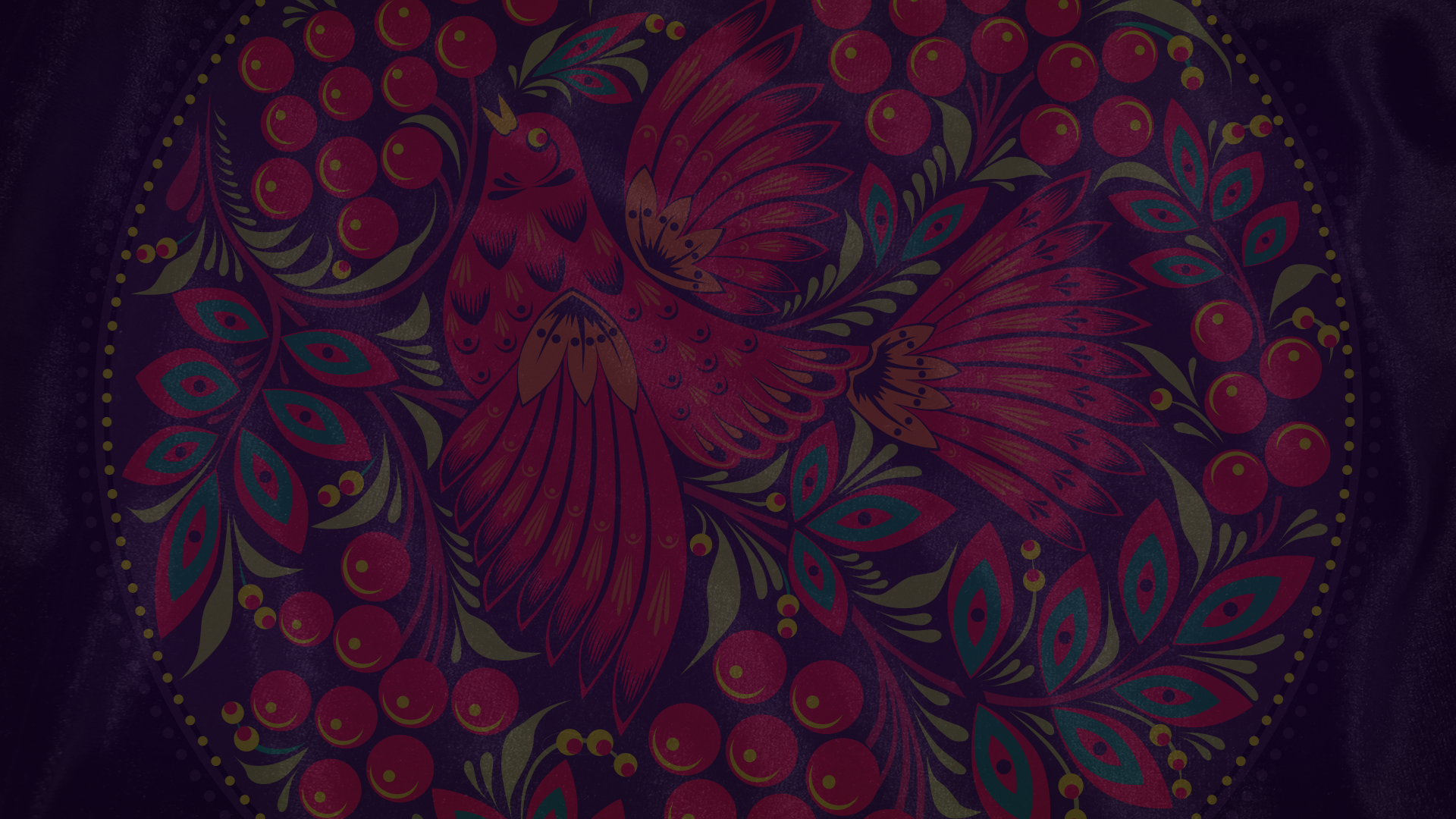 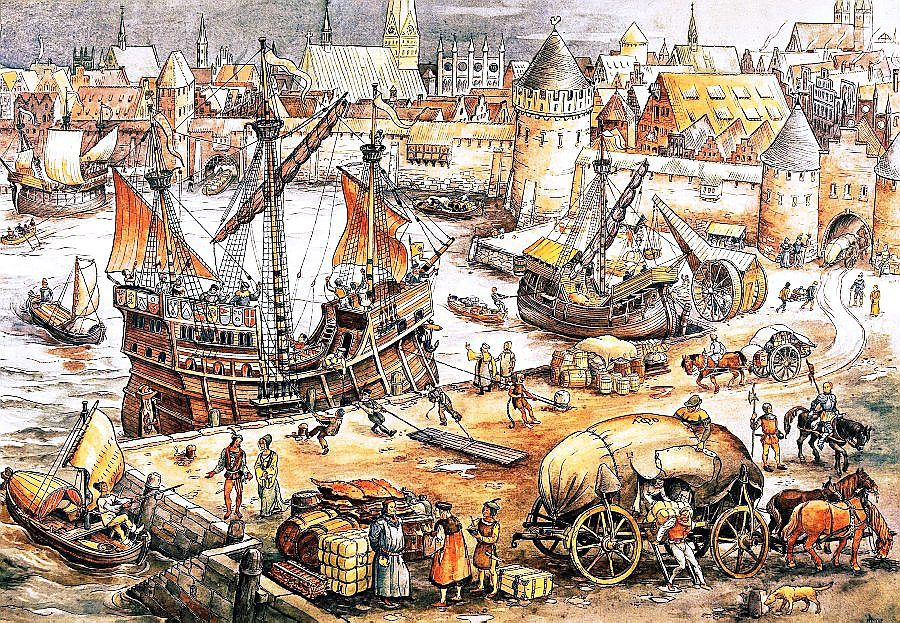 В 1514 году Ганзейский союз 
и Россия подписали новое соглашение.
Ганзейские купцы теперь могли торговать в Новгороде и Москве.
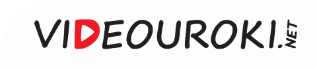 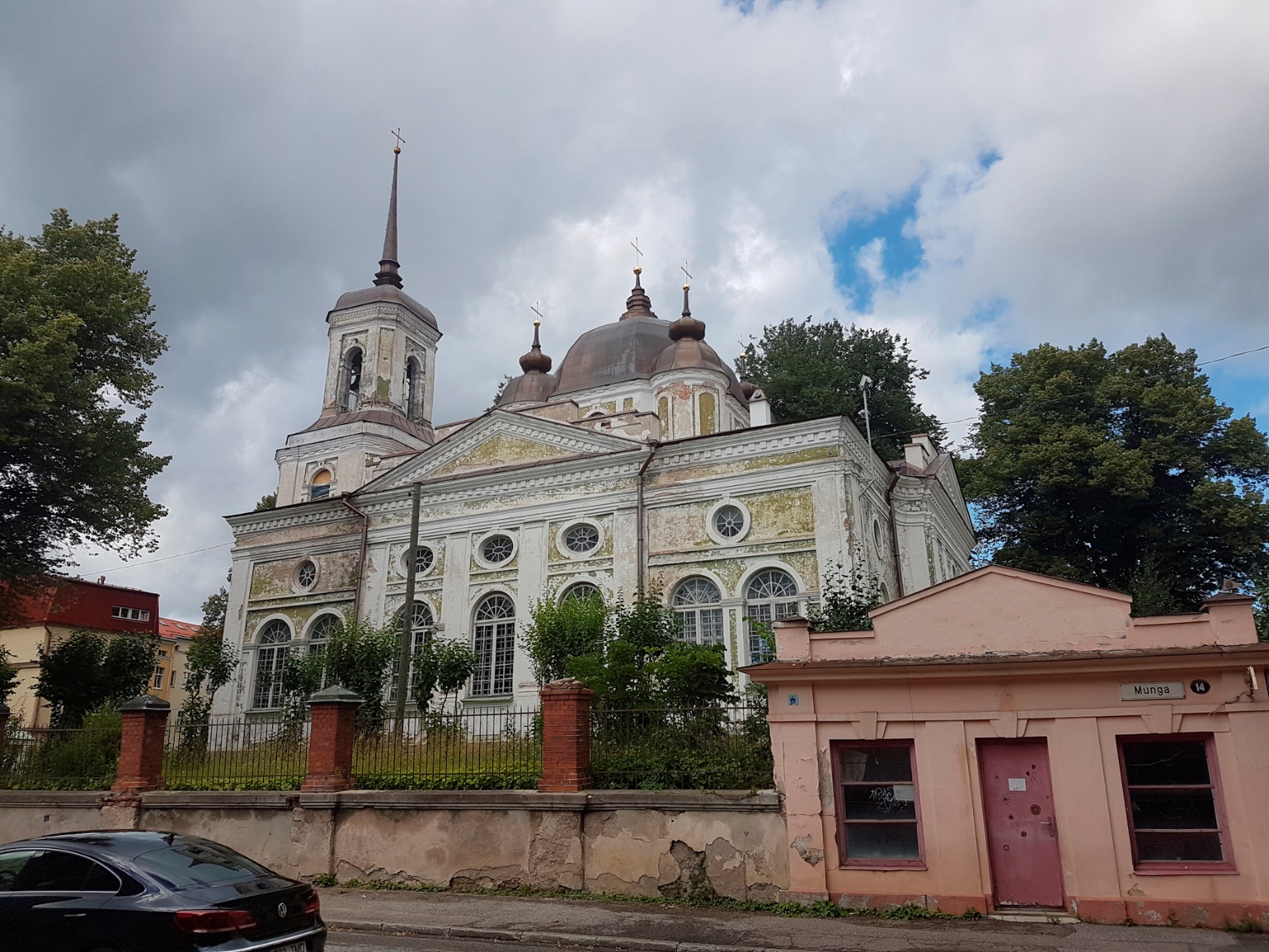 Успенская церковь 
в Тарту
Русским возвращались их кварталы и церкви в городах Ливонии.
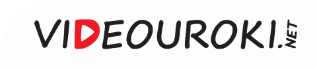 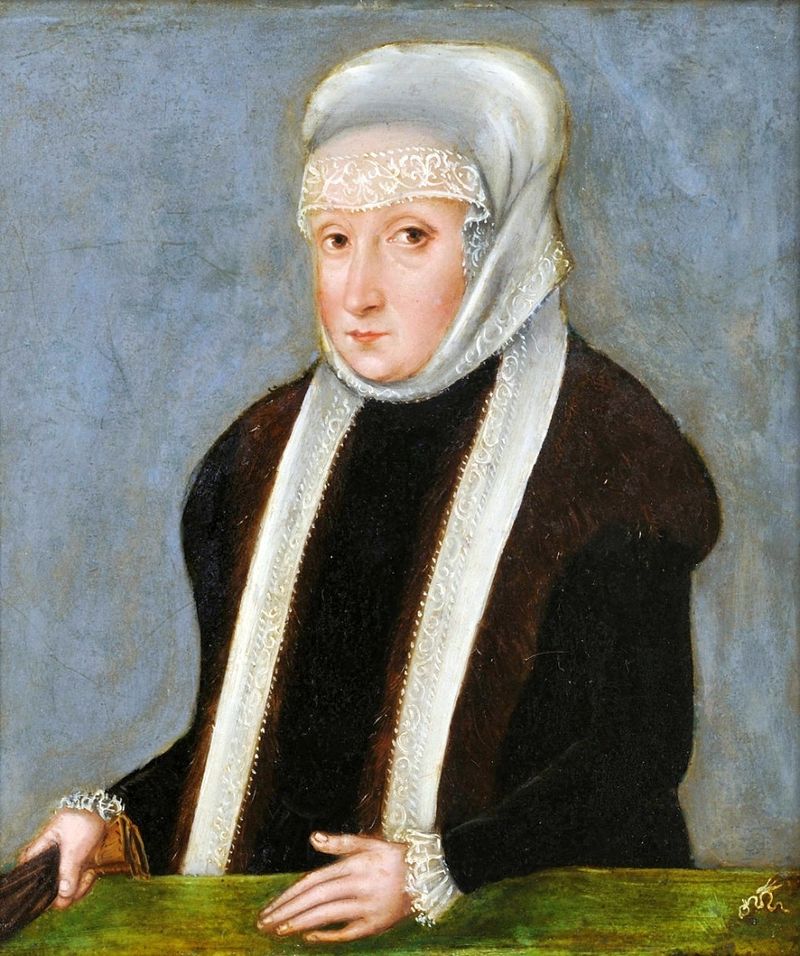 Л. Кранах Младший.
Изабелла Ягеллонка, королева Венгрии.
1565
В Польше, Литве, Венгрии, Чехии и Хорватии правили короли из династии Ягеллонов.
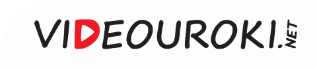 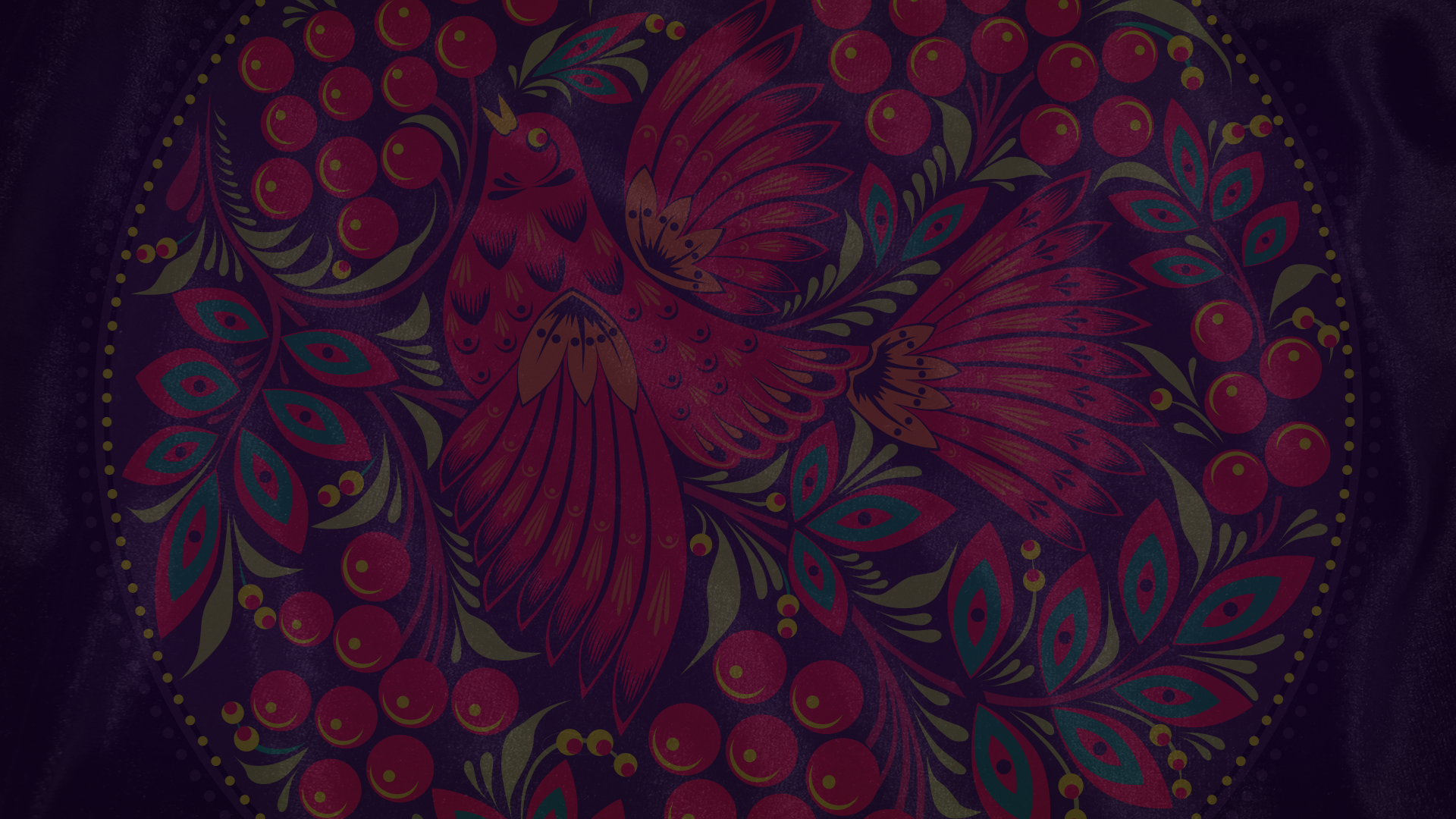 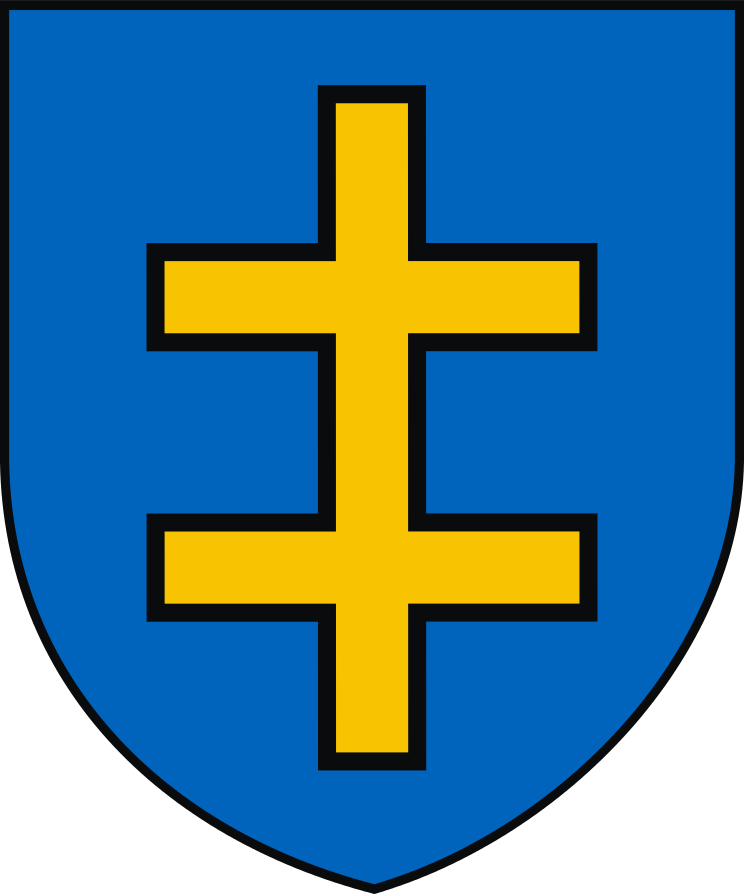 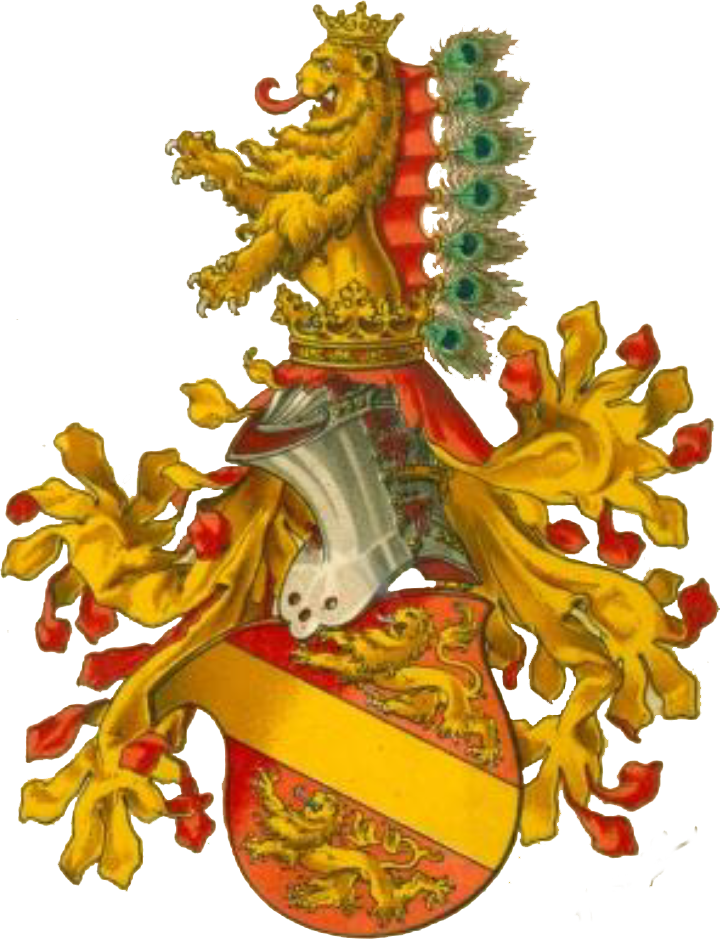 В Священной Римской империи правила династия Габсбургов.
Габсбурги соперничали 
с Ягеллонами и надеялись 
на поддержку с российской стороны.
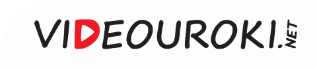 В 1514 году Москва 
и Священная Римская империя заключили договор
Договор 
о «…любви, братстве
и дружбе»
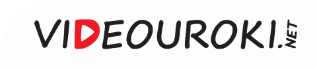 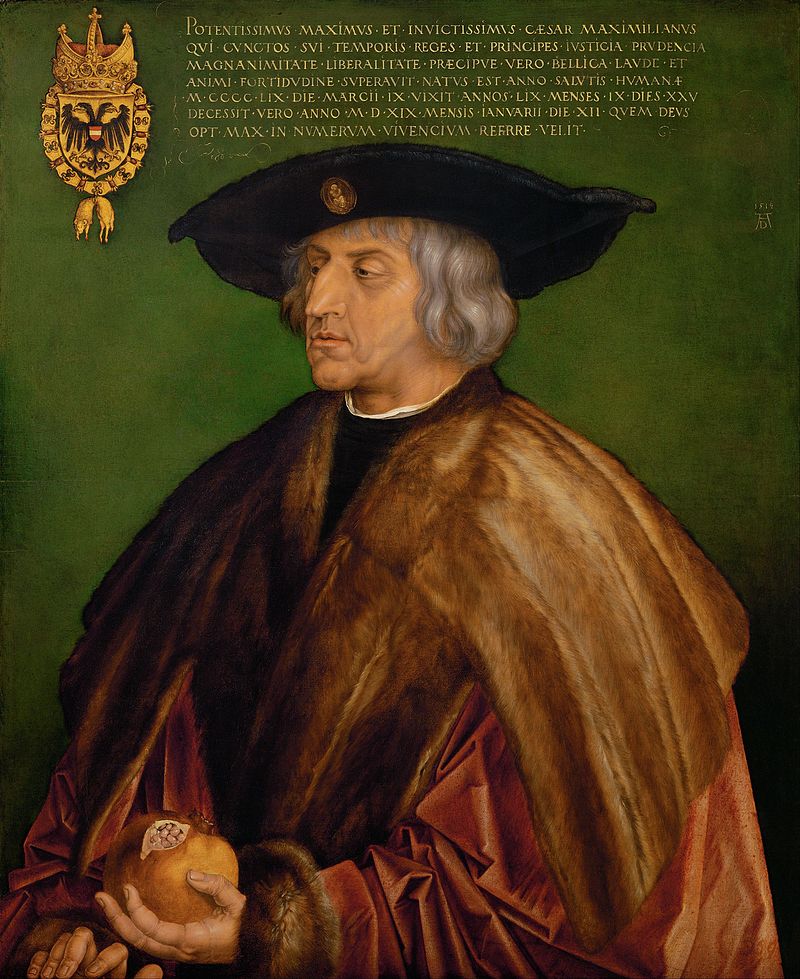 А. Дюрер. 
Максимилиан I.
1519
Римского императора Максимилиана I на переговорах представлял посол Георг Шнитценпаумер.
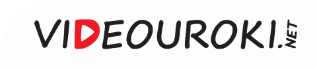 В 1514 году Москва 
и Священная Римская империя заключили договор
Они обязывались оказывать друг другу помощь в случае войны 
с Сигизмундом I
В договоре Василий III назывался кайзером
Договор 
о «…любви, братстве
и дружбе»
Российский государь признавался равным императору Священной Римской империи
Василий III должен был помочь Максимилиану I вернуть земли Тевтонского ордена
Император признавал права России на Киев 
и другие земли
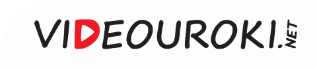 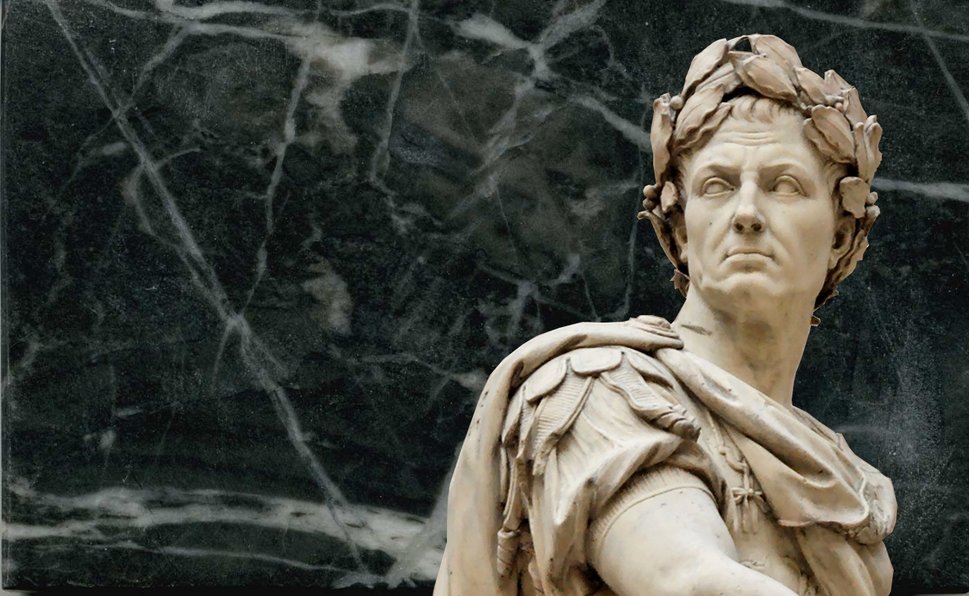 Слова «кайзер» 
и «царь» происходят 
от одного и того же латинского слова «цезарь» (кесарь).
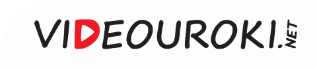 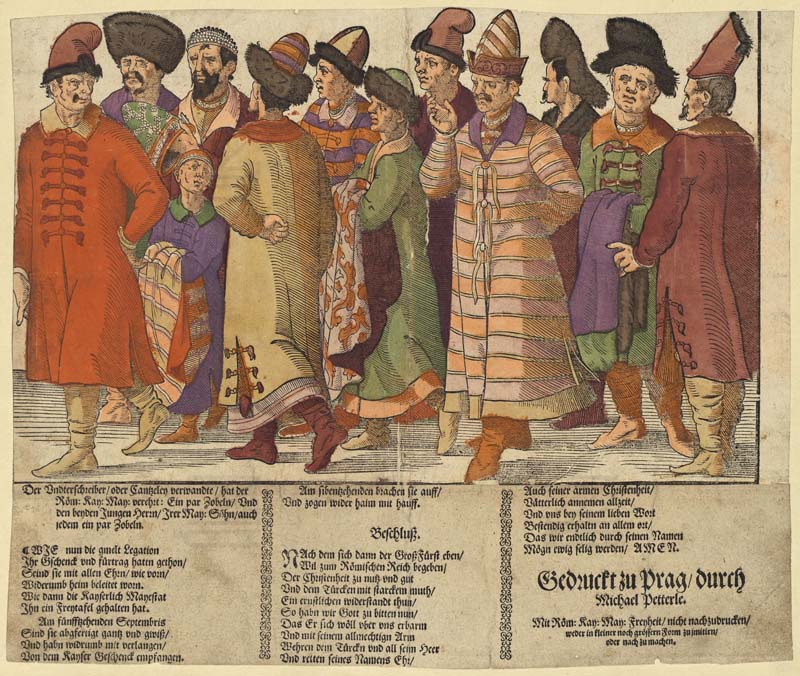 Договор 
с Максимилианом I был бесспорным успехом русской дипломатии.
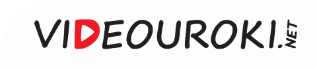 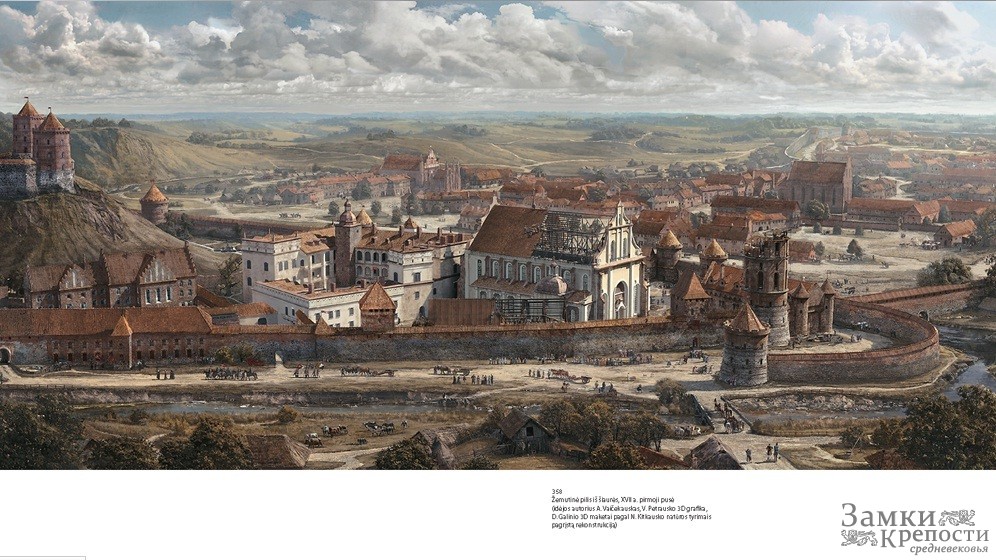 Вильнюс
в начале 
XVI века
России был нужен военный союз против Литвы.
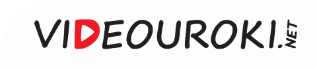 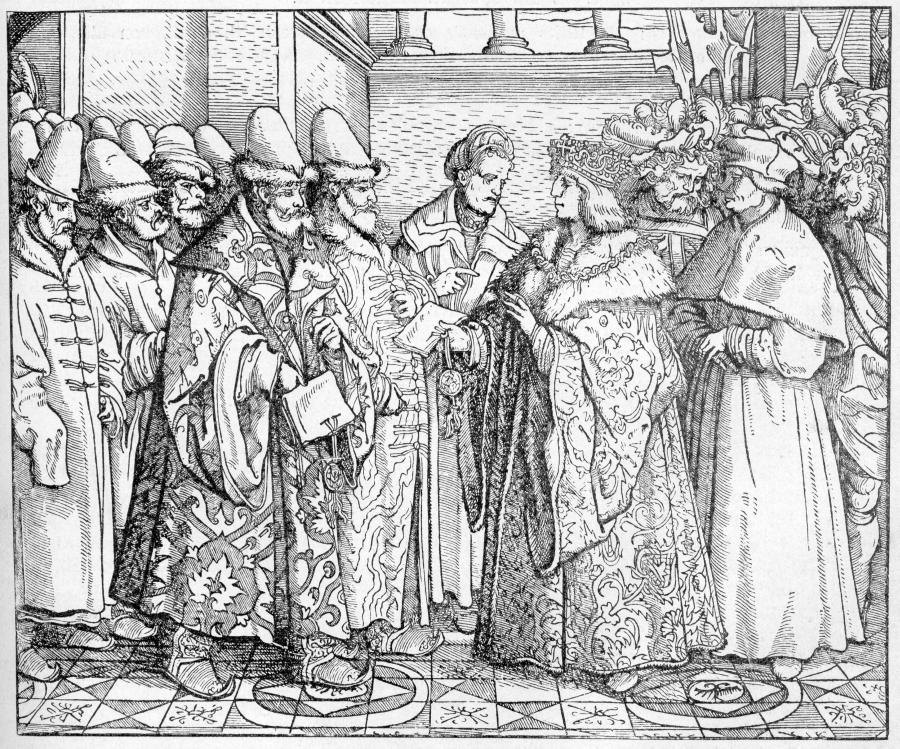 Максимилиан I принимает послов
Василия III. Гравюра 
XVI века
Максимилиан I внёс 
правки в текст договора.
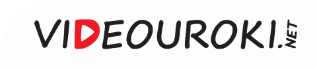 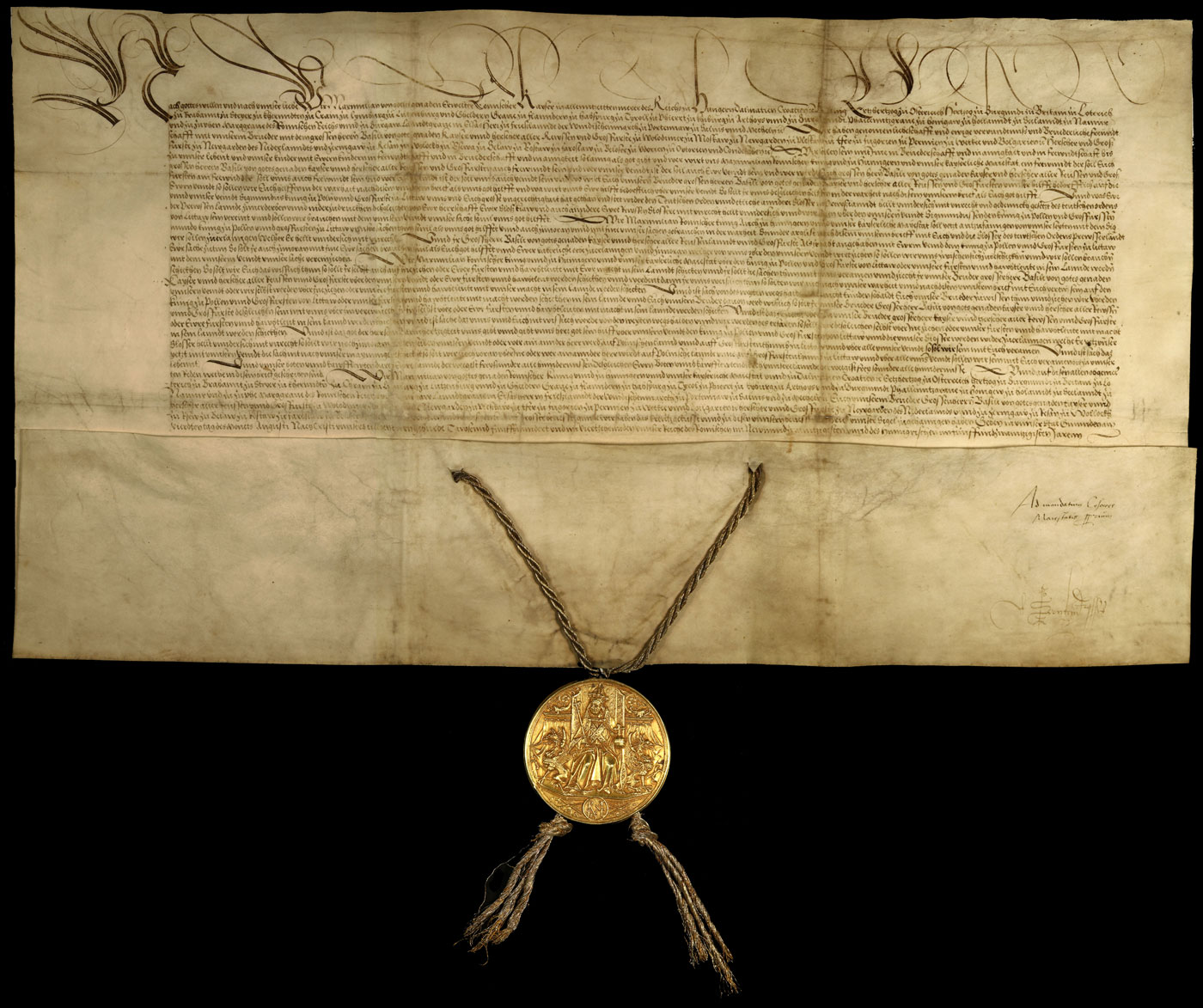 Договорная грамота Максимилиана I
Максимилиан I предложил Василию III договориться с Сигизмундом I.
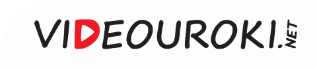 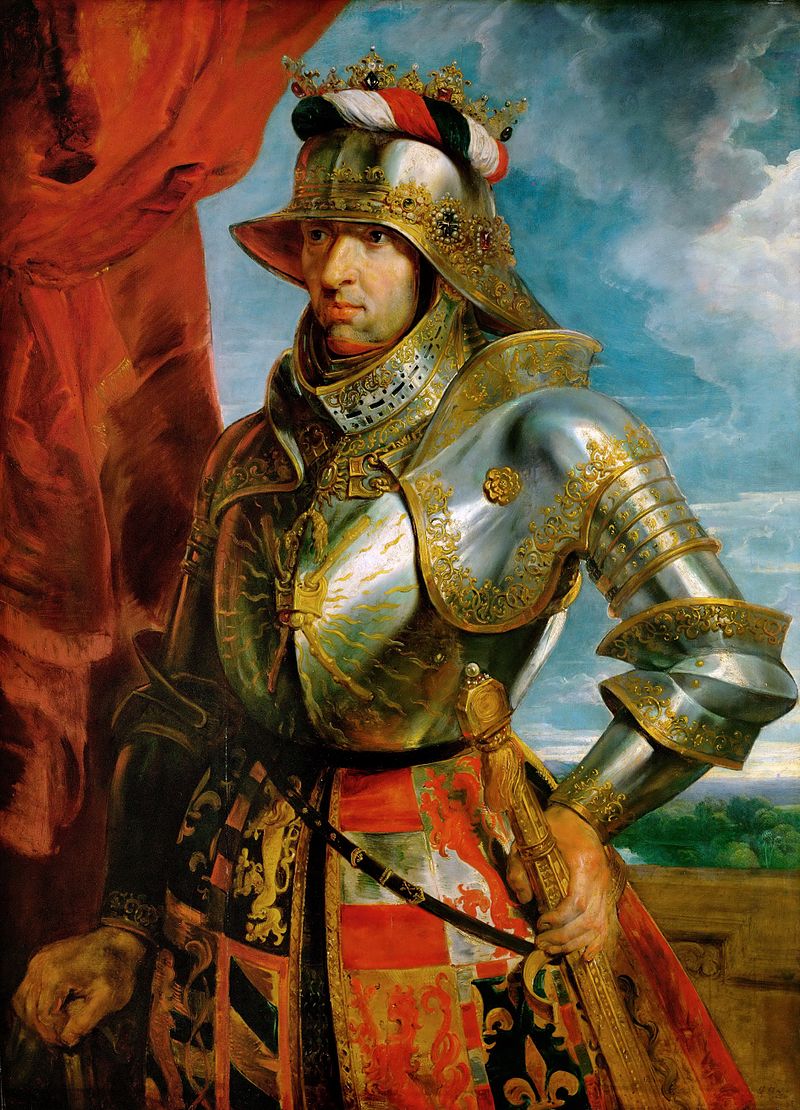 П. П. Рубенс.
Максимилиан I.
1618
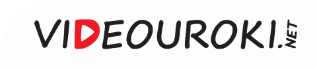 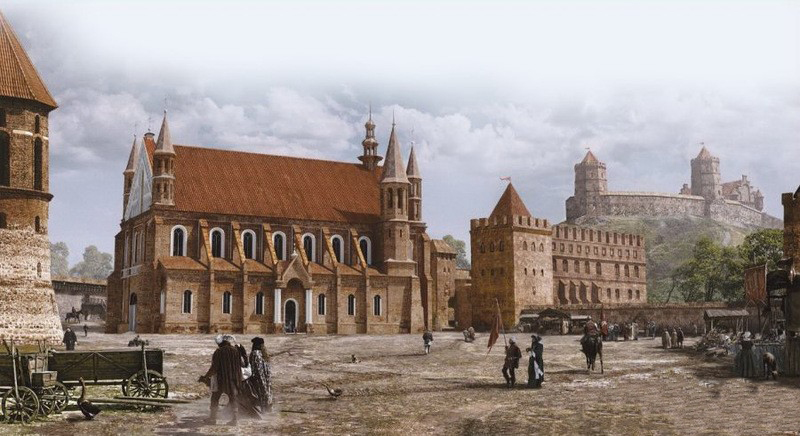 Вильнюс 
в начале 
XVI века
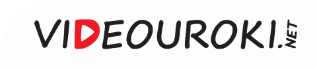 Россия и Священная Римская империя
Россию не устраивала роль императора как посредника
Максимилиан I изменил договор, на котором российский государь принёс присягу
Переговоры о союзе закончились неудачно
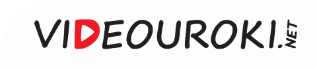 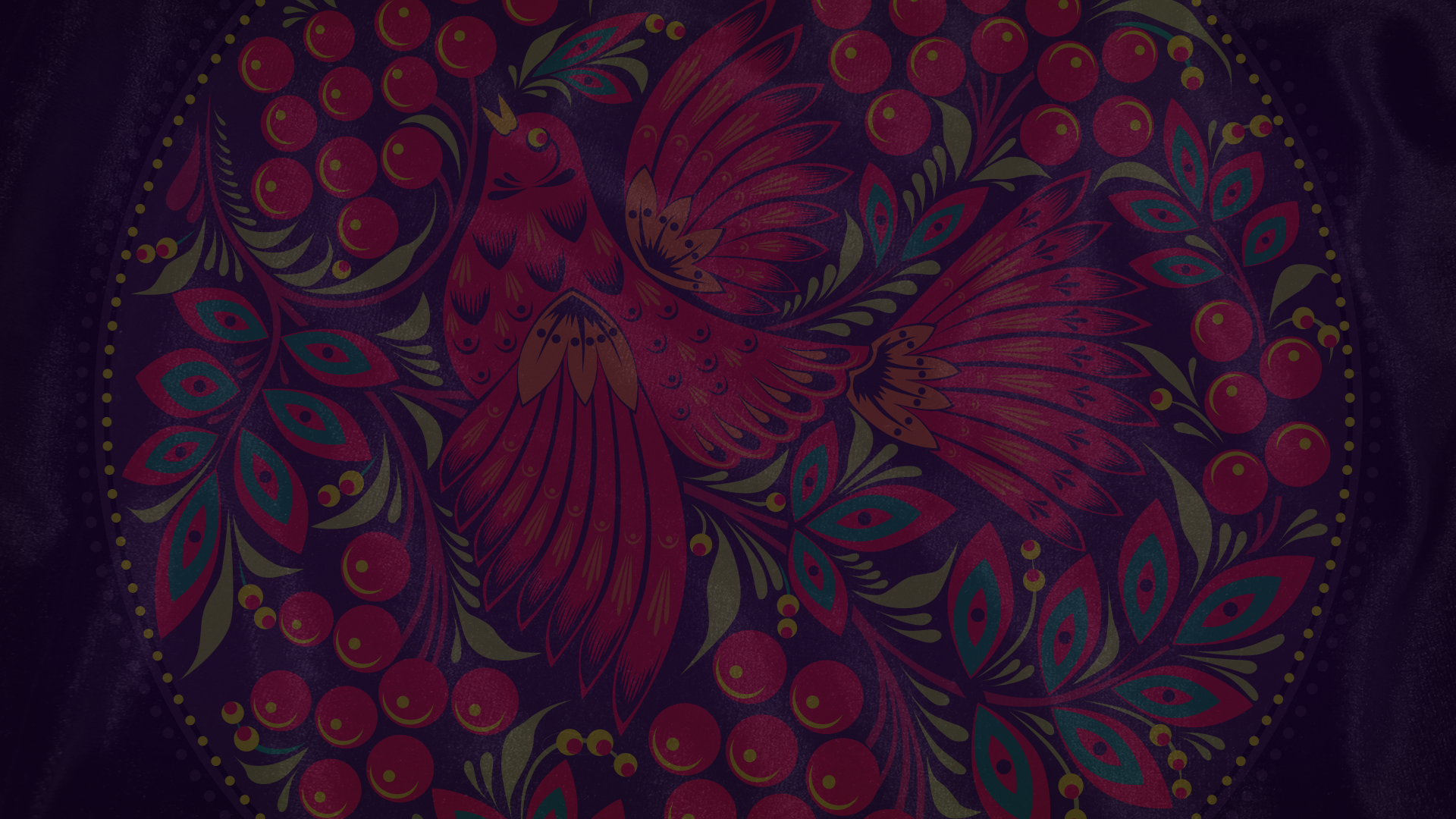 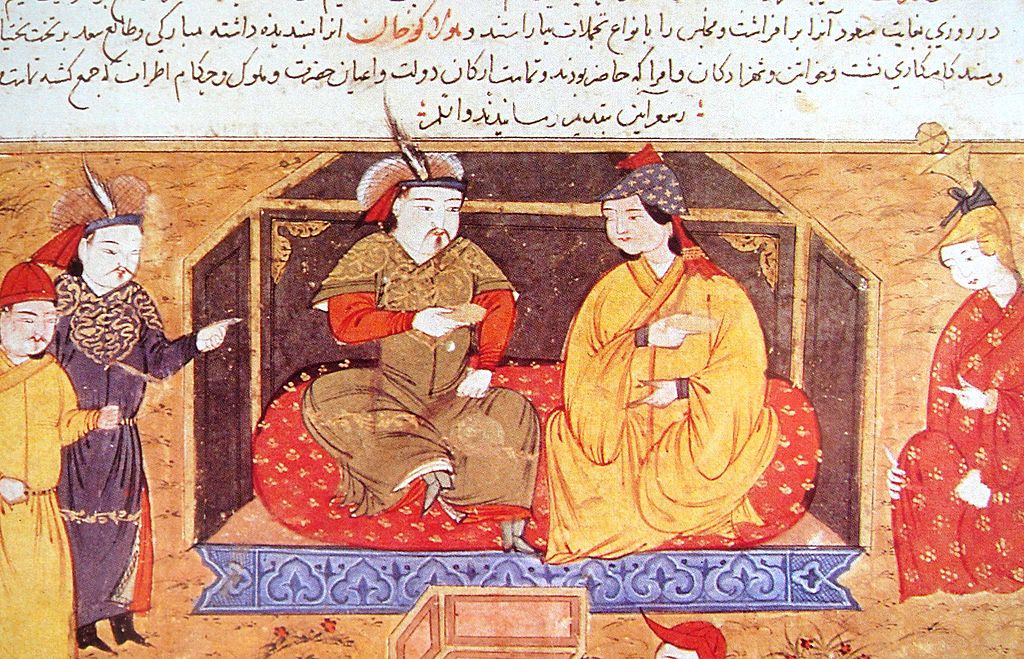 Ситуация на Юго-Востоке
Российские государи строили отношения и со странами 
Юго-Востока.
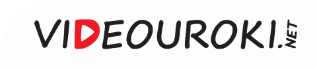 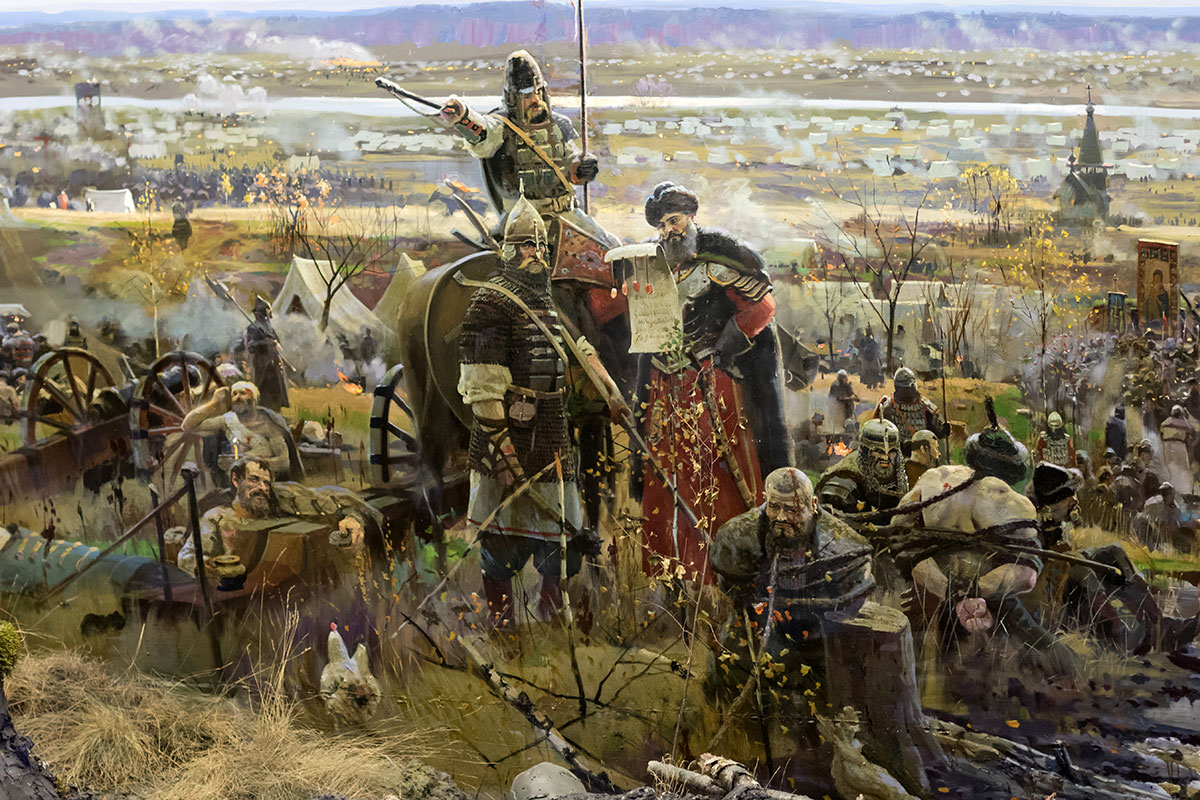 Стояние 
на Угре
Иван III заключил союз с правителем Крымского ханства Менгли-Гиреем.
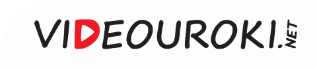 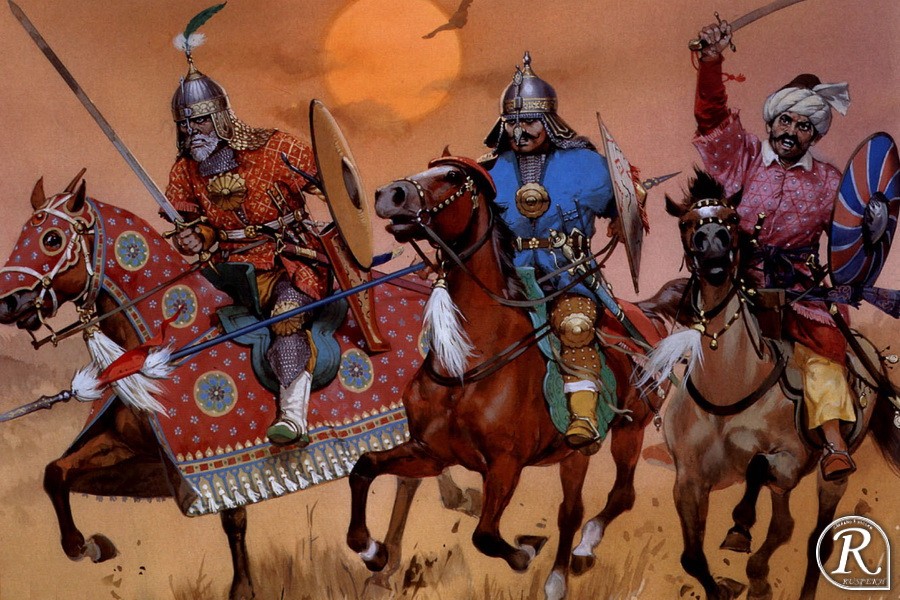 В 1502 году крымские татары разгромили Большую Орду.
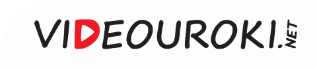 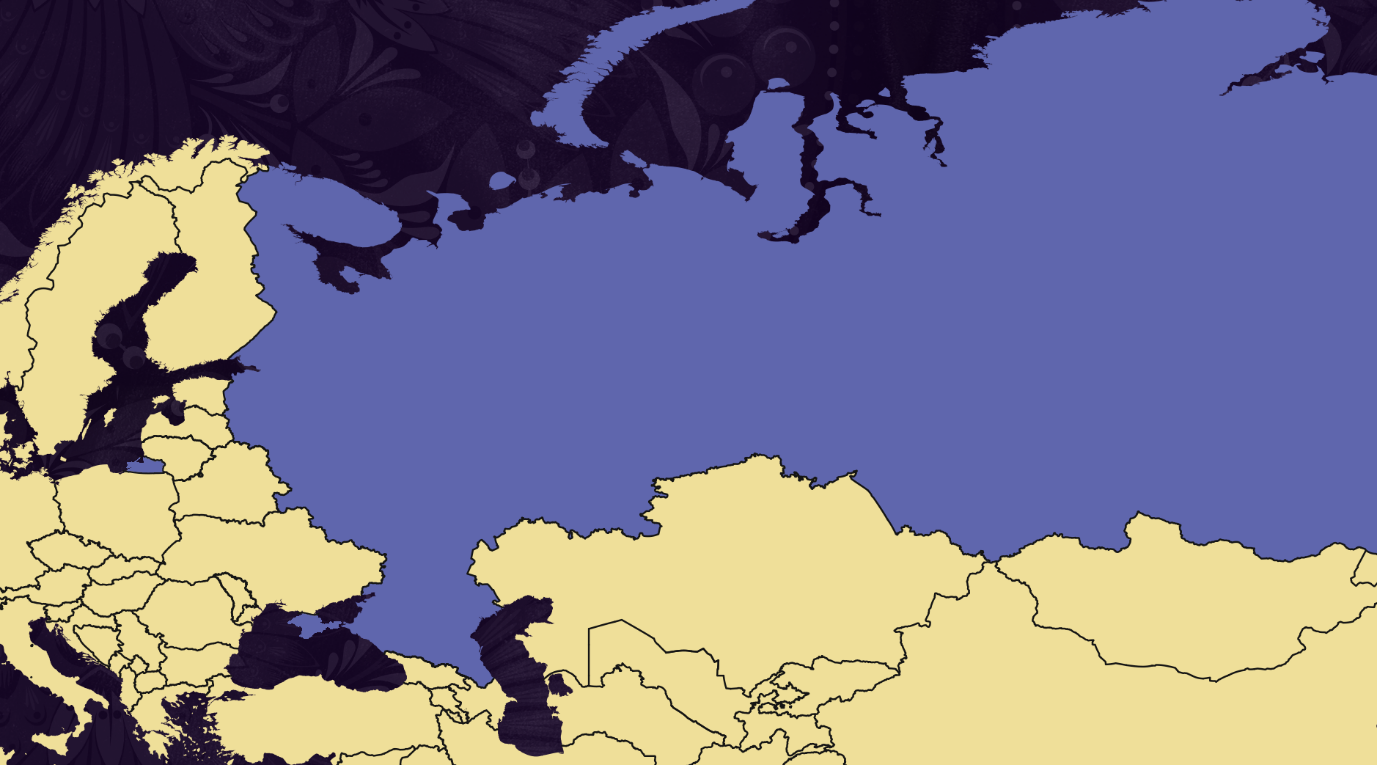 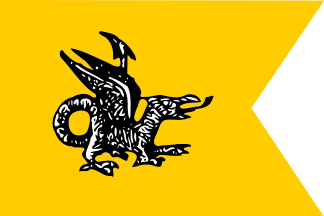 Российское государство
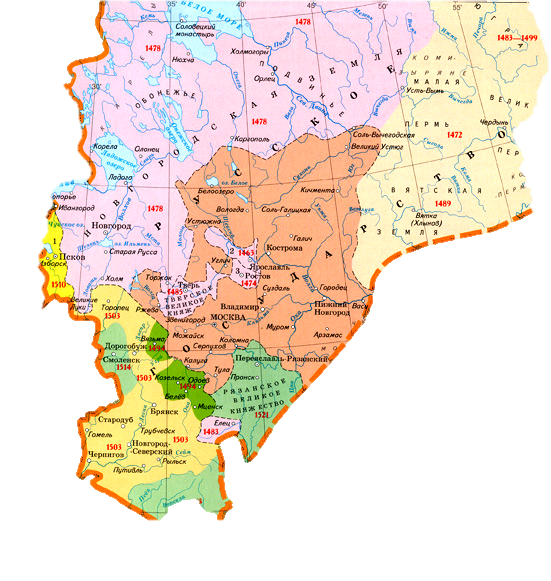 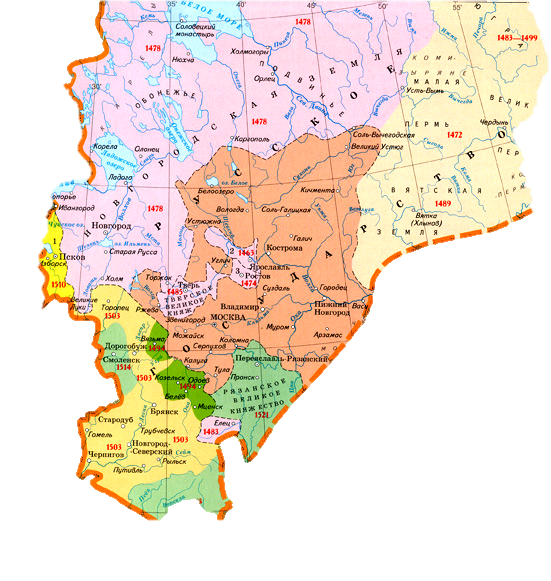 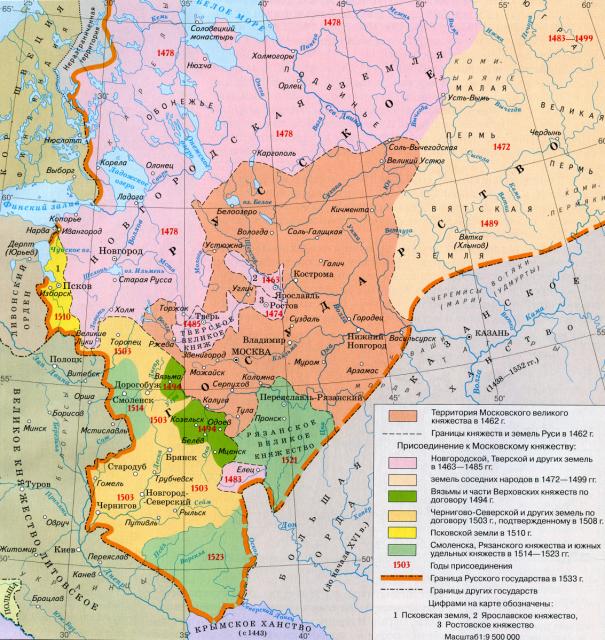 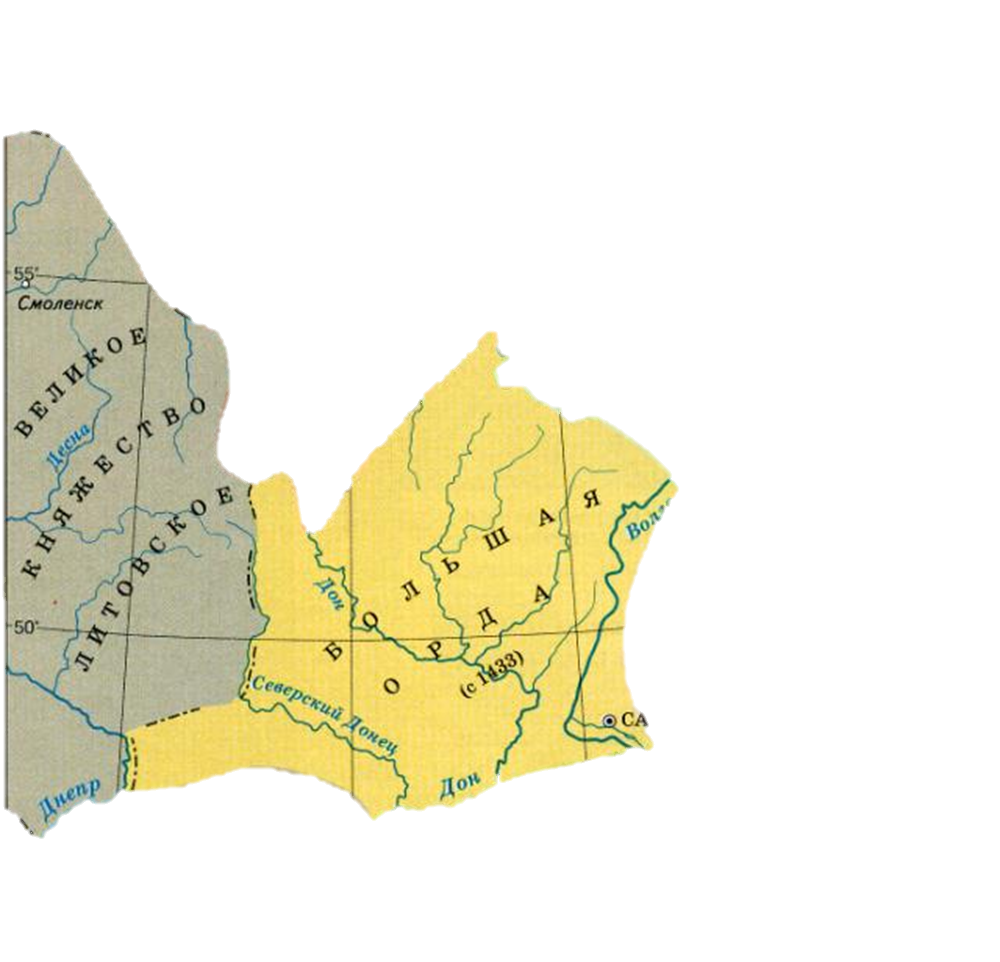 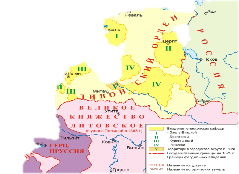 Большая Орда
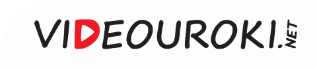 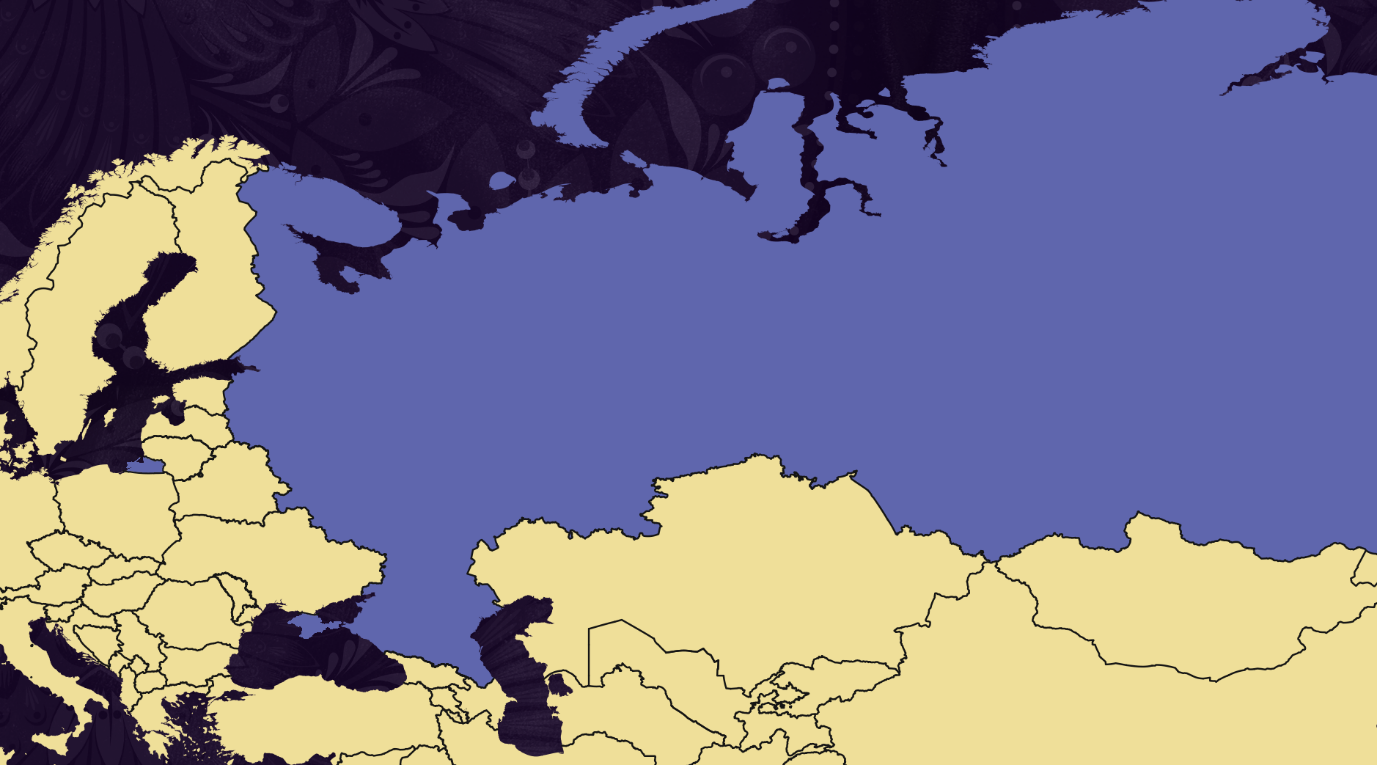 Казанское ханство
Российское государство
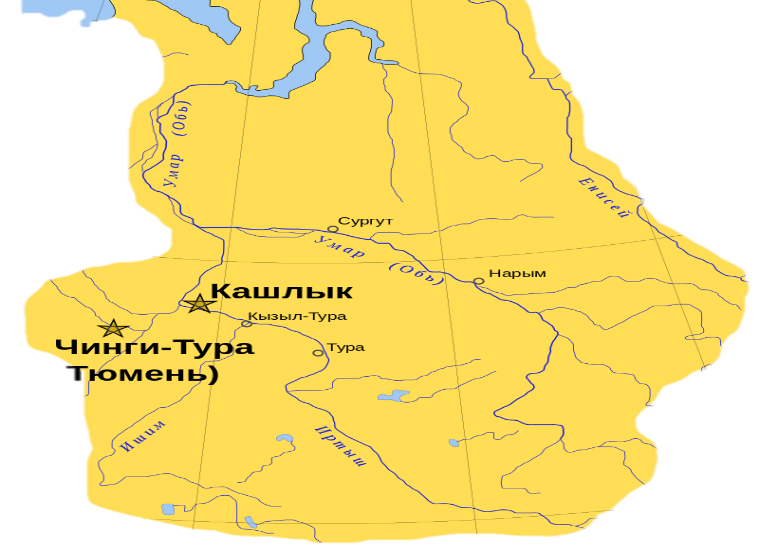 Сибирское ханство
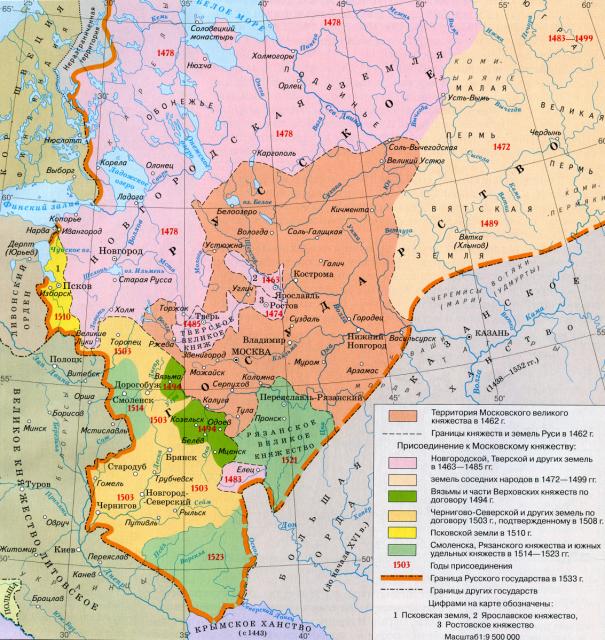 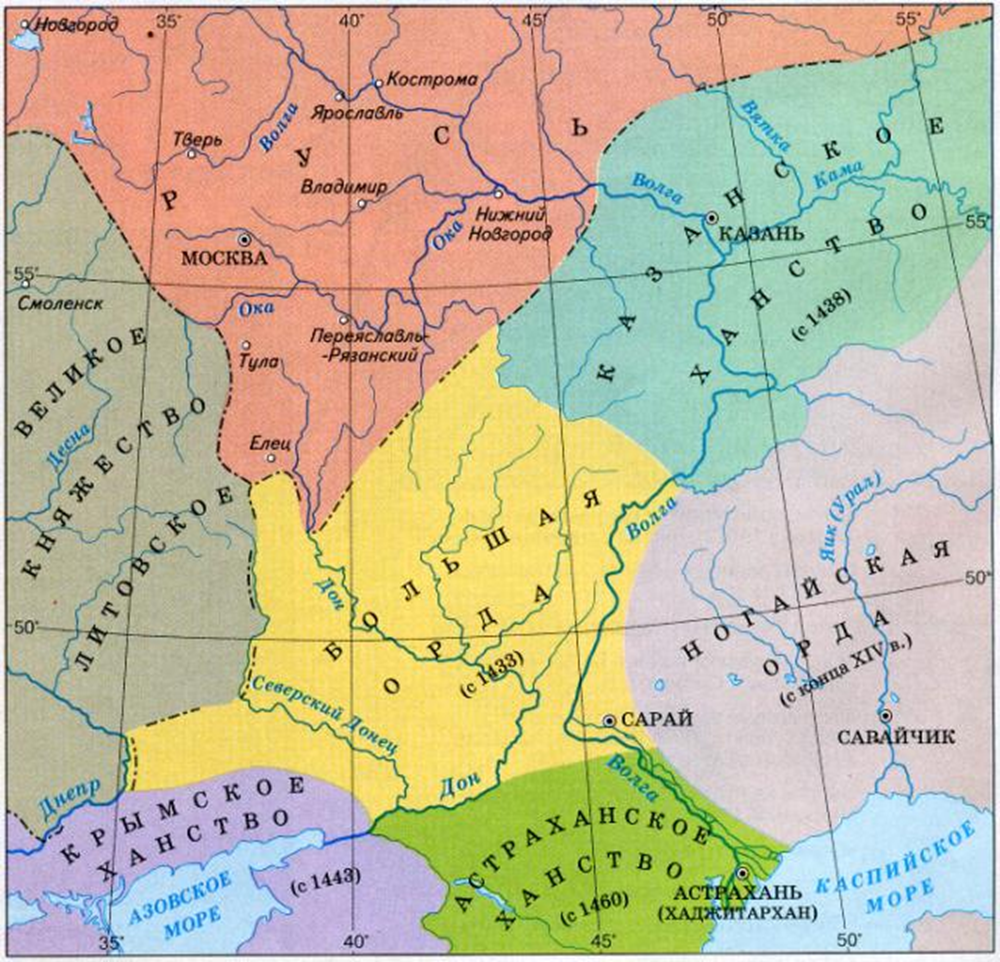 Большая Орда
Крымское ханство
Ногайская Орда
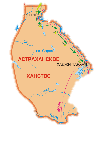 Астраханское ханство
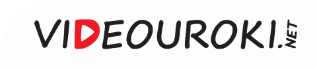 Россия и Крымское ханство
Превращение Менгли-Гирея в вассала Османской империи в 1478 году
Посредничество крымского хана при установлении дипломатических отношений между российским государем и турецким султаном
Появление в Москве товаров с Востока: шёлковых и хлопчатобумажных тканей, красок, пряностей
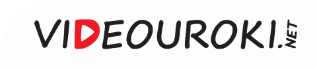 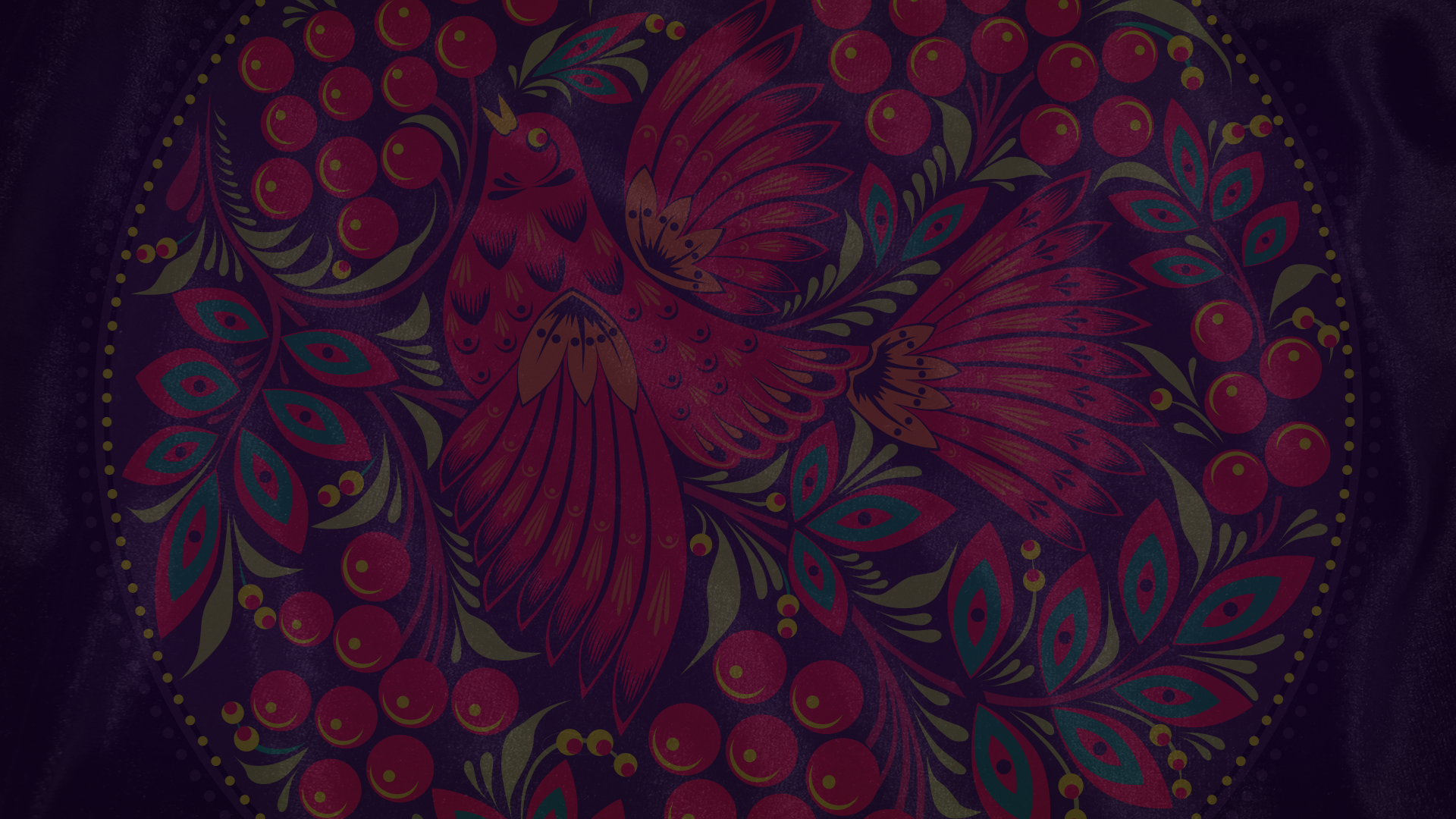 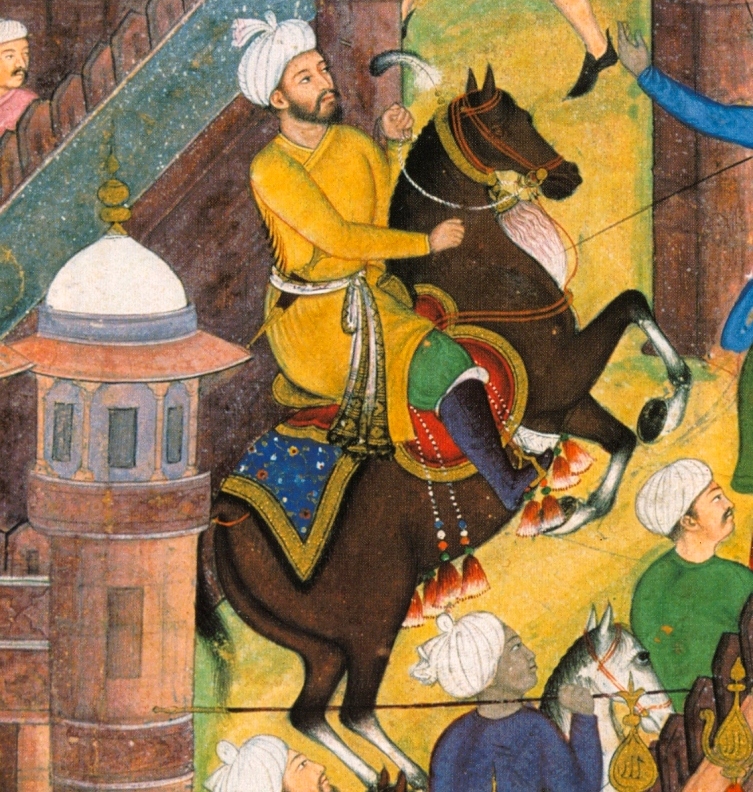 Установить отношения с Василием III хотел основатель империи Великих Моголов Бабур. 


Послы из Индии прибыли в Москву в 1532 году.
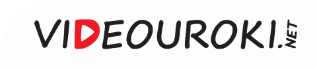 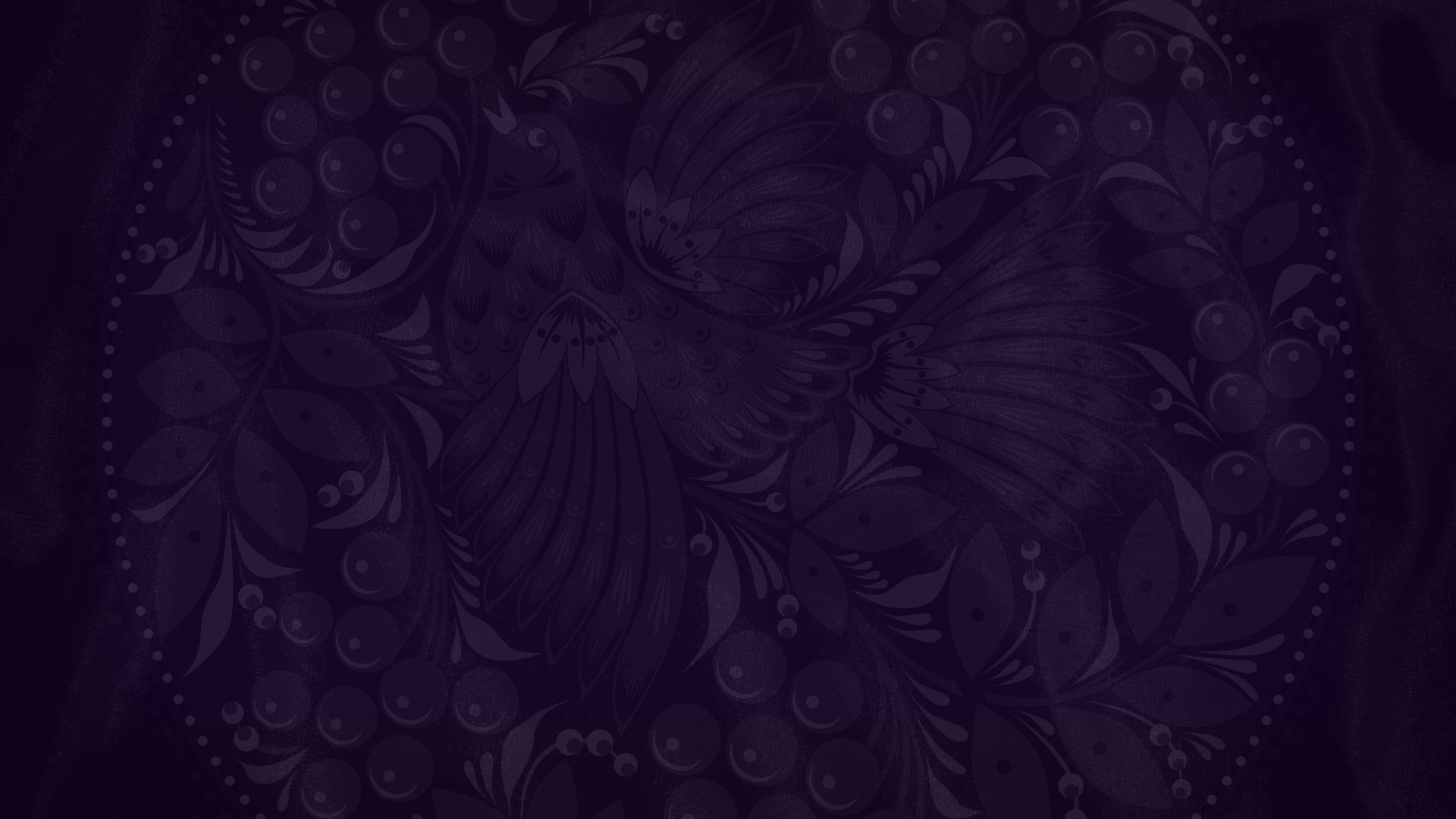 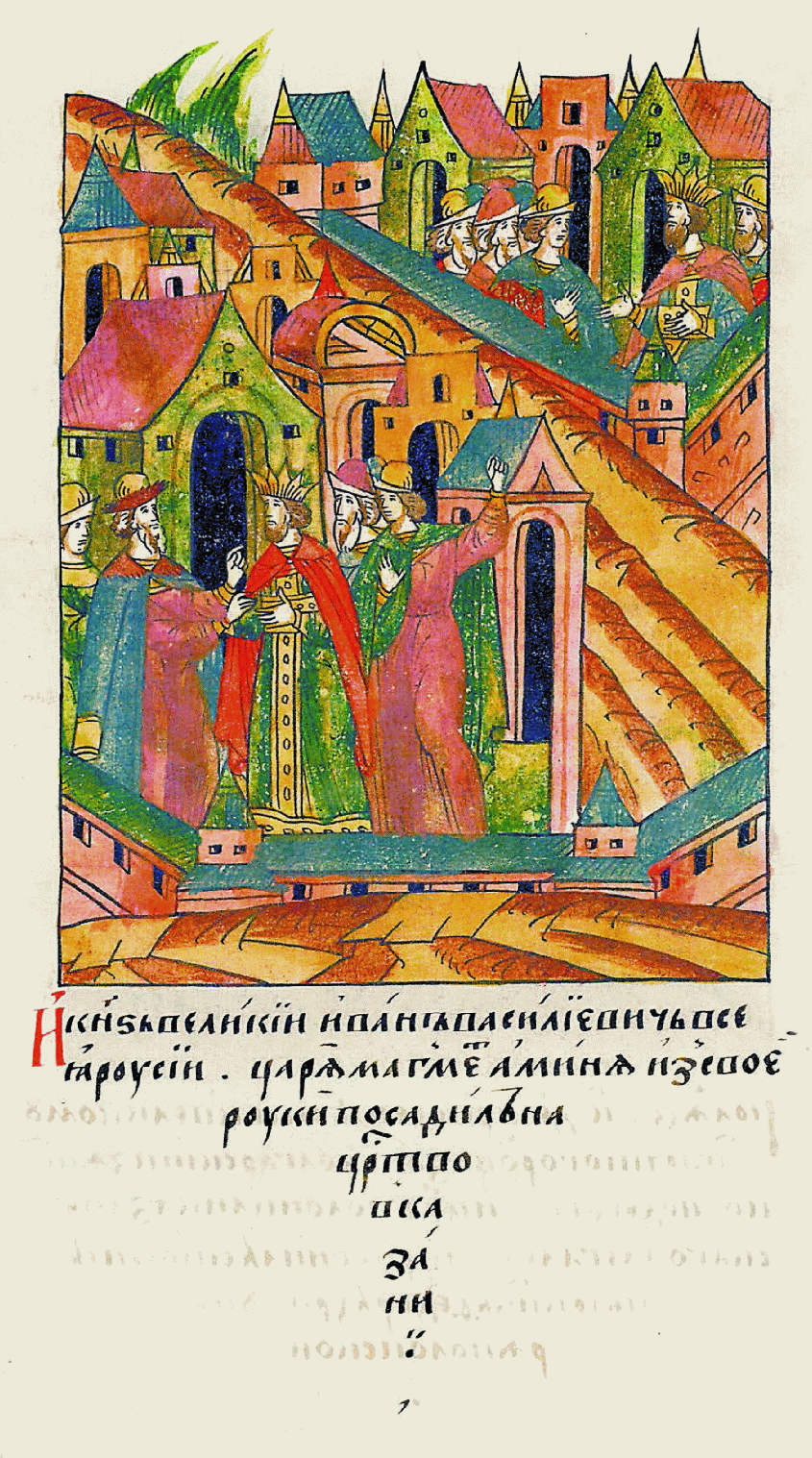 Мухаммед-Эмин и Иван III
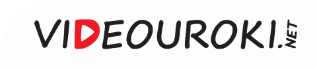 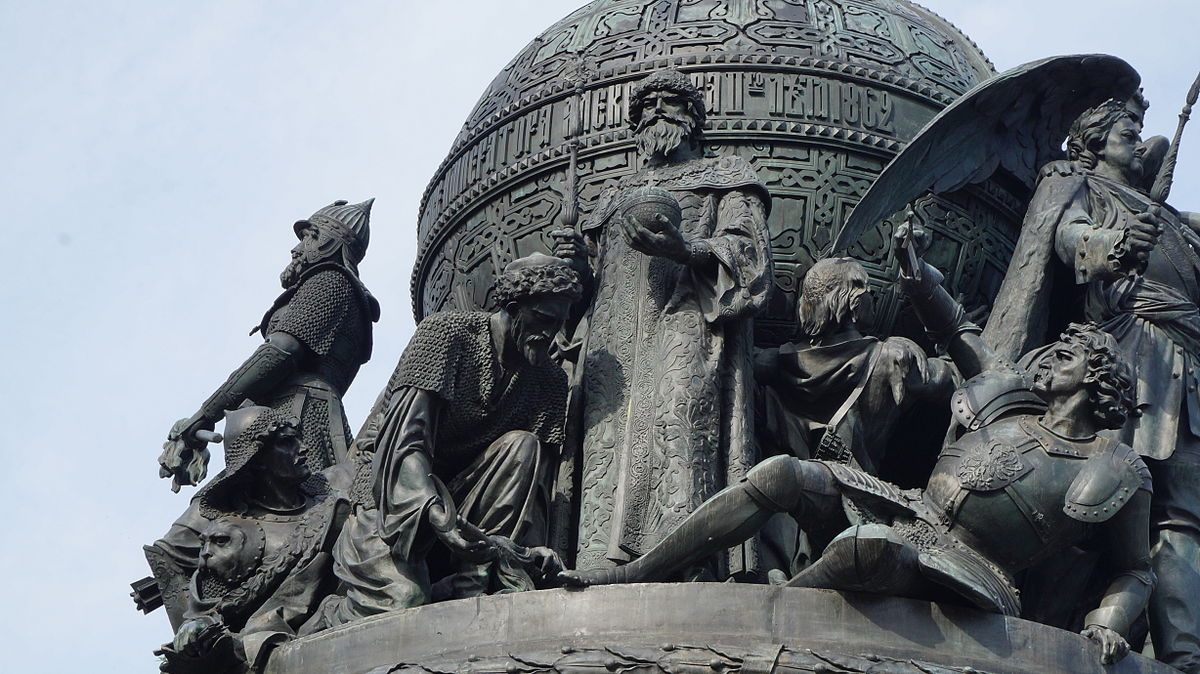 Фигура Ивана III на монументе «Тысячелетие России»
До смерти Ивана III Казанское ханство оставалось вассалом Москвы.
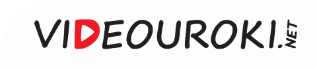 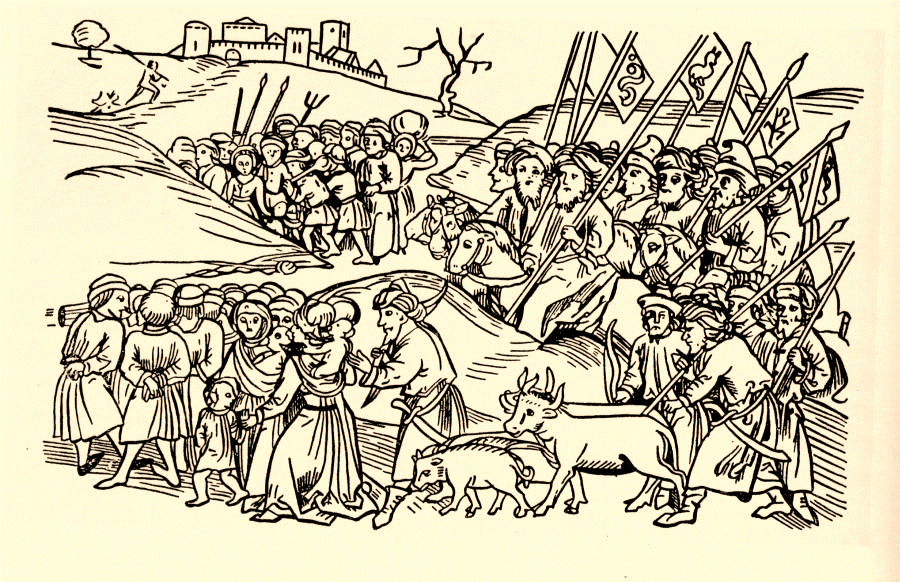 Угон русских пленников
С начала XVI века татары возобновили набеги на русские окраины.
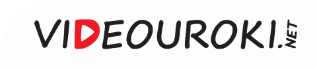 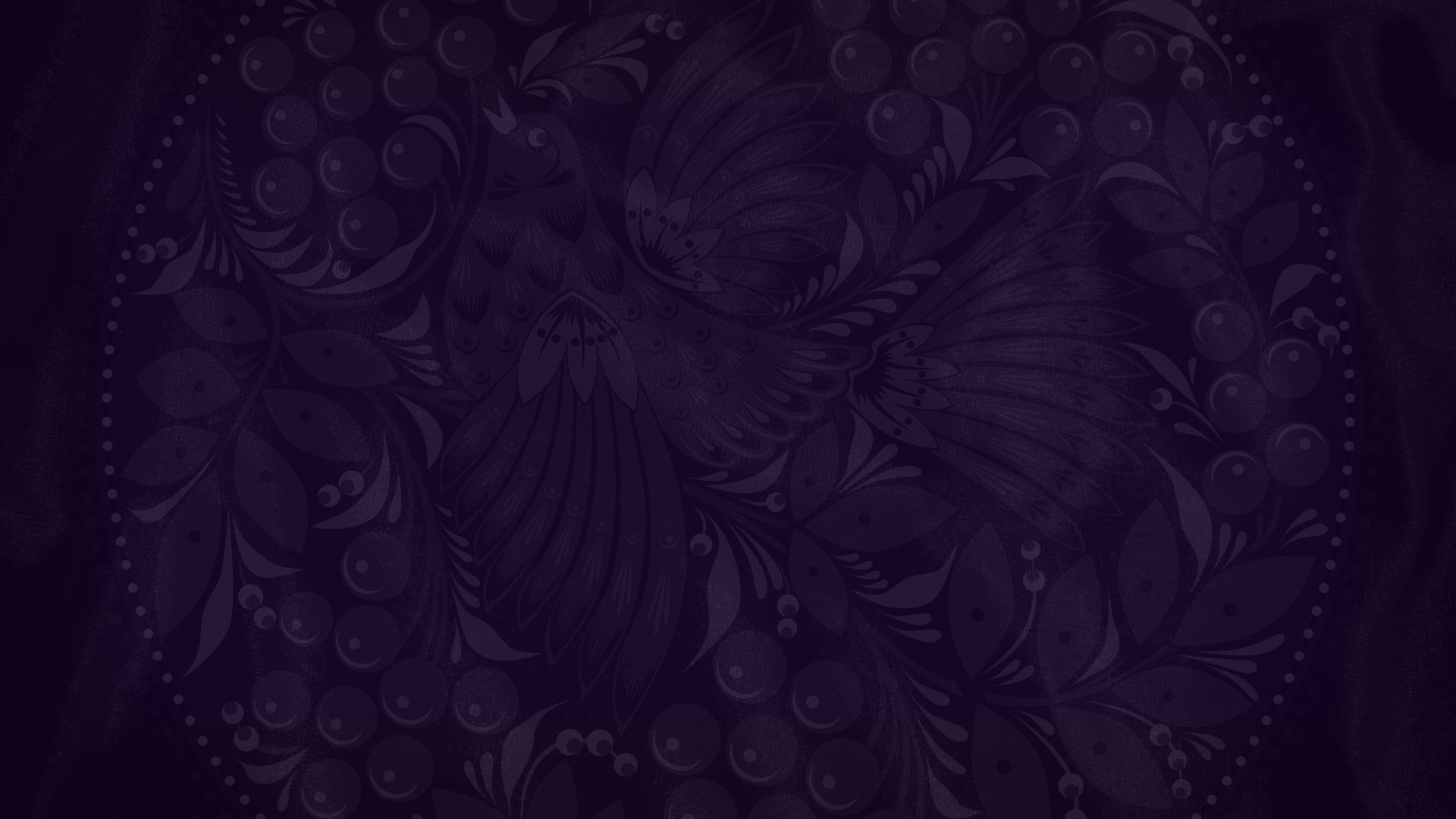 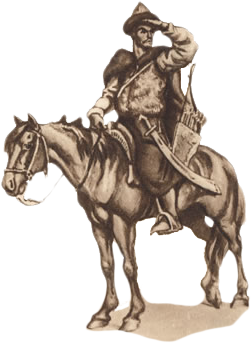 Татарские набеги в первой половине XVI века
1
2
Крымские татары –43 набега.
Казанские татары –
 40 набегов.
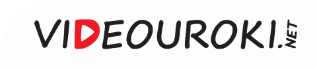 Защита от татарских набегов
Набеги крымских и казанских татар на русские земли в первой половине XVI века
Укрепление южных границ Российского государства
Строительство каменных крепостей в Туле, Коломне, Зарайске
Ежегодное размещение полков на берегах Оки
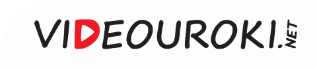 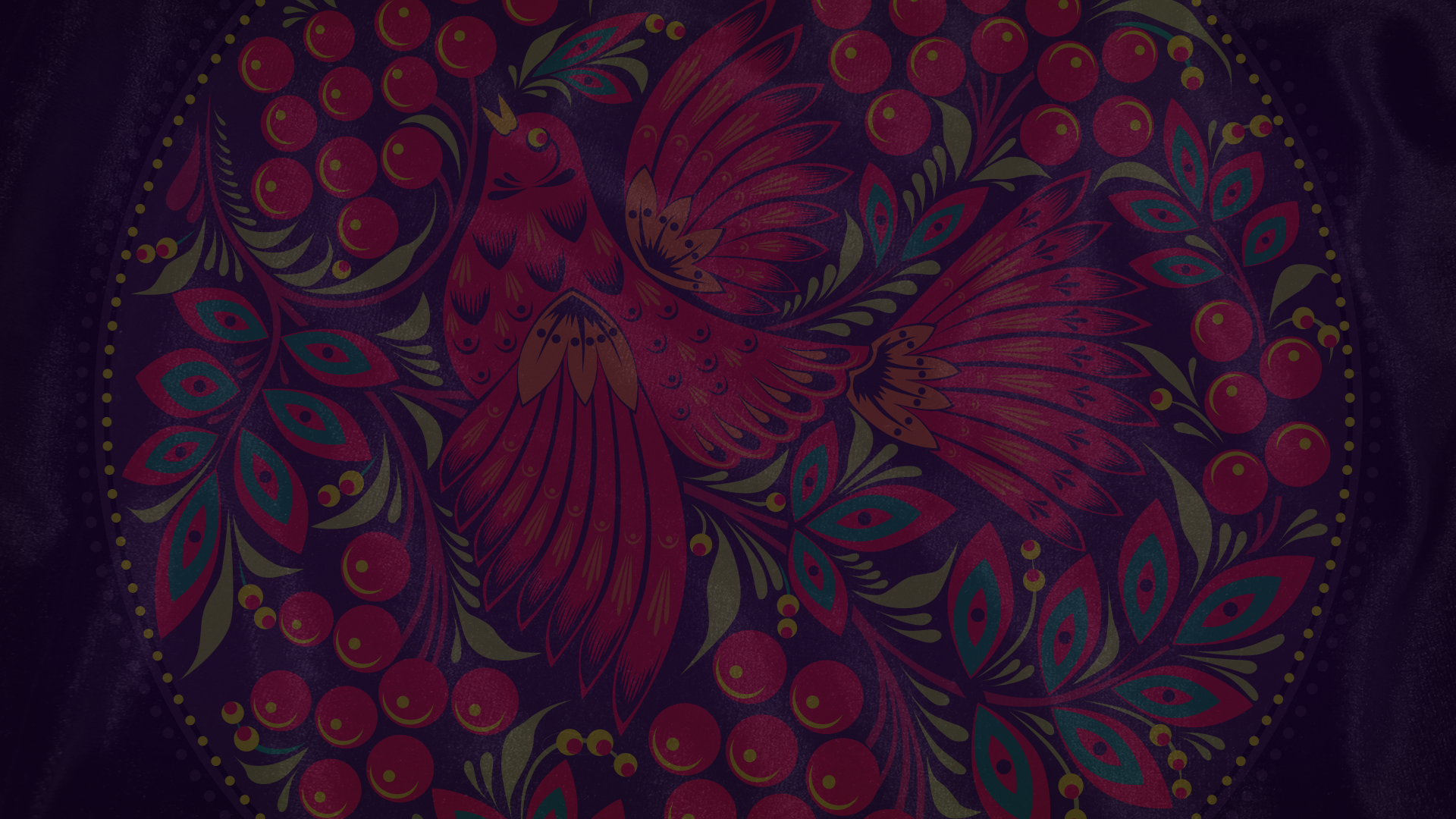 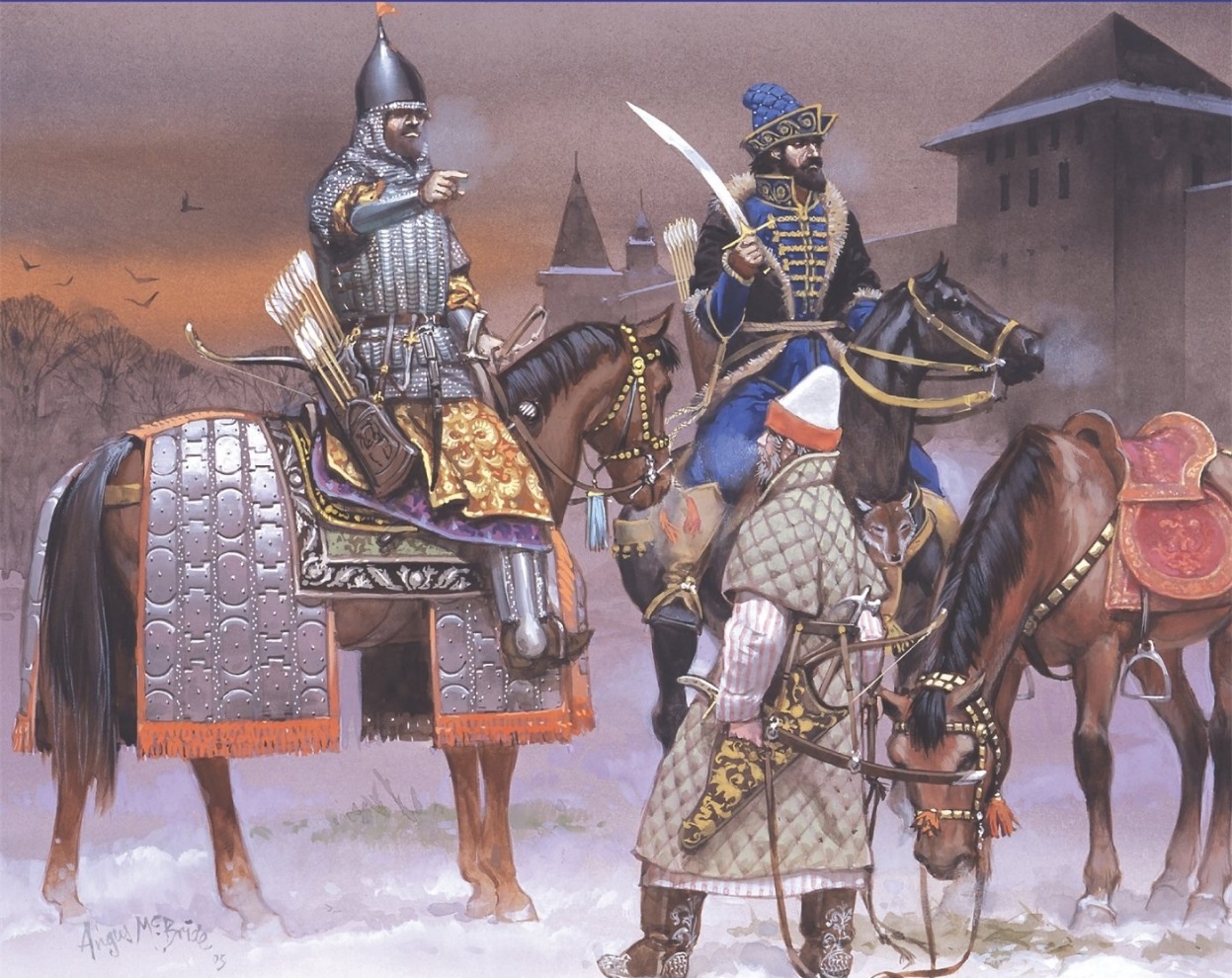 В 1506 году Василий III отправил под Казань войско.
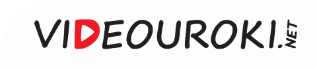 Россия и Казанское ханство
Организация Василием III ряда походов на Казань
Успешная оборона Казани её защитниками
Отход русских полков после согласия казанцев дать клятву верности Василию III
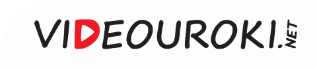 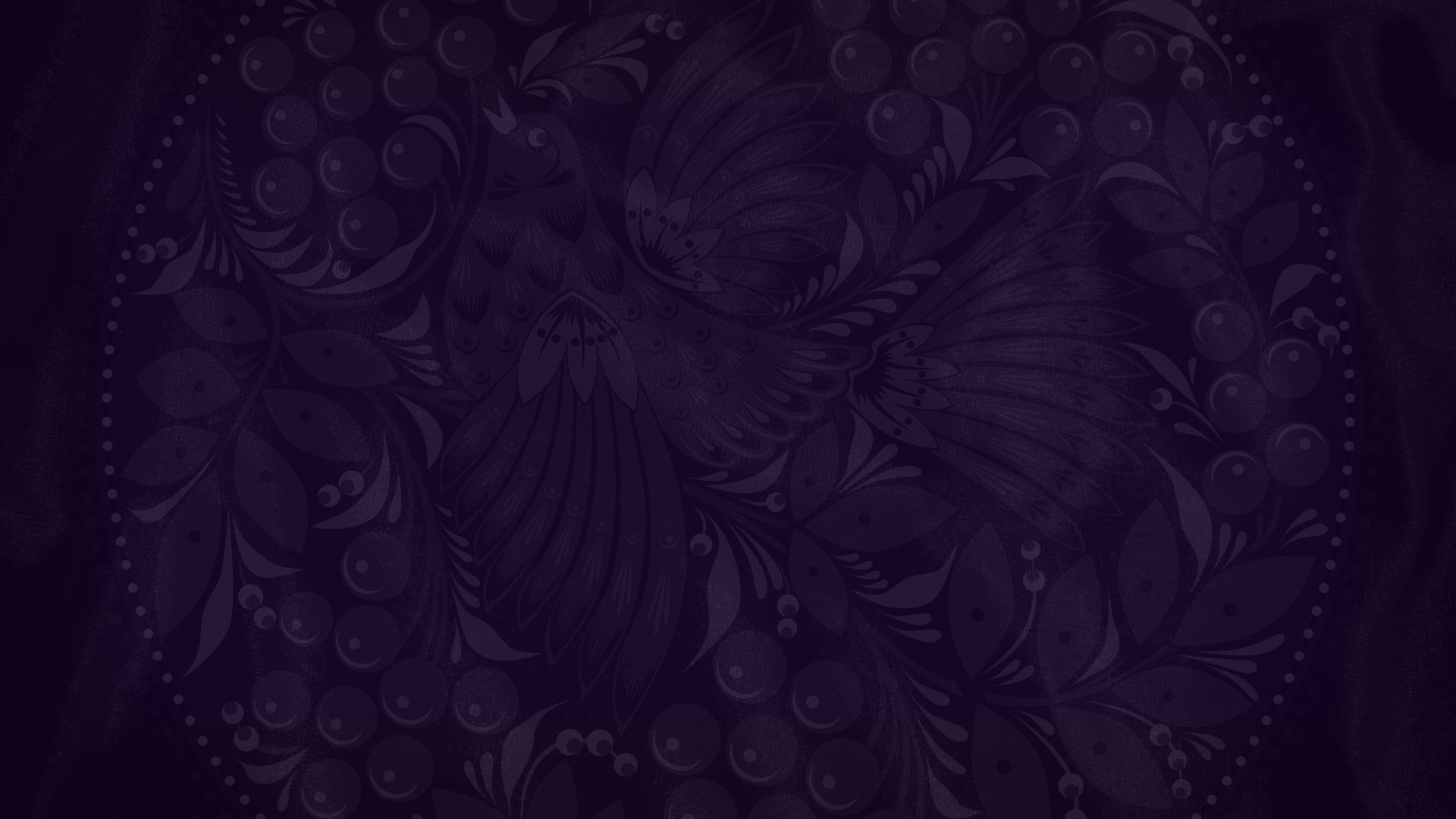 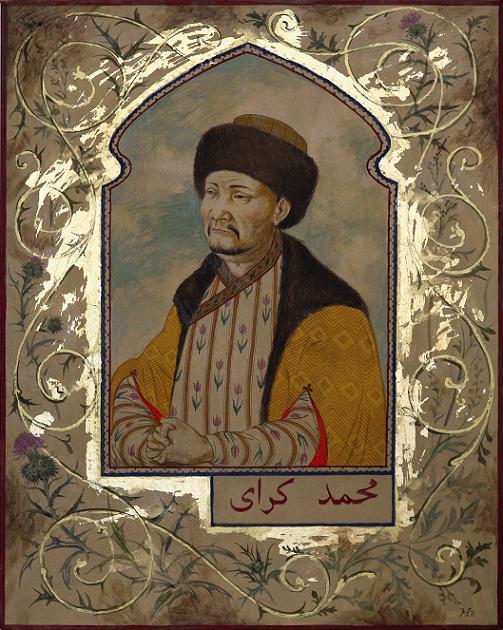 Хан Мухаммед-Гирей
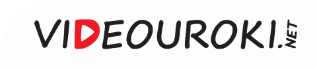 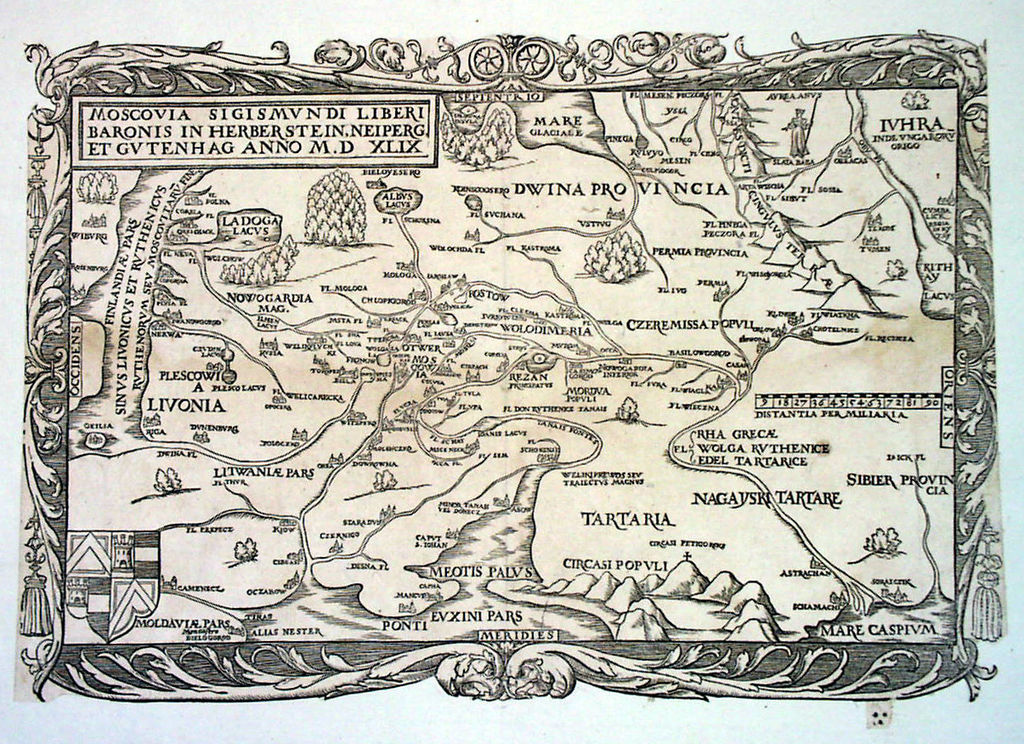 В 1523 году Василий III основал на Волге крепость Васильсурск. Она должна была стать новым местом торга с казанскими татарами.
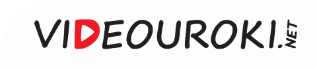 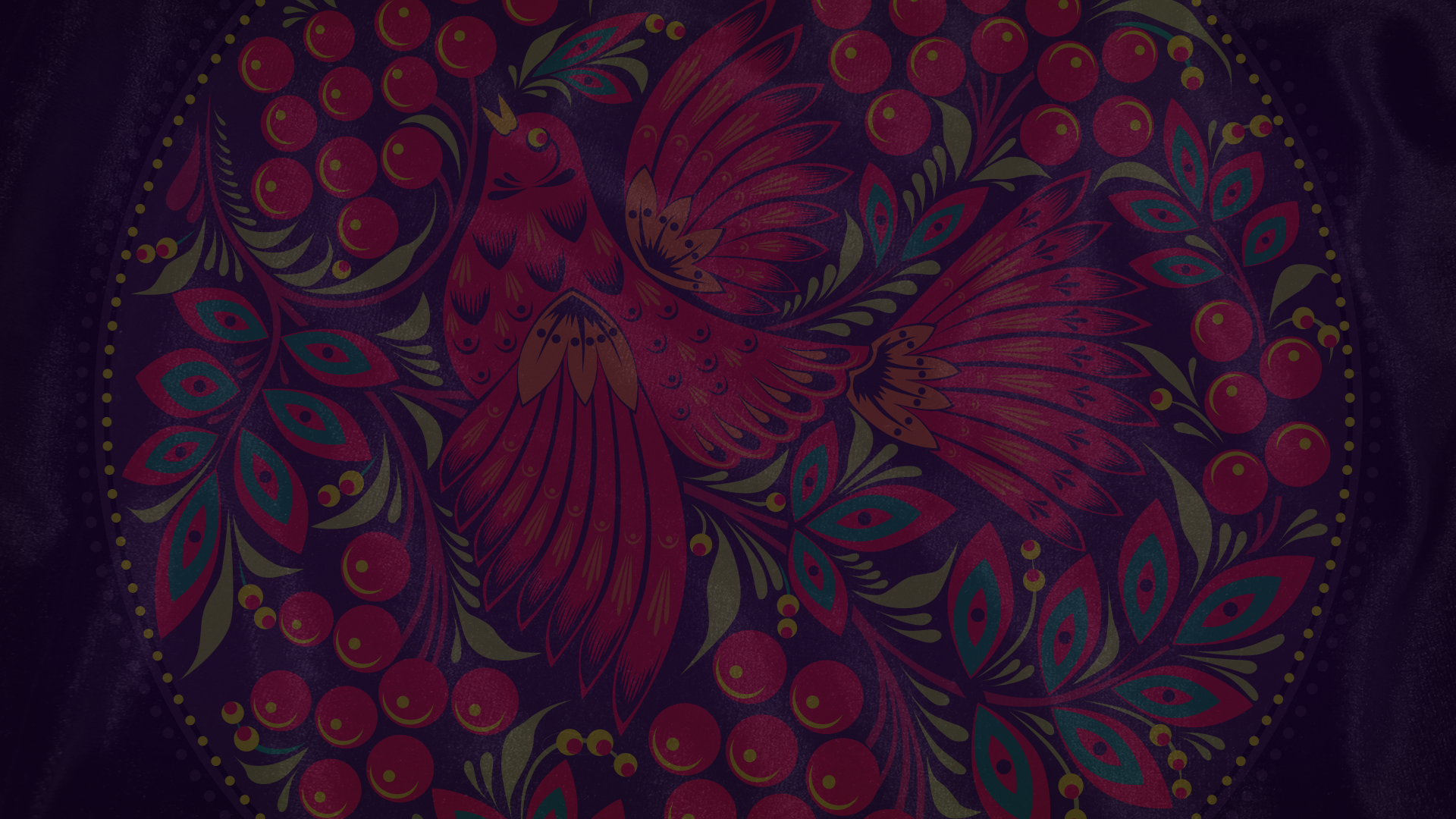 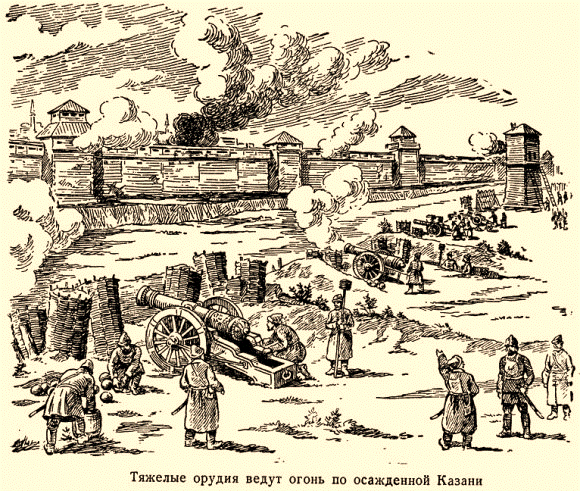 Поход на Казань 1530–1531 годов
Весной 1530 года московские войска пошли на Казань. Они взяли прикрывавший город острог.
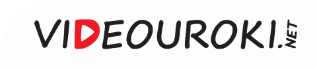 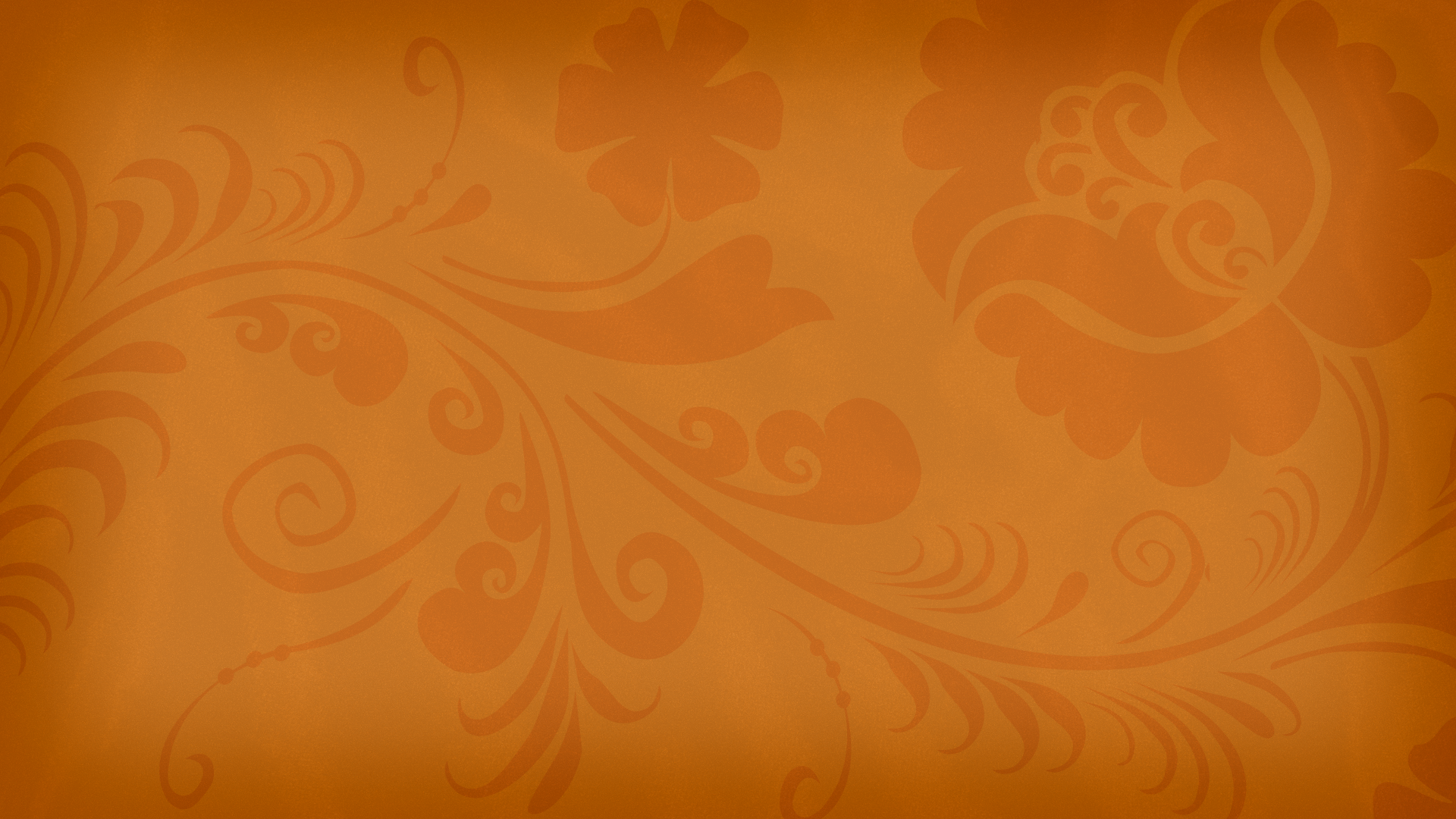 Острог —
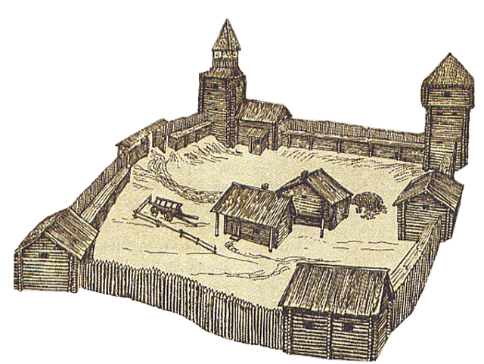 населённый пункт, укреплённый деревянной изгородью в виде заострённых столбов.
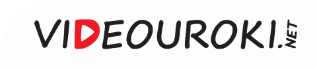 Поход на Казань 1530–1531 годов
Бегство Сафа-Гирея во время обороны Казани
Изгнание хана Сафа-Гирея казанской знатью
Разногласия между воеводами и поражение русского войска
Возведение в Казани ставленника Василия III Джана-Али
Установленные мирные отношения между Россией и Казанским ханством 
вплоть до смерти Василия III
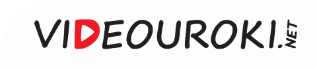 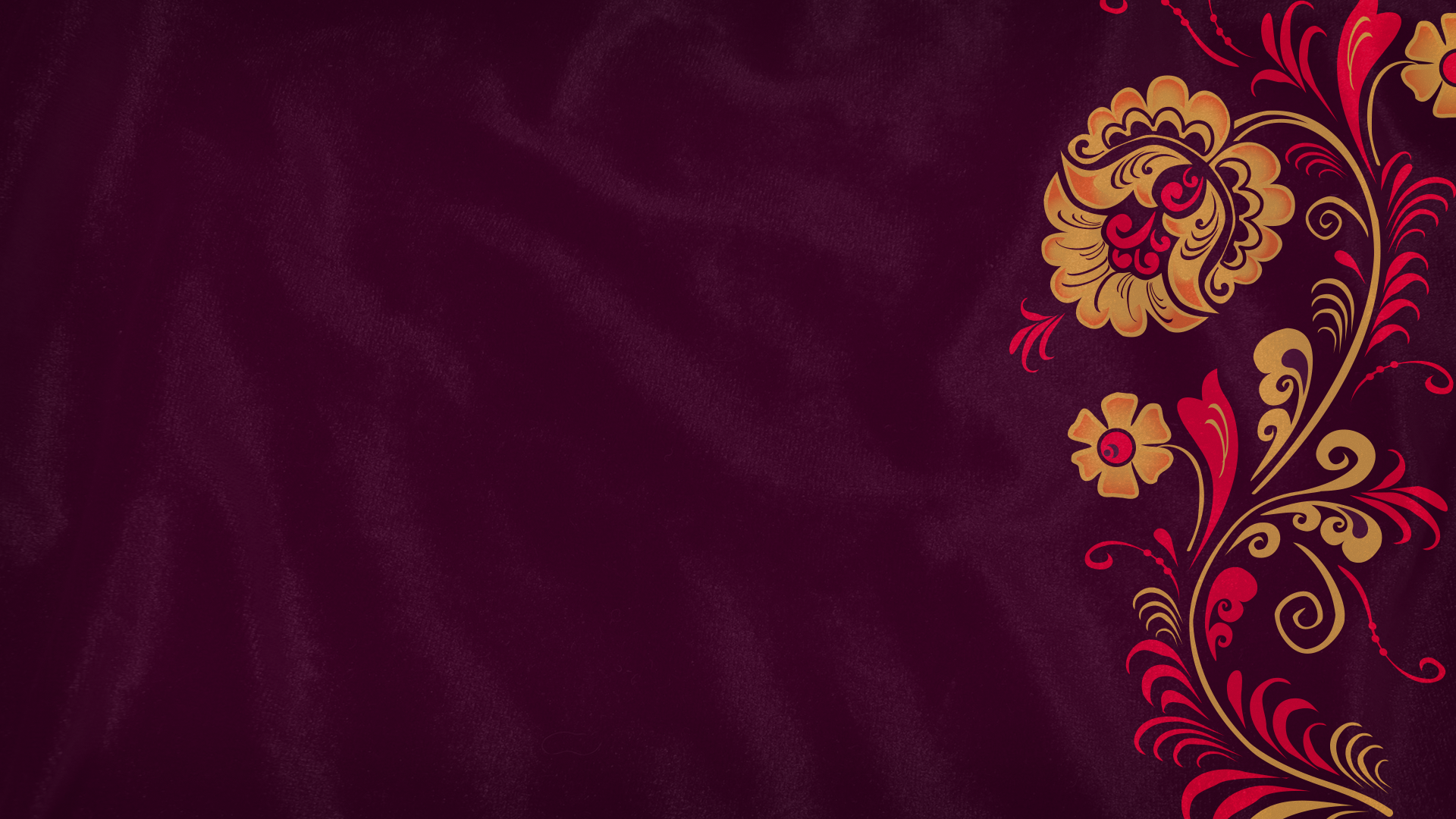 Внешняя политика Российского государства в первой трети XVI века
Расширение территории за счёт черниговских, новгород-северских и смоленских земель.
1
Установление дипломатических отношений с Данией, Ганзейским союзом и Османской империей.
2
3
Установление мирных отношений с Казанским ханством.
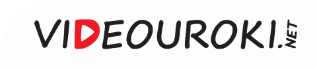